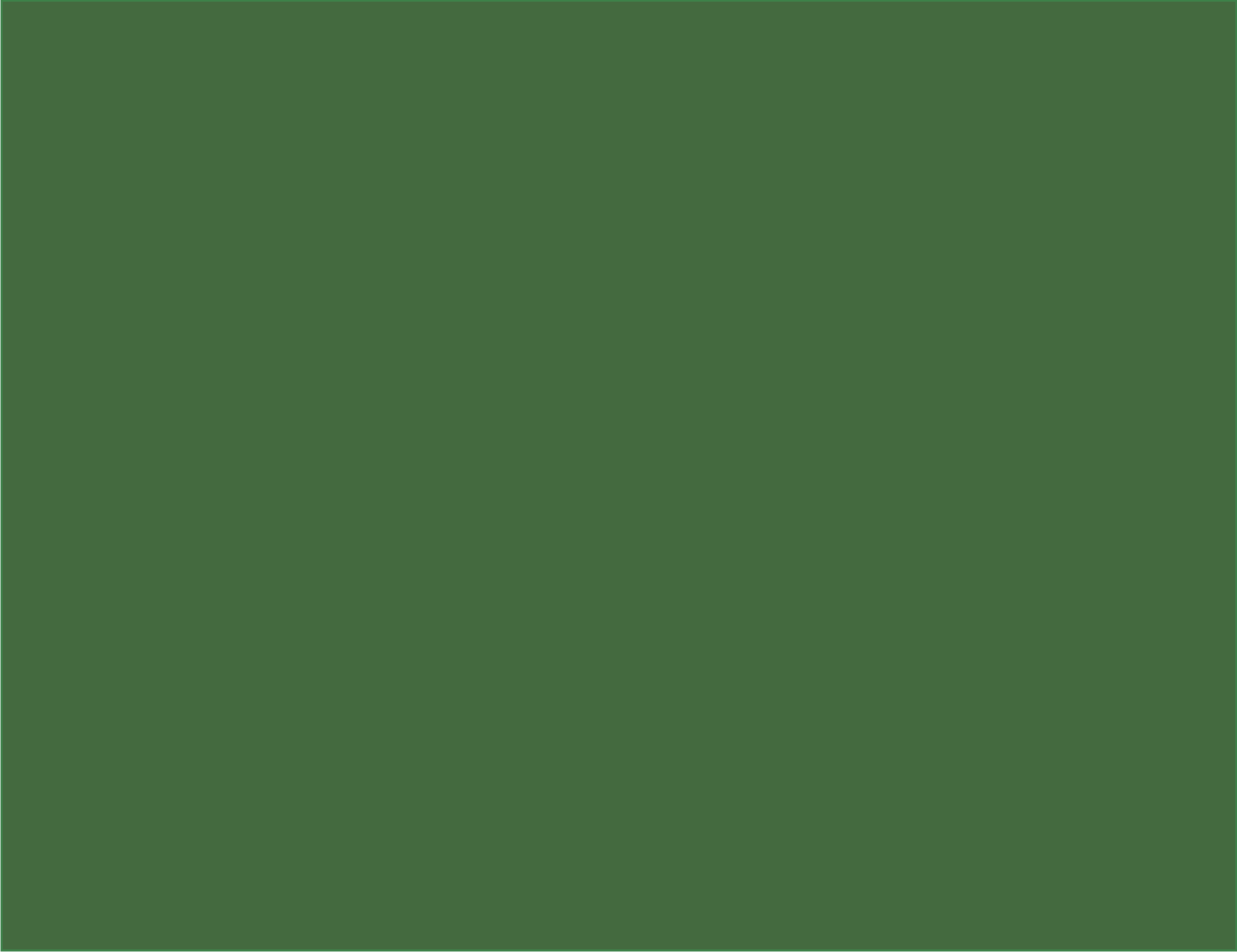 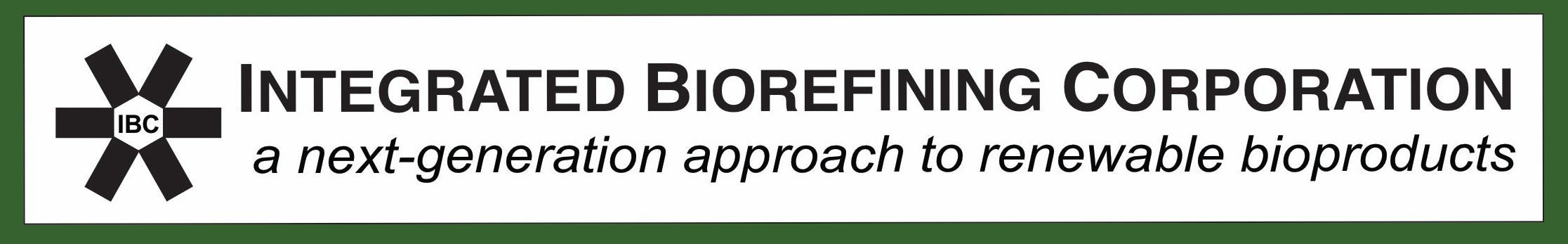 Automated continuous industrial platform for fuel bioethanol using Clostridium with co-production of high-value peptides via clostridial IVTT
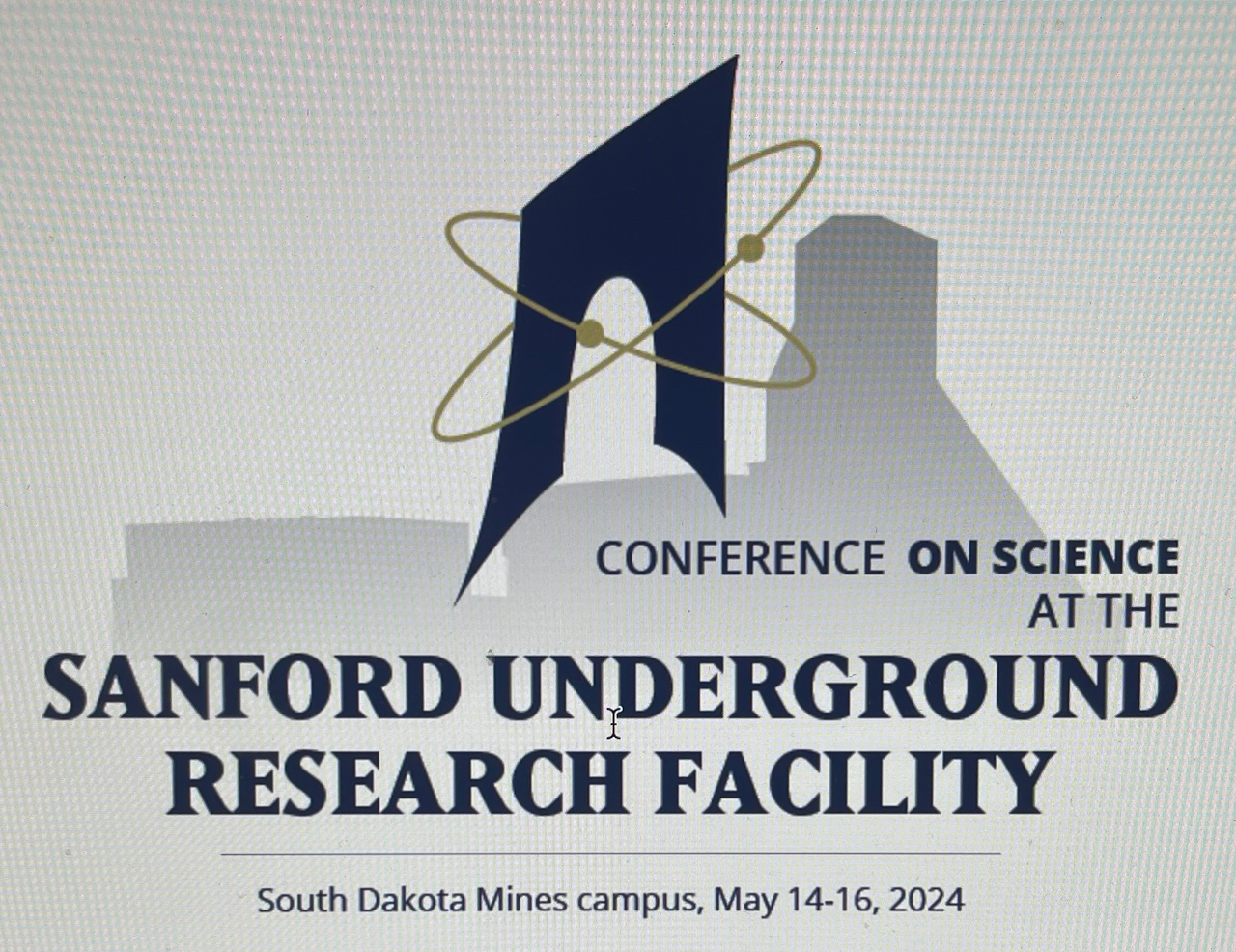 Stephen Hughes, PhDChief Technology OfficerIntegrated Biorefining Corporation 
(Research Division of CleanFlex Energy Systems LLC)4816 Duxhall Drive
Lincoln, NE  68516
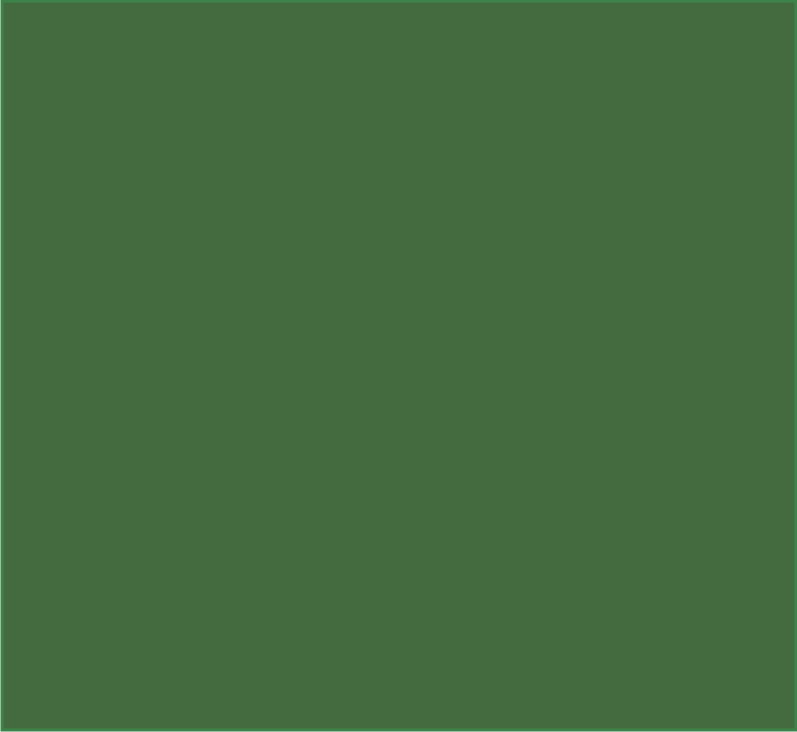 Main Discussion Points
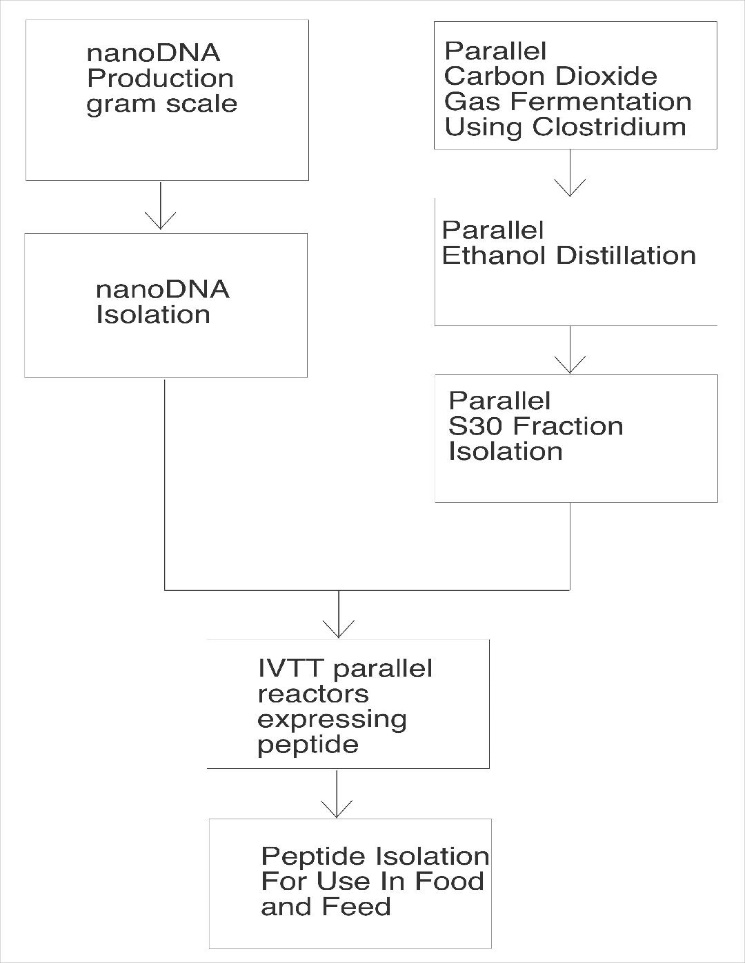 Integrated Biorefining Corporation (IBC) Background
Continuous DNA Production
Continuous Biofuel Production
Continuous Valuable Peptide Co-production (non-caloric sweetener)
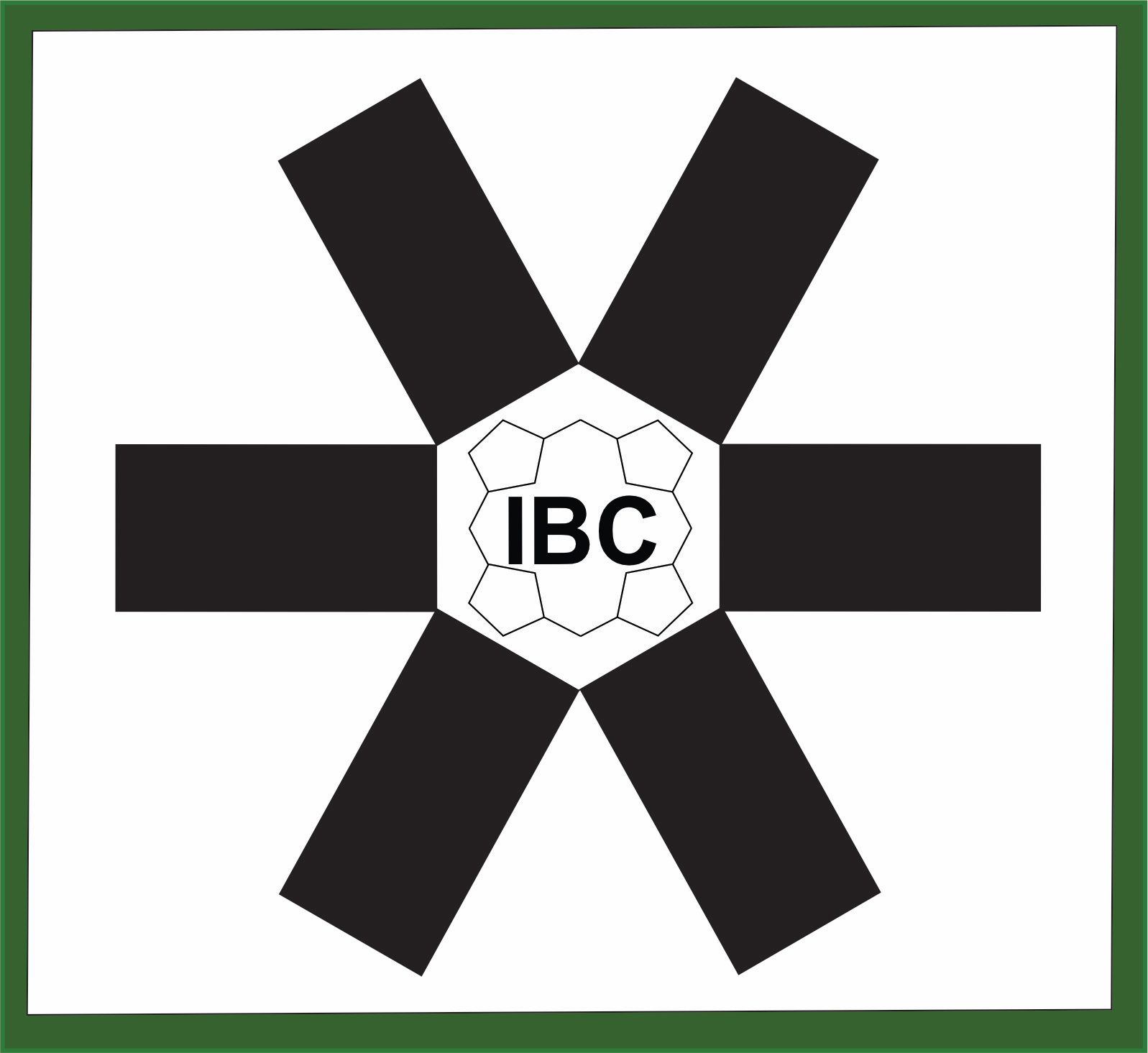 2
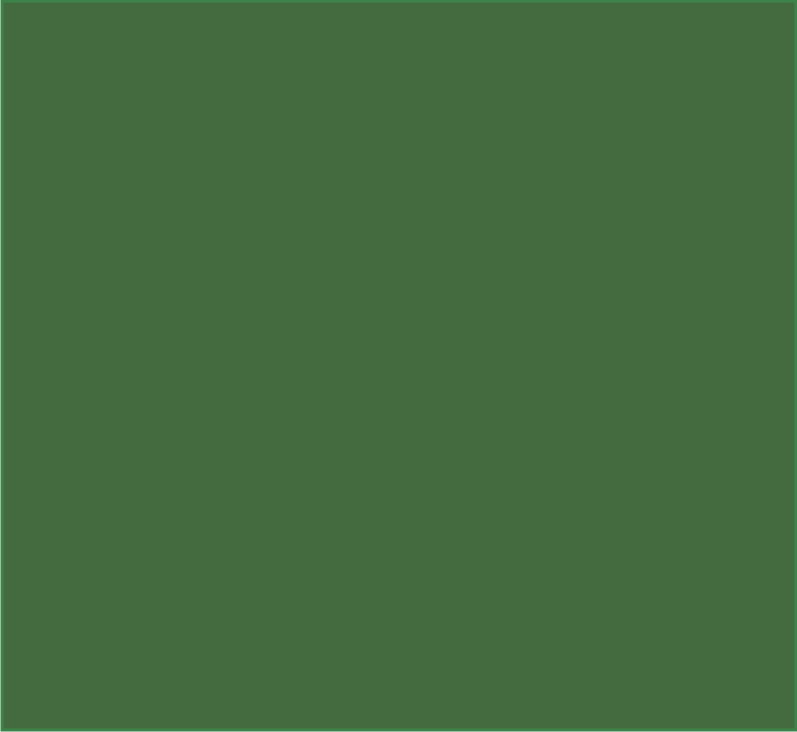 Section 1: IBC Background
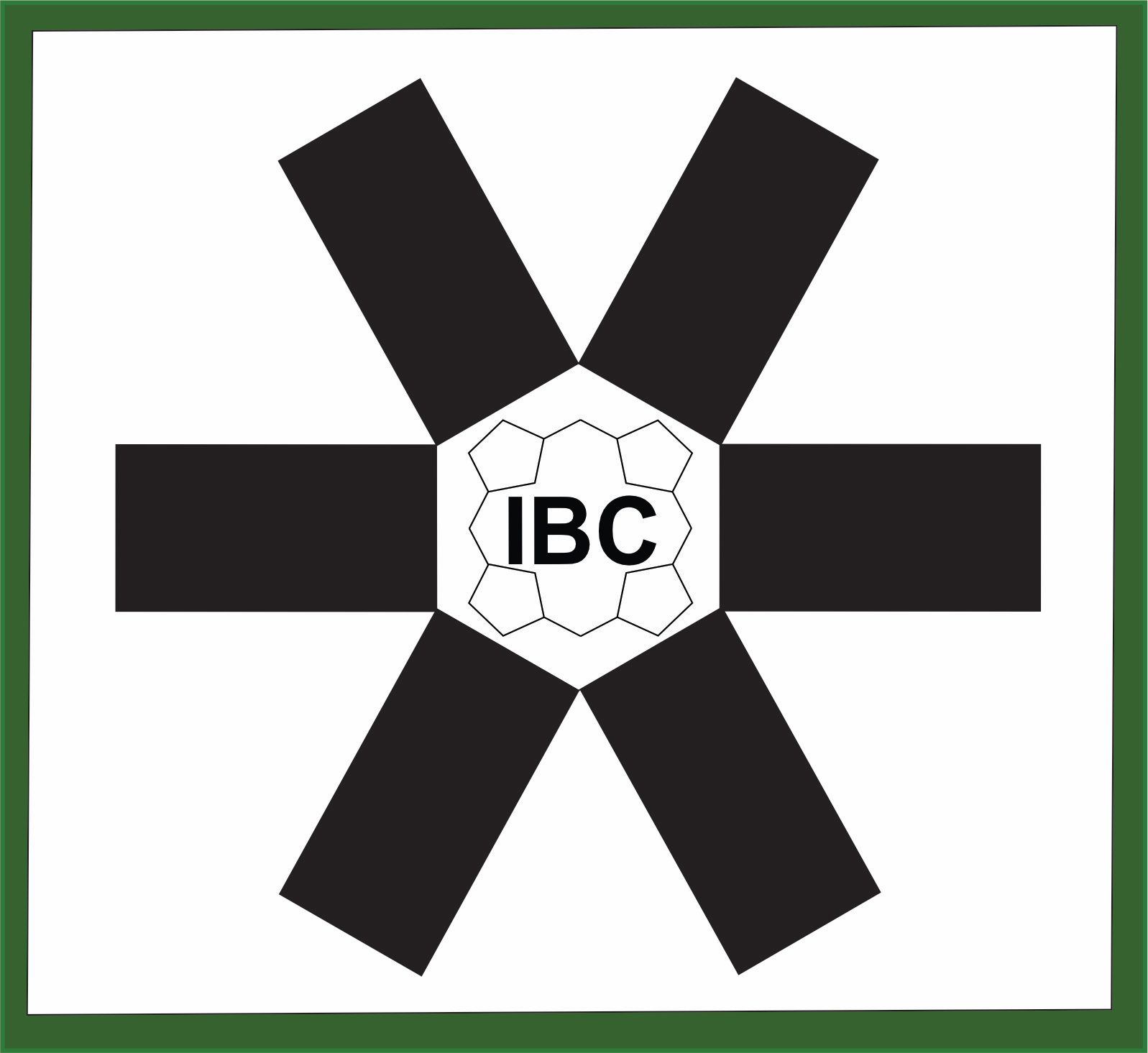 3
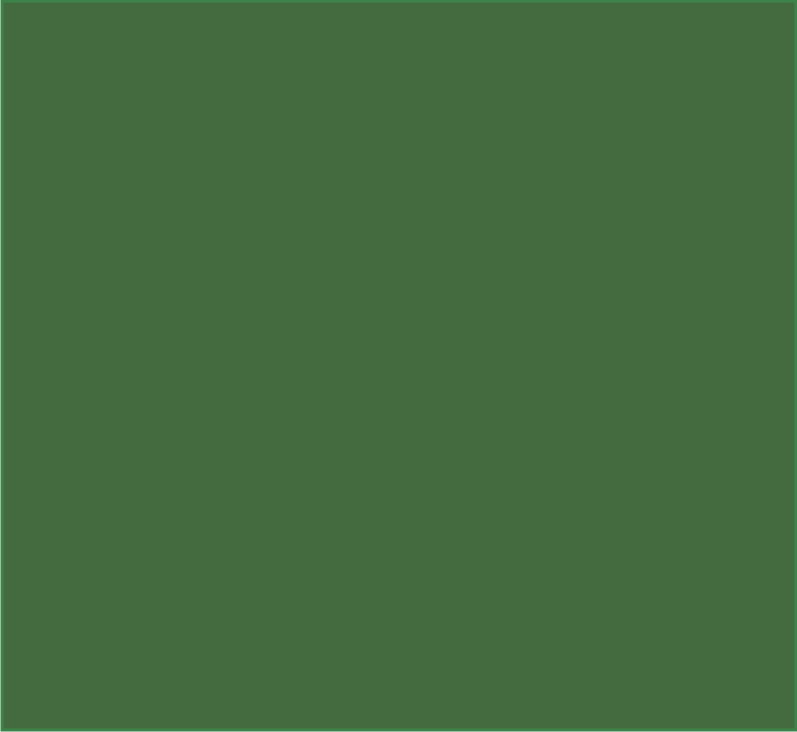 IBC Sites - Phase 1
Headquarters in Broomfield, CO site of IBC research division
Continuous graphene production and fish production in Cameron County, TX with completely off-grid electrical production in South Padre Island, TX
Continuous nonGMO corn production and yellow perch production with water purification and completely off-grid electrical production in city of Superior, NE
Continuous GMO lettuce growth to produce proteins for synthetic milk production with completely off-grid electrical generation in Las Vegas, NV
Other sites planned in Phase 2
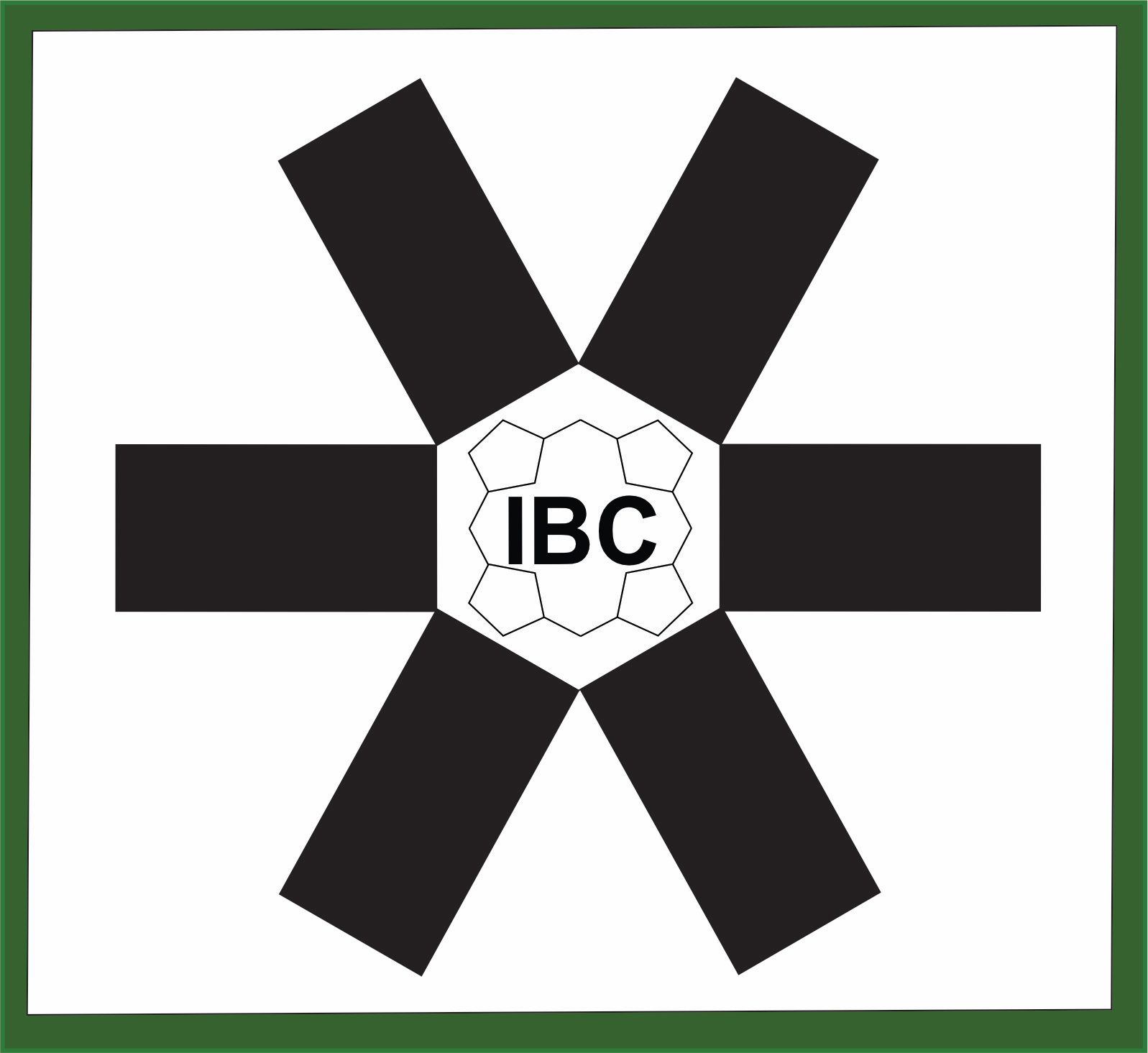 4
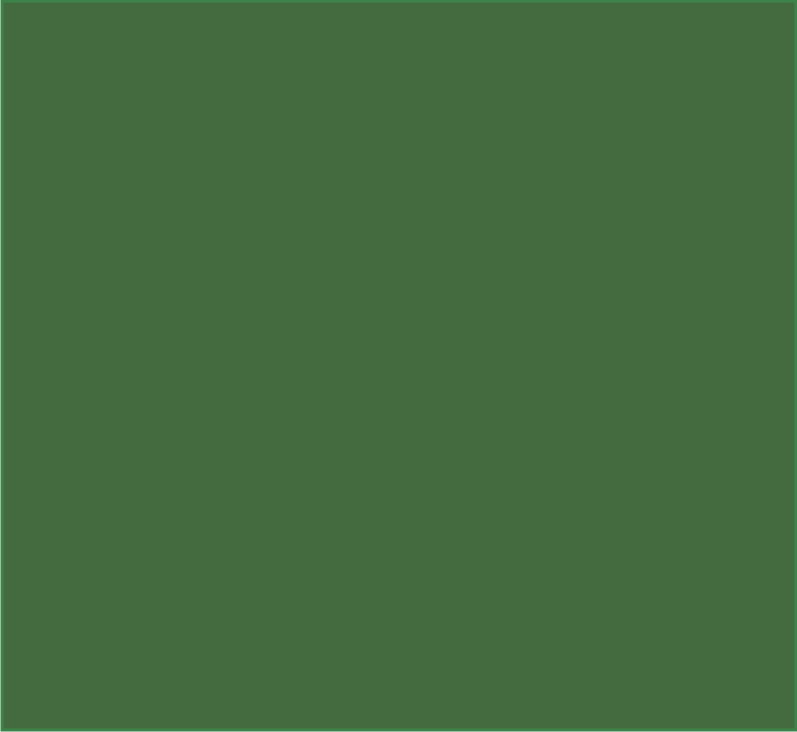 IBC Continuous Operations
LEED platinum facility with fully sustainable biofuel-electrical operations including complete carbon capture on site
Fully automated aquaponics with high-density fish operations providing 1500 fish daily, fertilizer,  and clean water for operations and drinking
Fully automated hydroponic plant-growth operations for ultra-high production of nonGMO corn (3000 bushels/week) and soybeans;  could be adapted for coffee, hemp, tobacco, lettuce, tomato, or cacao
IBC automated nanoDNA production facility (yields 1000 maxipreps for 1-gram nanoDNA per 24-hours operated continuously)
Continuous production of high-value peptide via clostridial IVTT
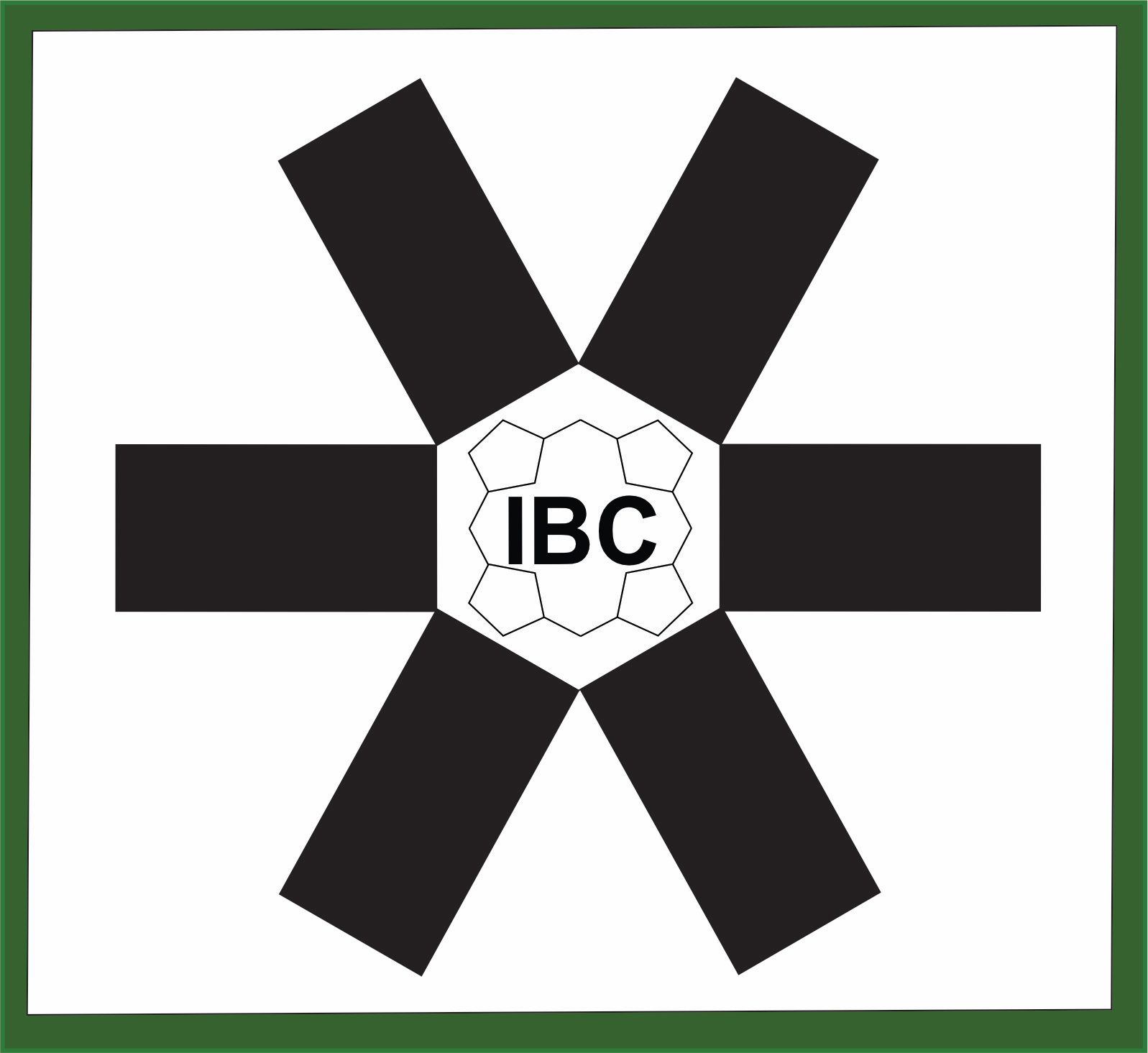 5
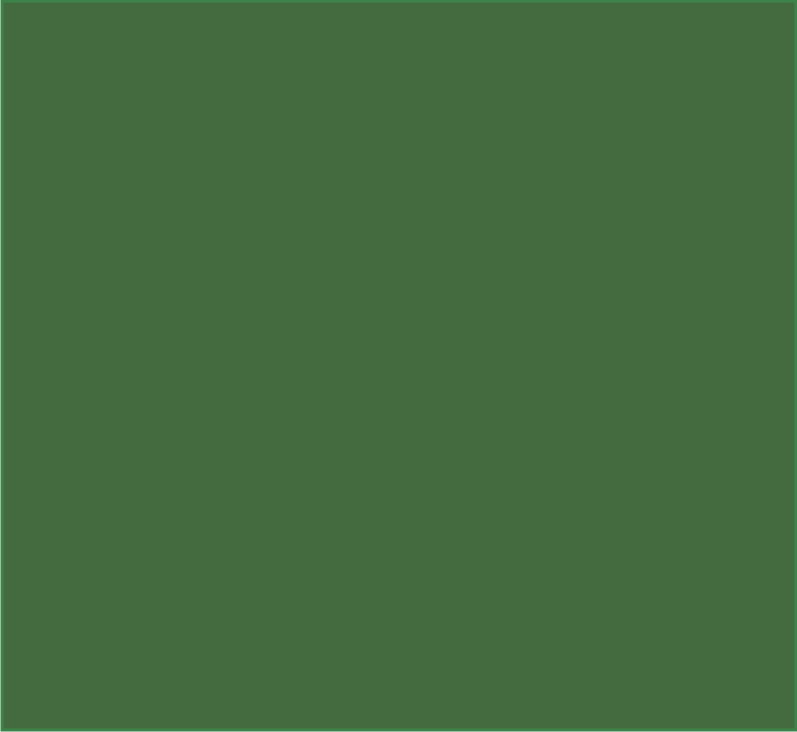 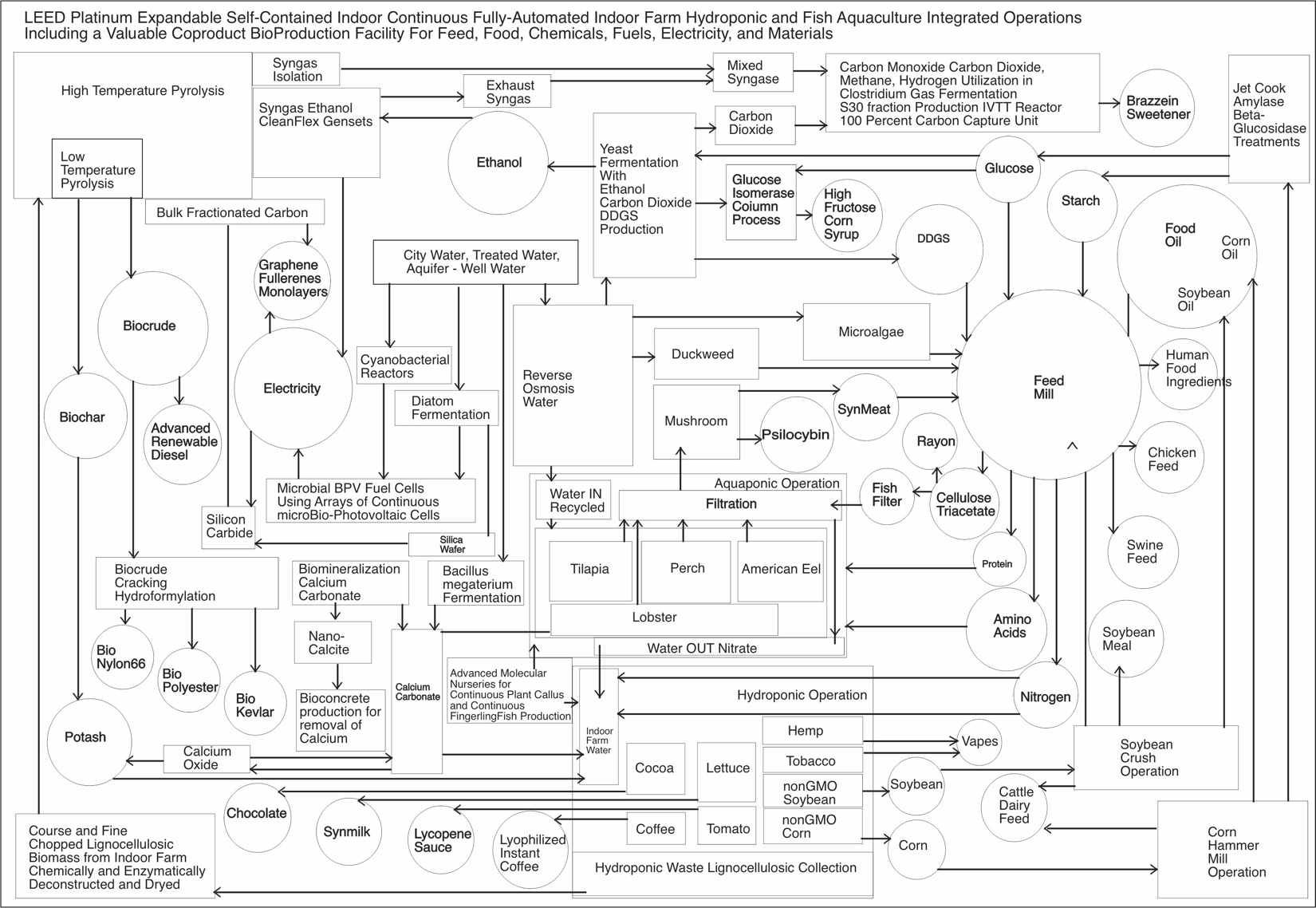 IBC Facility
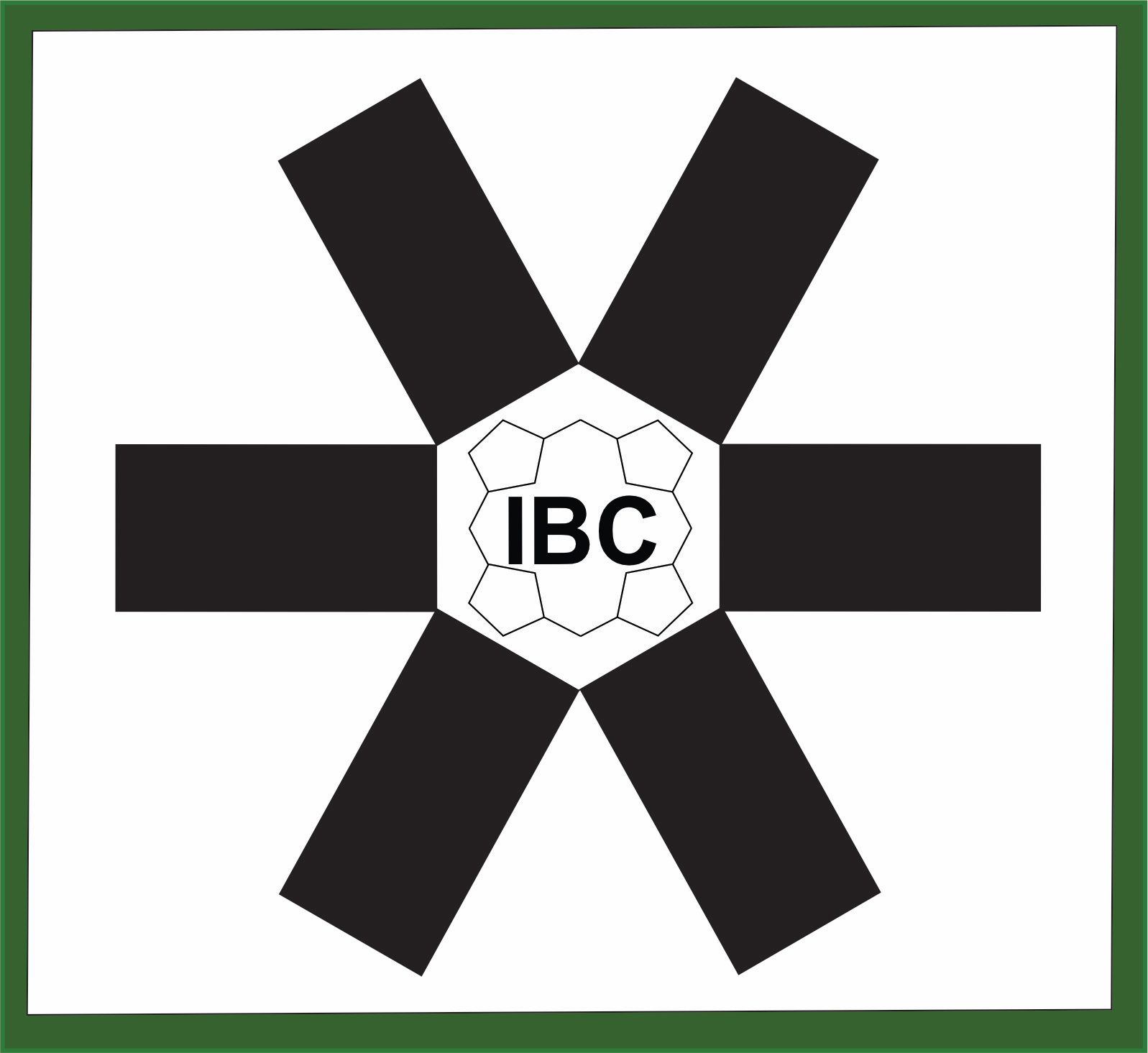 6
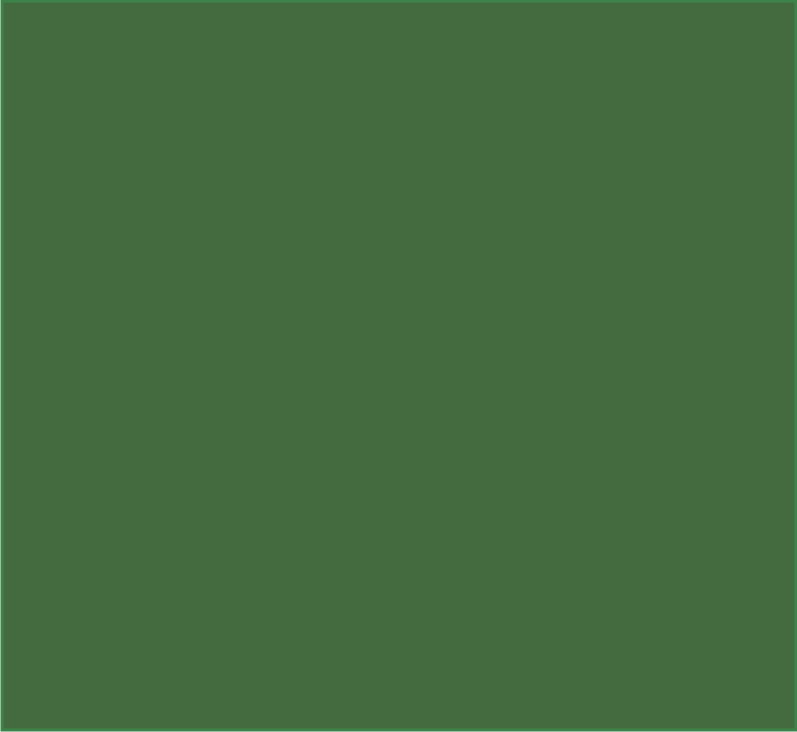 Section 2: IBC Continuous DNA Production
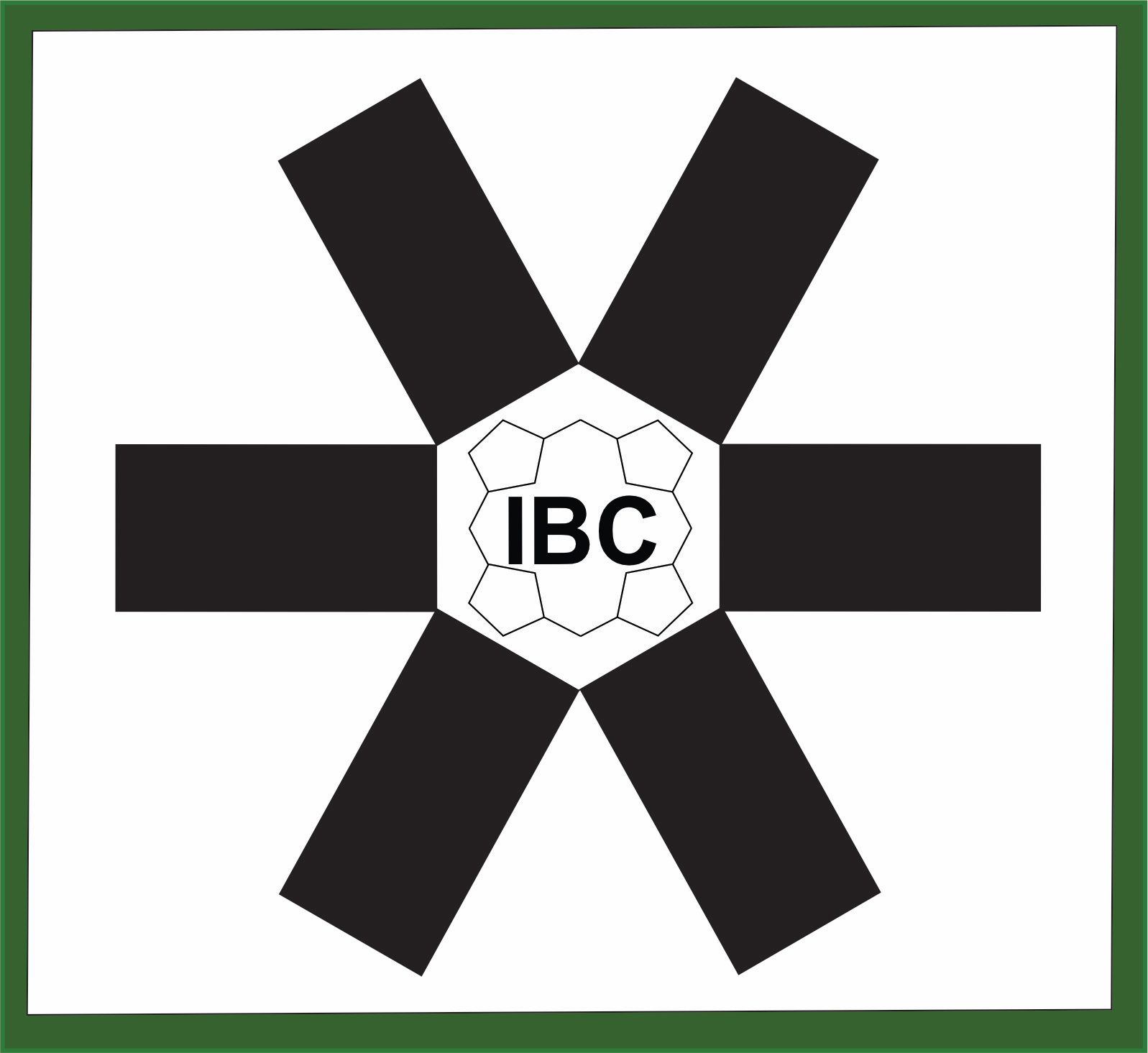 7
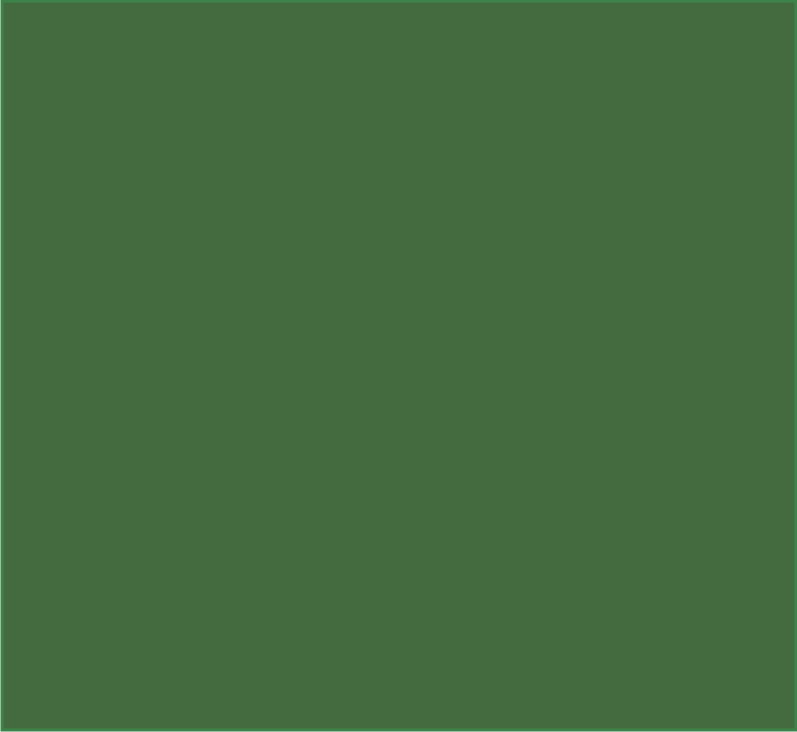 Plasmid Use for Cell and Gene Therapies (CGTs)
Plasmid DNA use increased sharply in the past 20 years due to development of CGTs, and it surged dramatically during the COVID-19 pandemic
Plasmid manufacturing is major challenge for safe and cost-effective production of CGTs as well as food, feed, cosmetics, and other products 
Sufficient high-quality plasmids to meet demand will require robust automated clean manufacturing platforms such as the IBC facilities
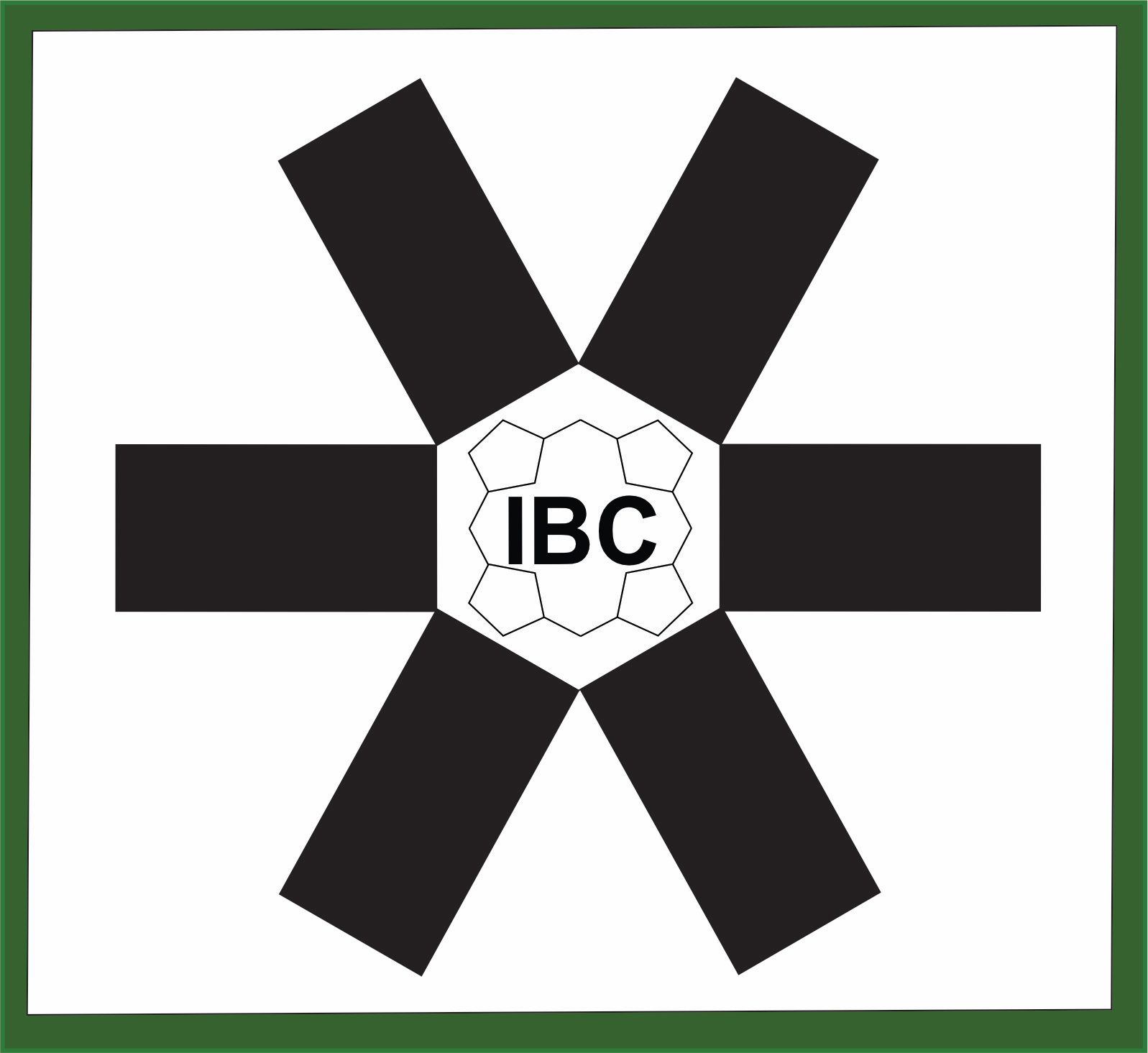 8
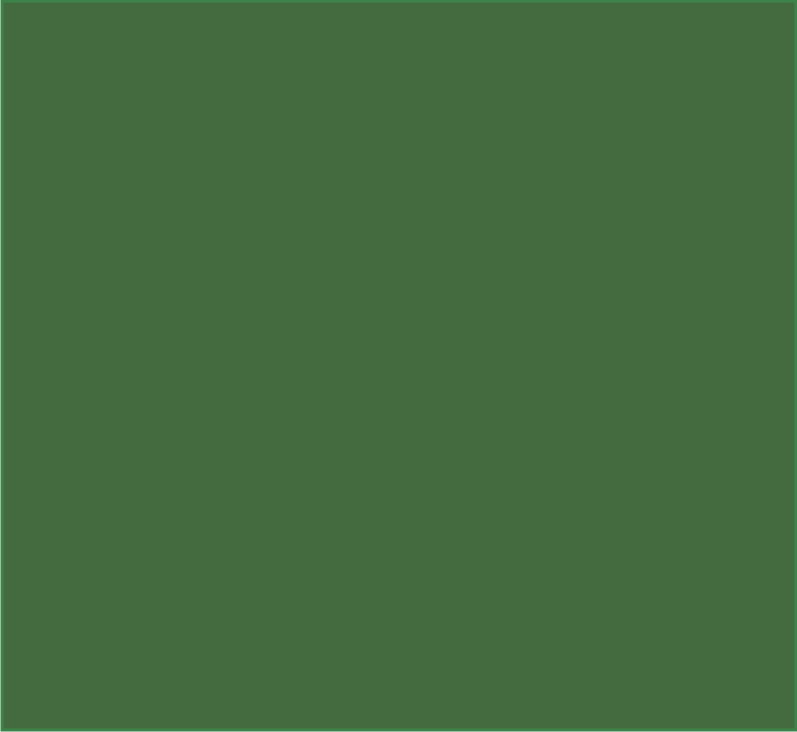 IBC High-Throughput GMP Linear dsDNA and ssDNA Expression Formats for 3D nanoDNA  Assemblies
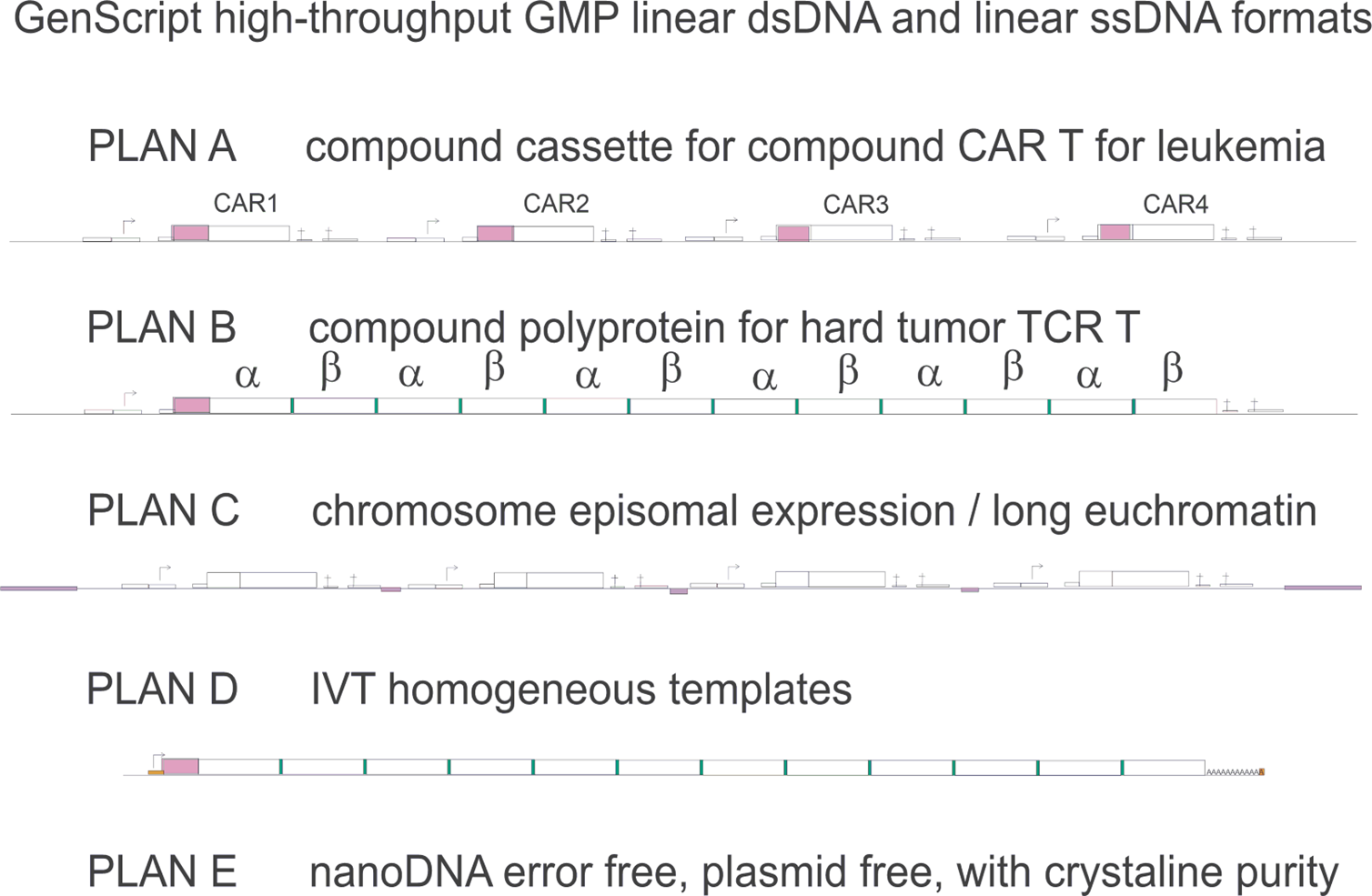 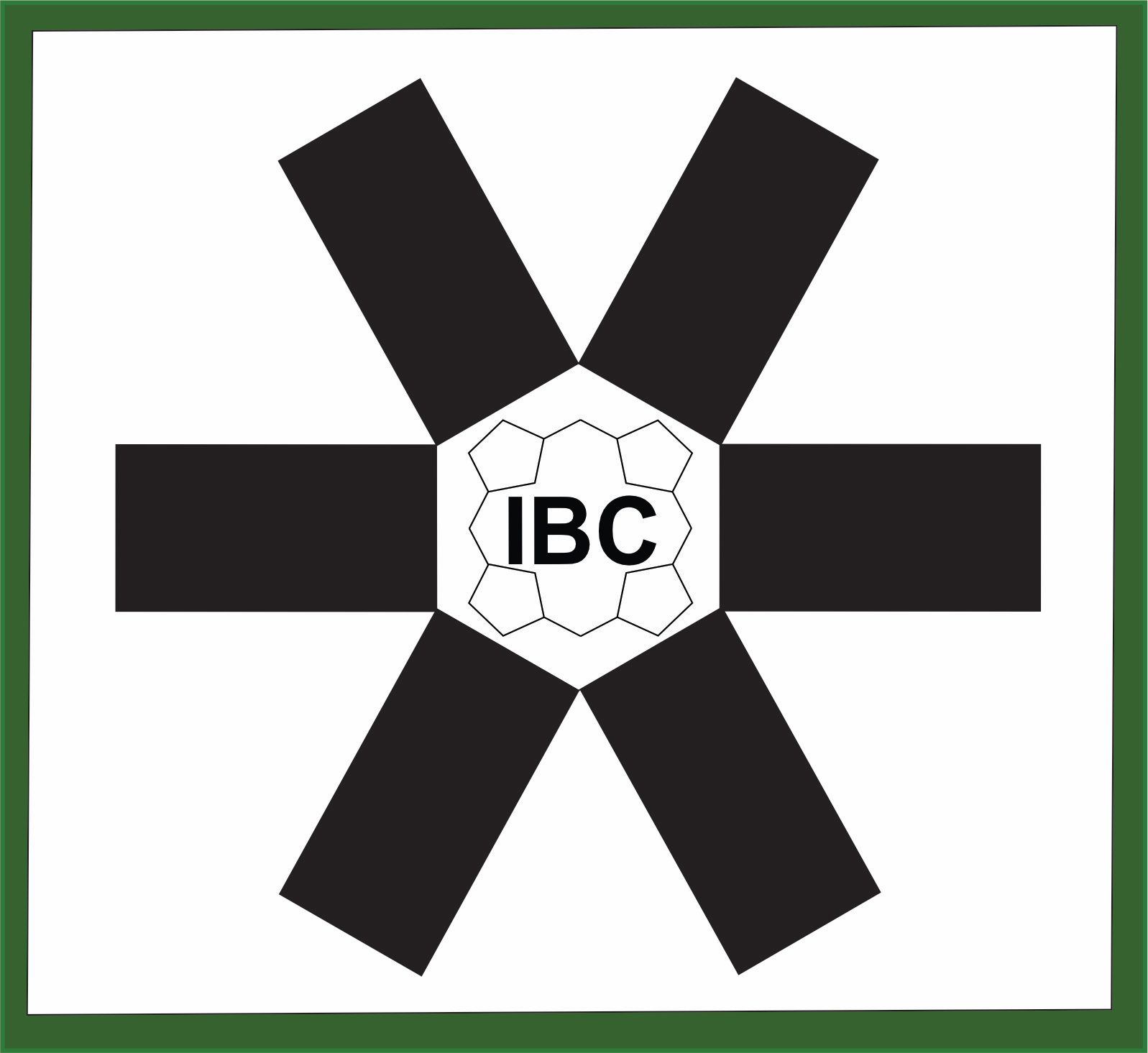 9
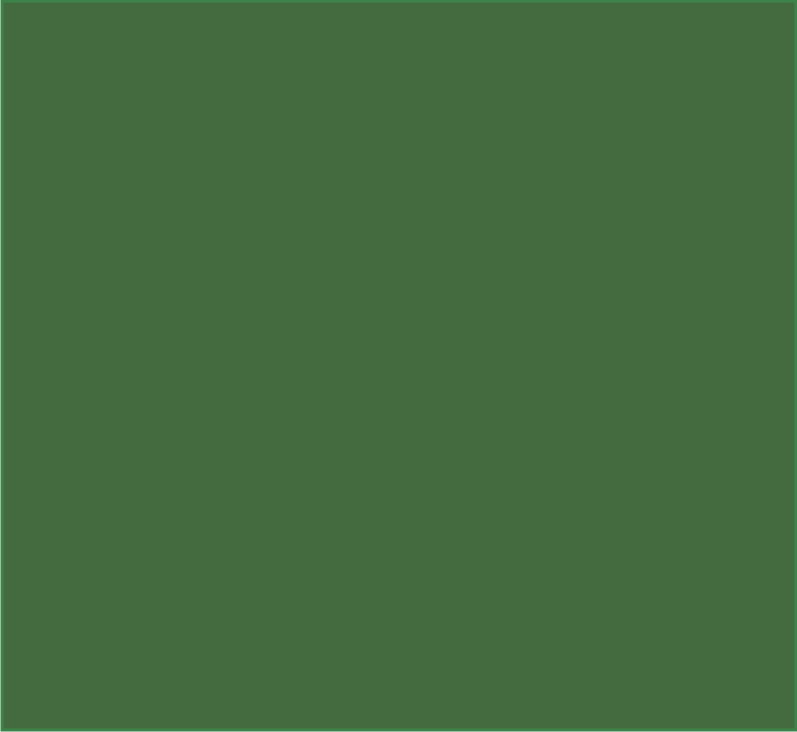 Plasmid Production Amounts Required for Scale Up for Use in Food-Grade Products
Research grade: 10,000 of the 20-µg samples per day required to screen variants for development of technological advances
Preclinical grade: 1,000 of the 1-mg samples per day or 10 of the 100-mg samples per day needed for safety testing
GMP food grade: 1 gram per day required for manufacturing of commercial IVTT templates
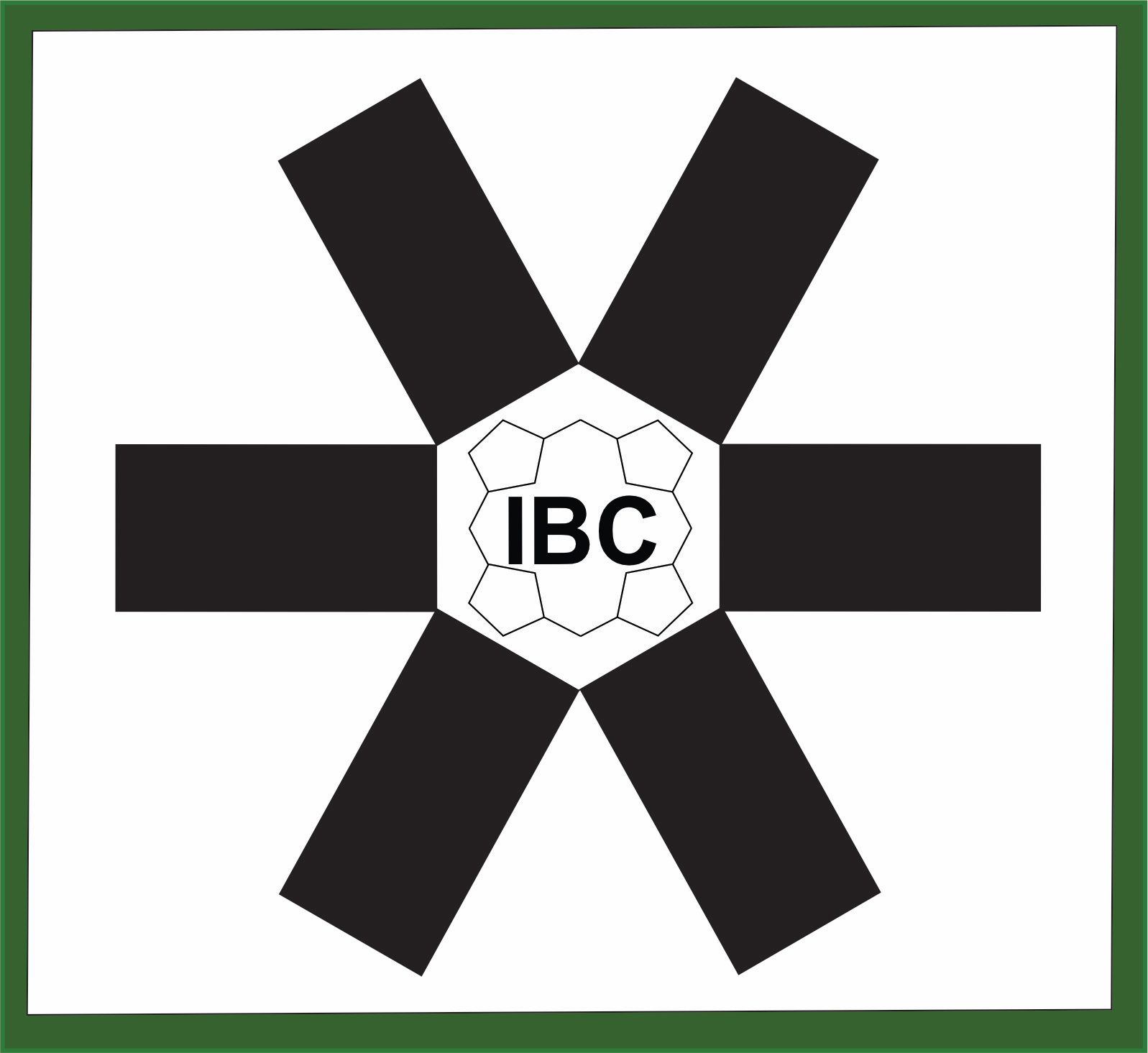 10
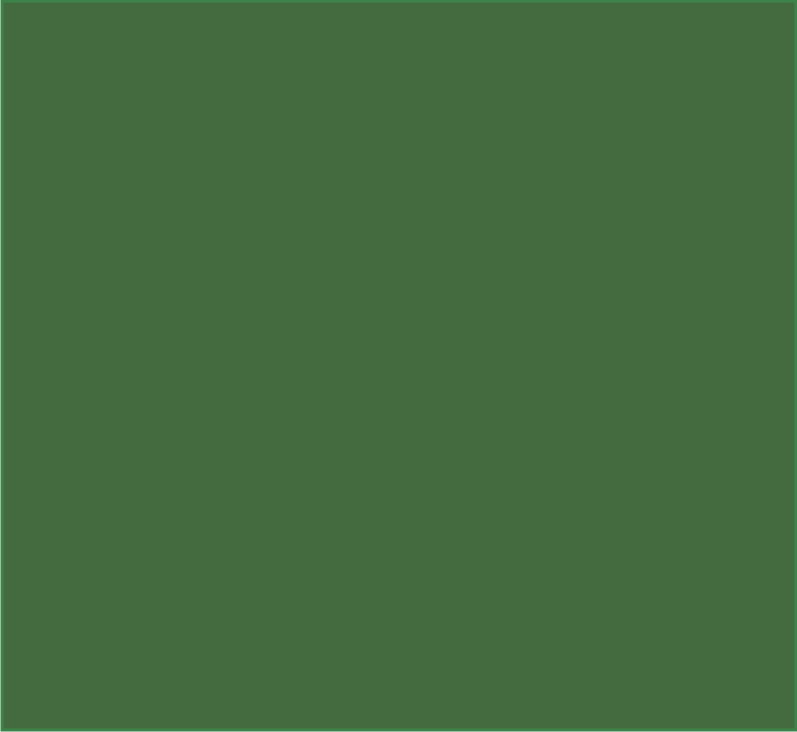 Areas Important for Increased Interest in Clostridial S30 Fraction Continuous DNA Template Production
Improved error-free long-length oligo production
Optimized large-scale DNA assembly strategies	
DNA ligation and plasmid transformation for Master Cell Bank production
Automated plasmid maxiprep process
Resulting DNA used for large-scale IVTT nanoDNA templates for very high-level gene expression and extraction
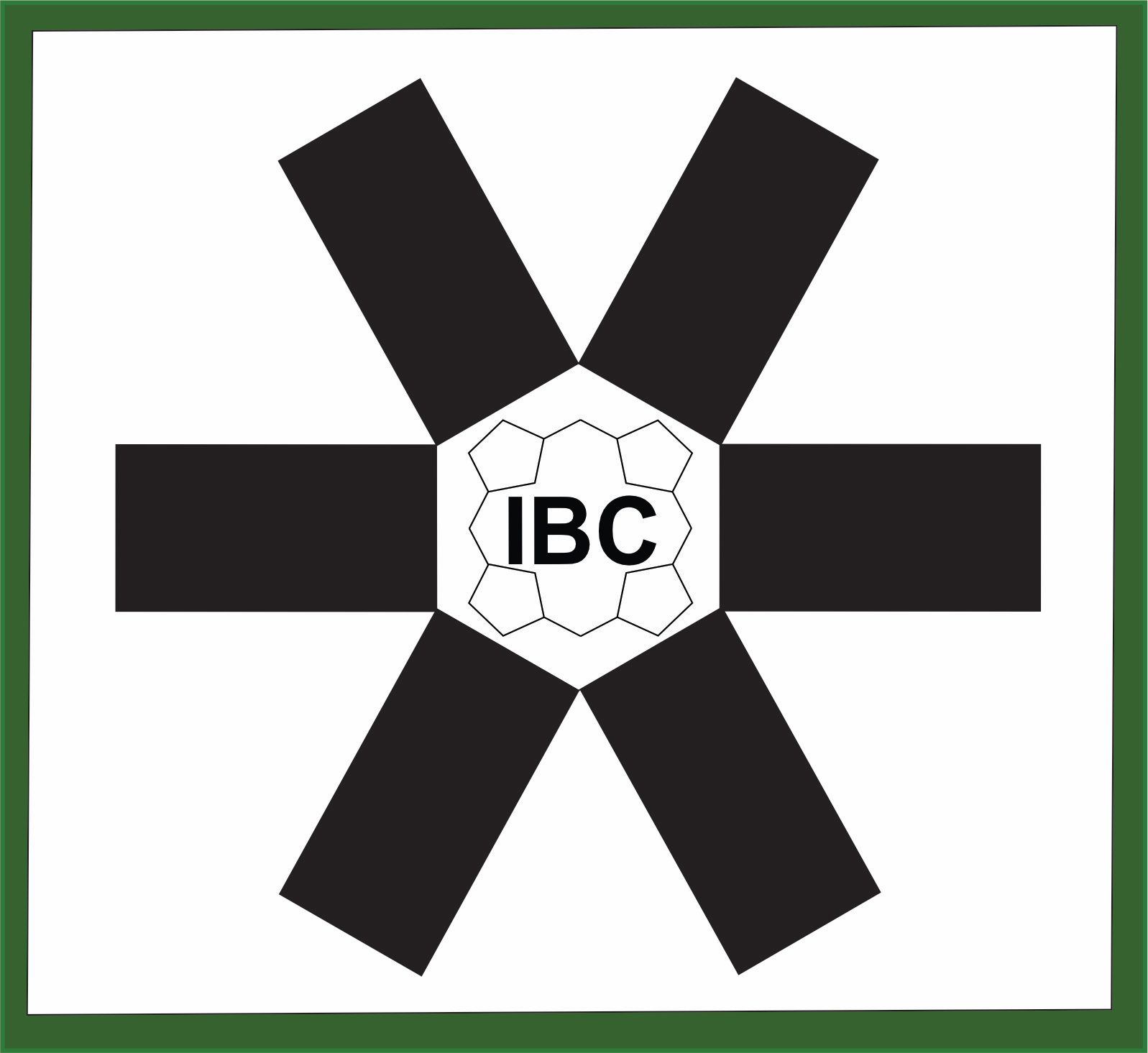 11
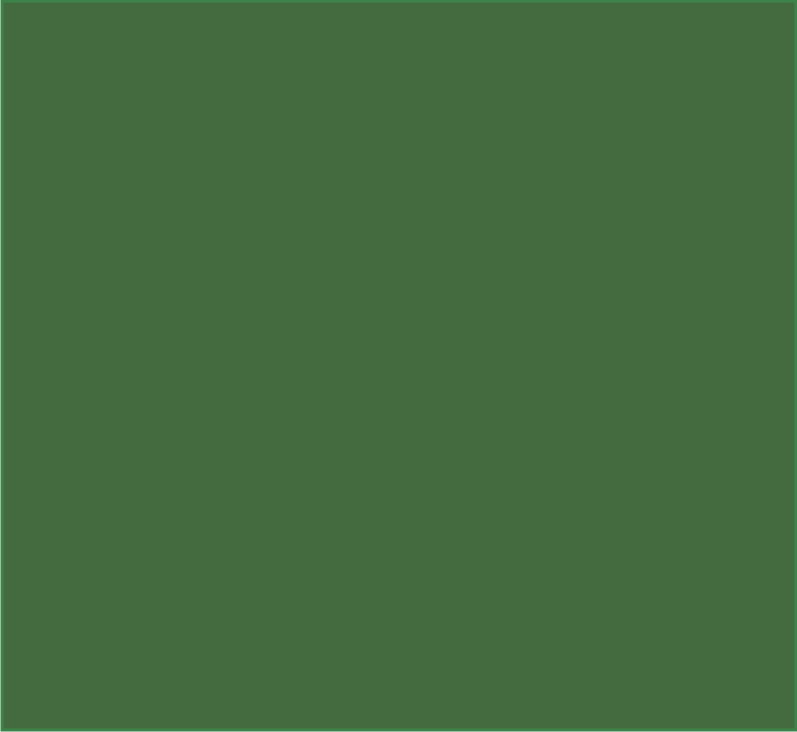 Informatic DNA Assembly Strategy
[bottom row: Left - AAV helper plasmid;
Center - payload plasmid;    Right - adenovirus helper plasmid]
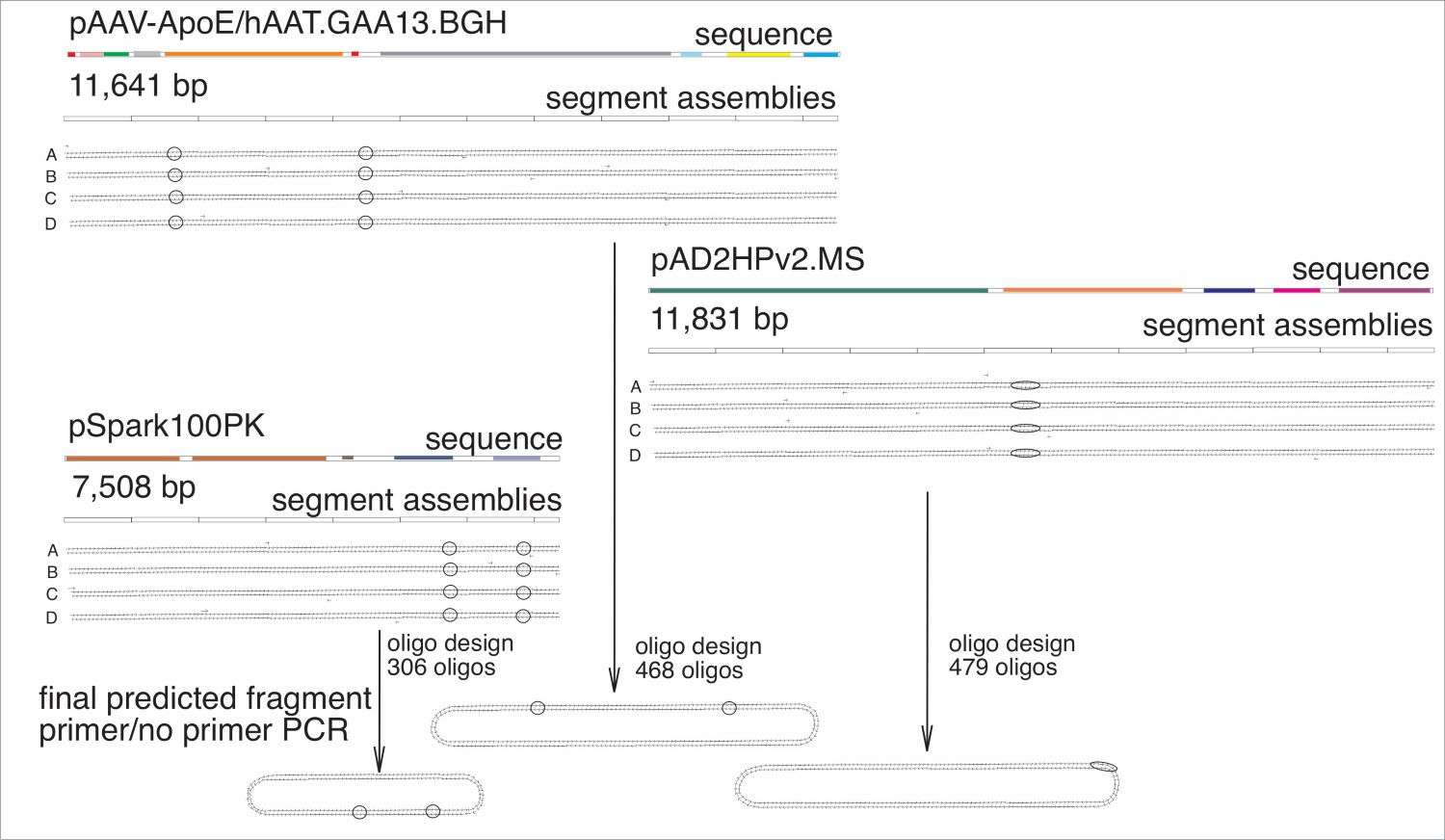 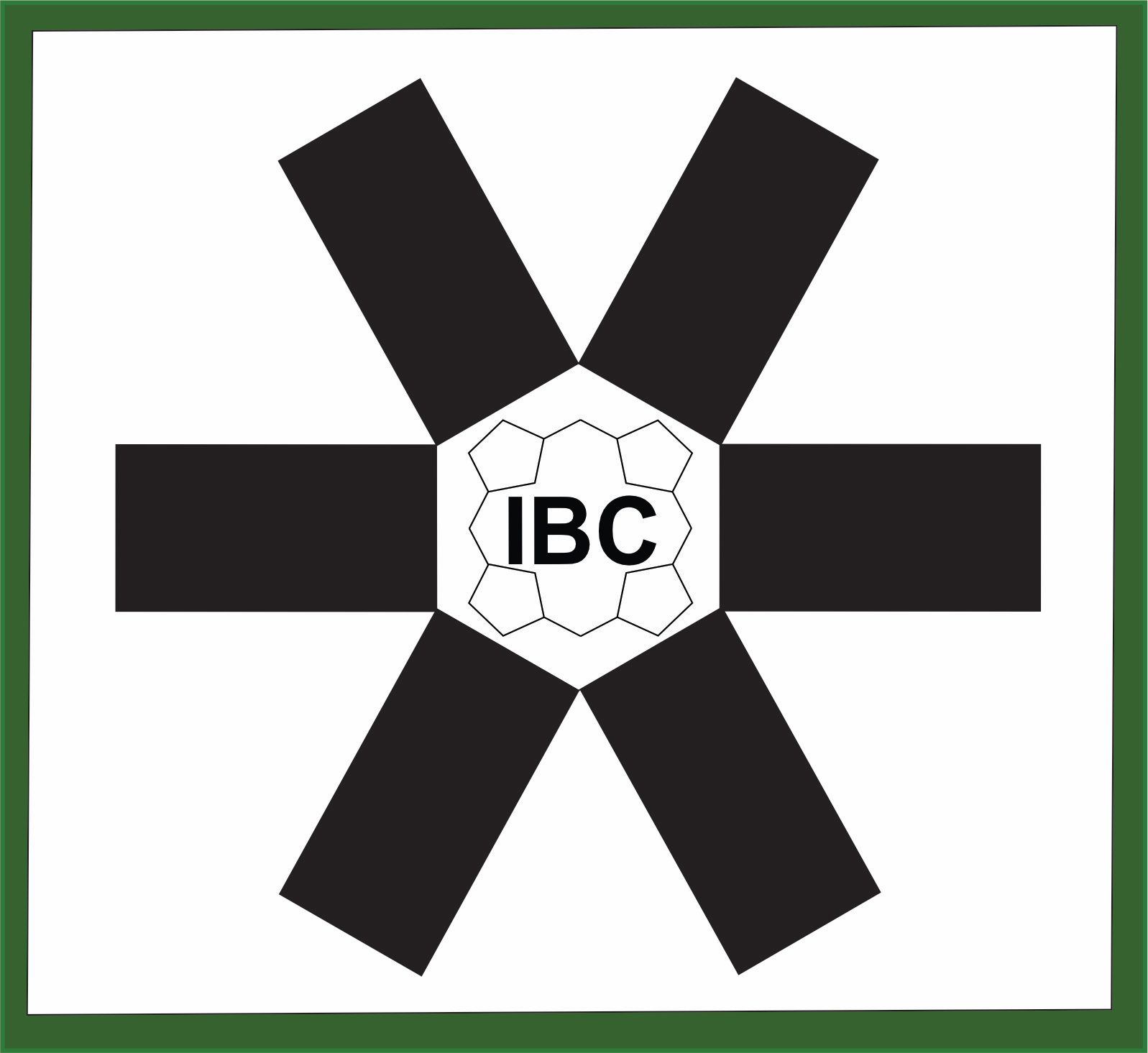 12
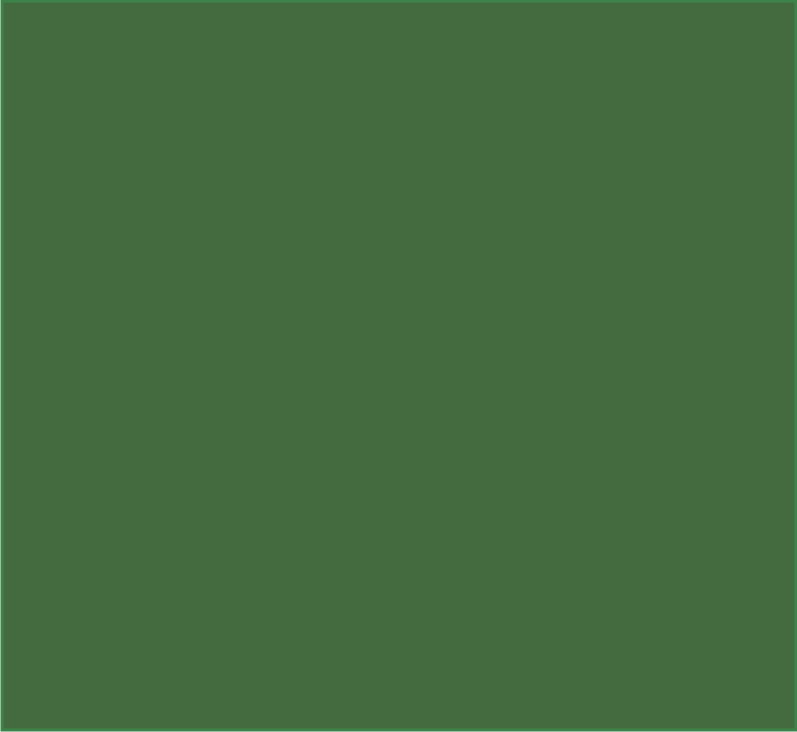 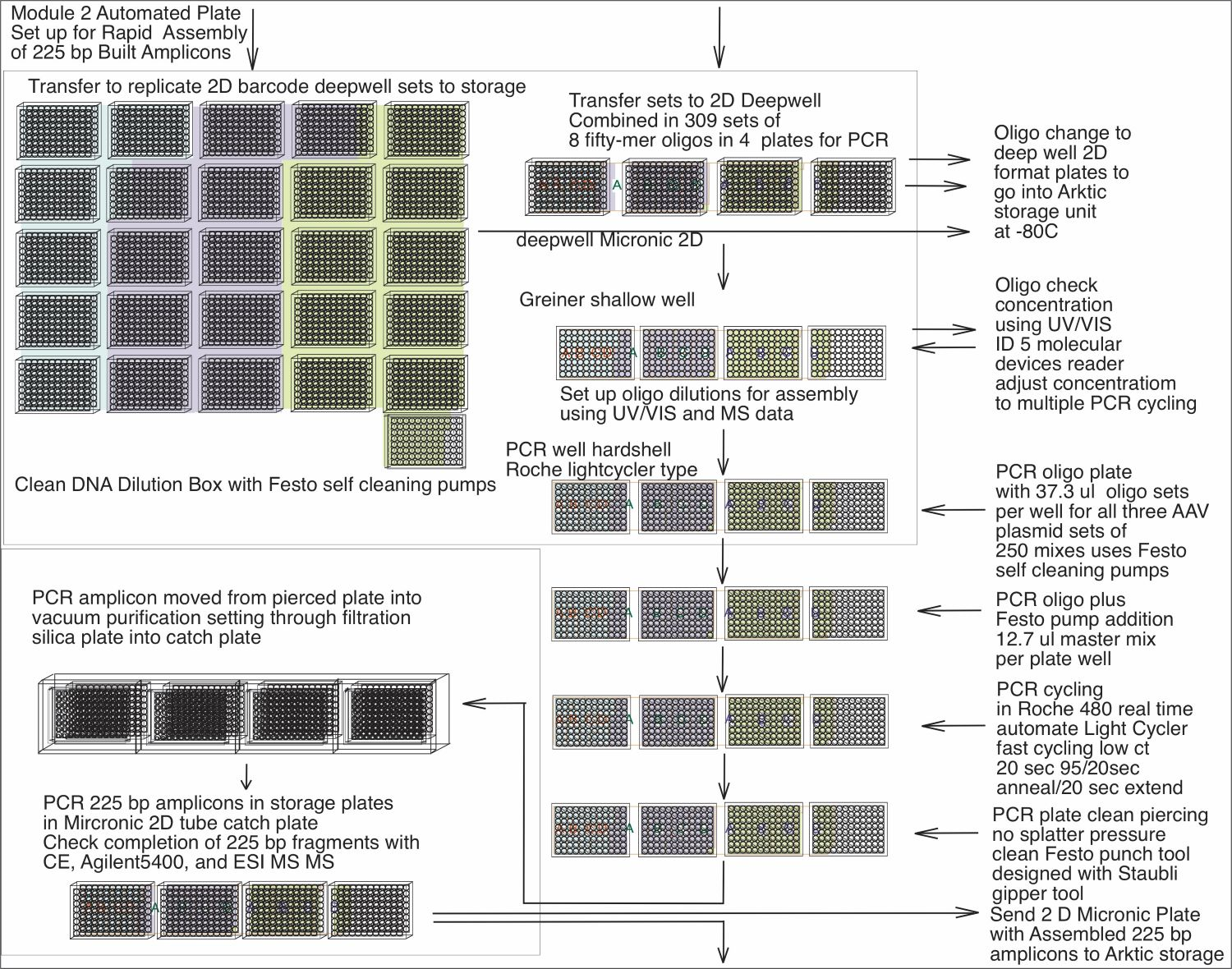 Assembly of 225 bp Amplicons
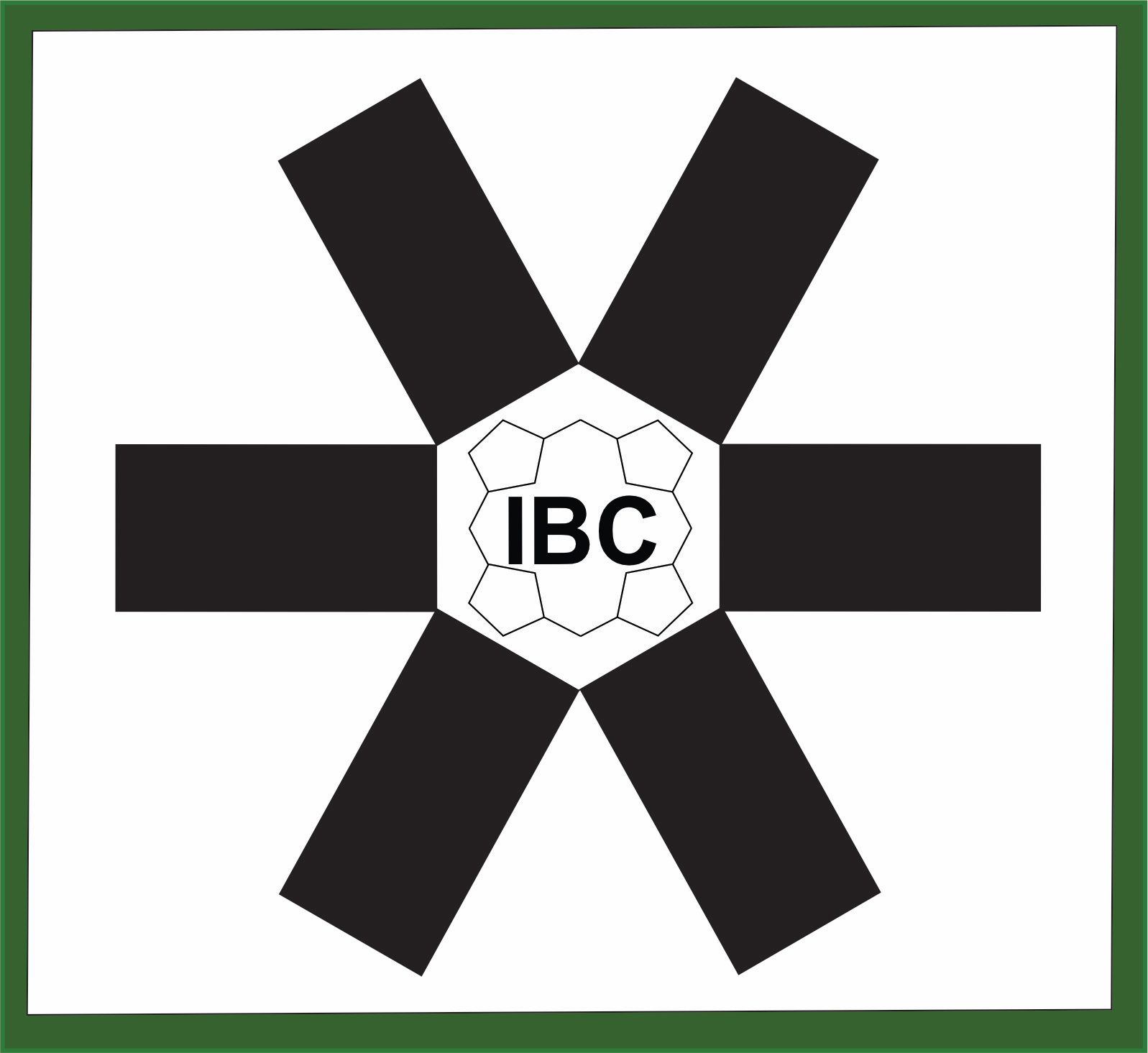 13
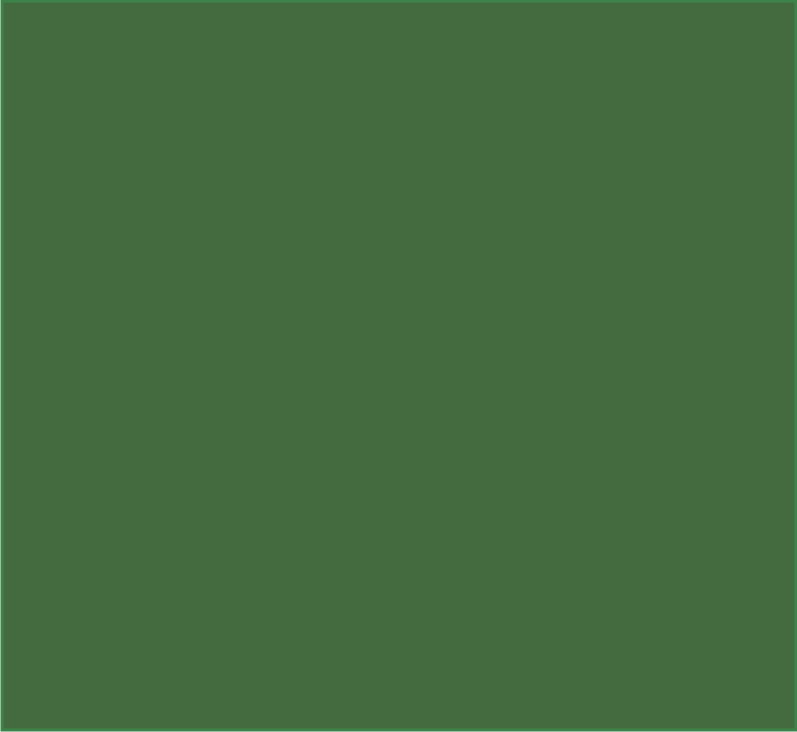 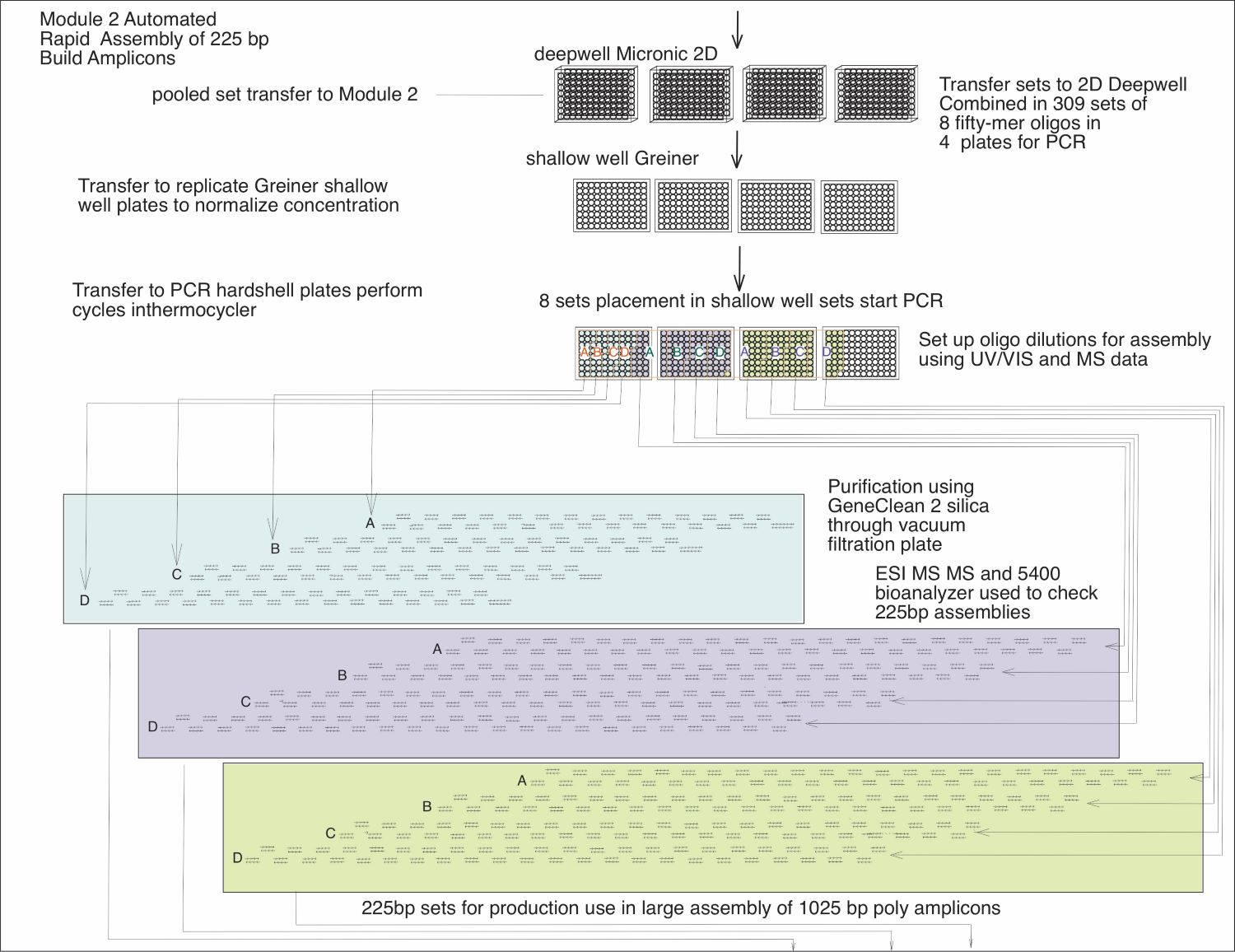 Assembly of 225s (cont.)
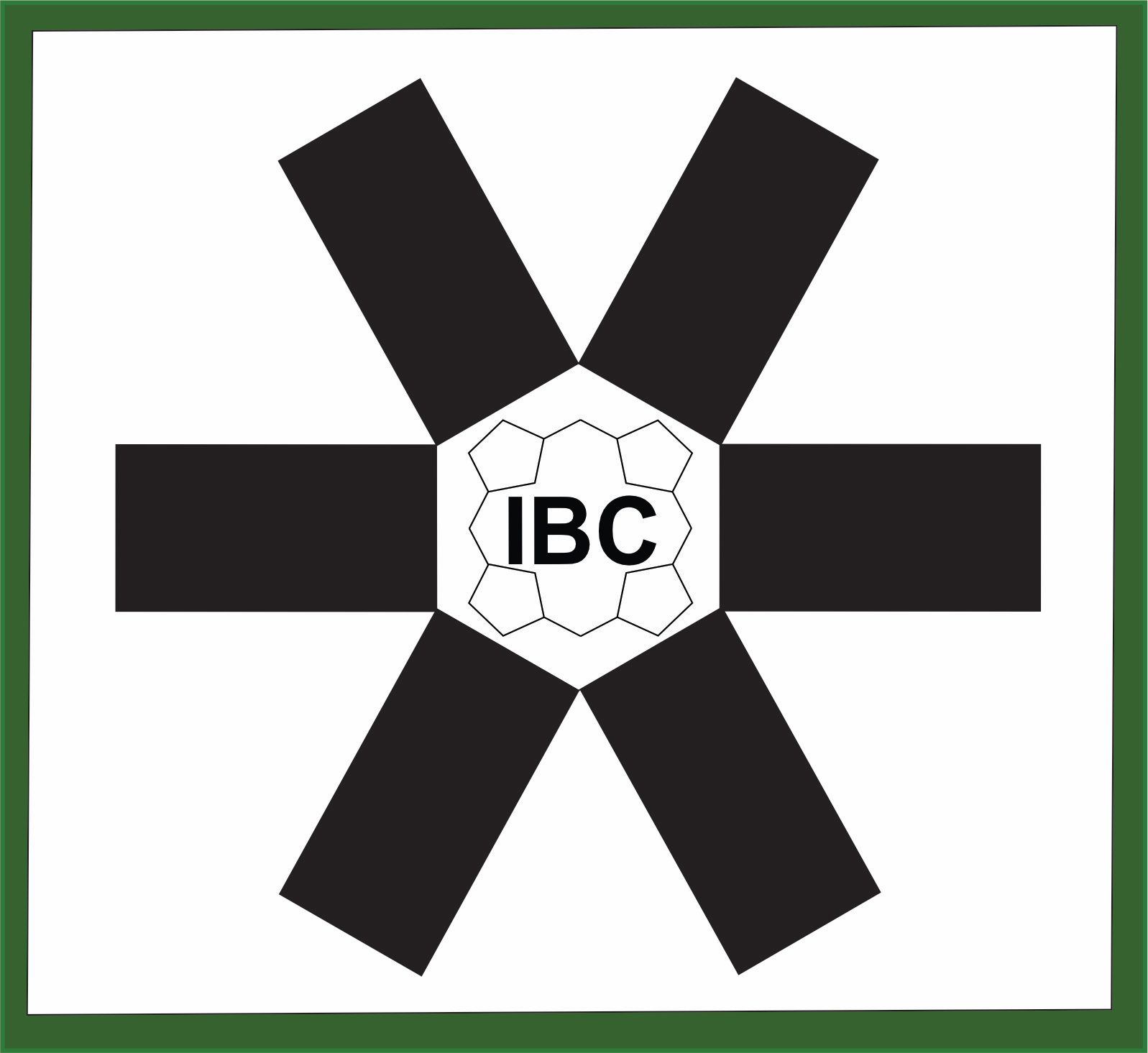 14
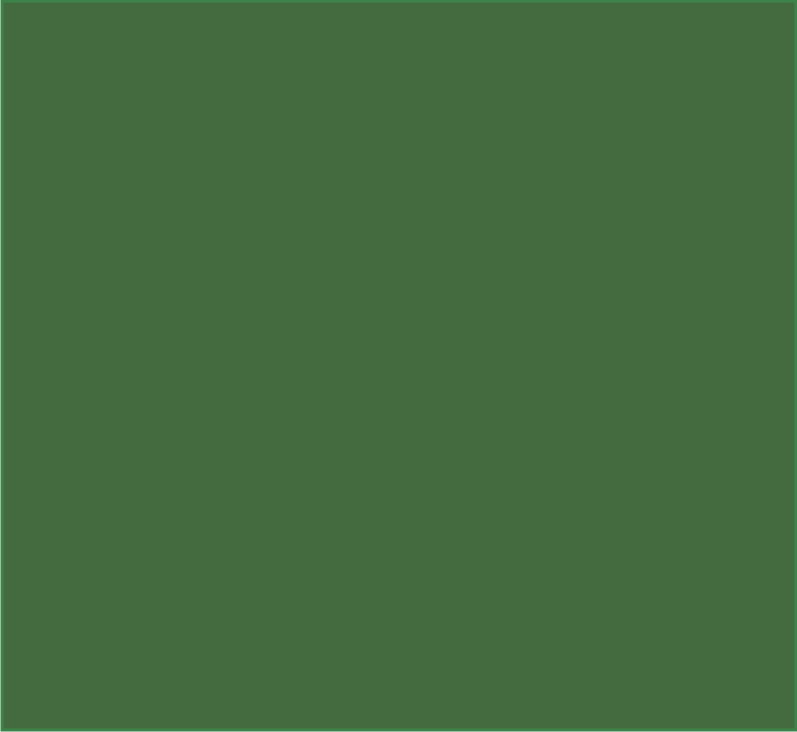 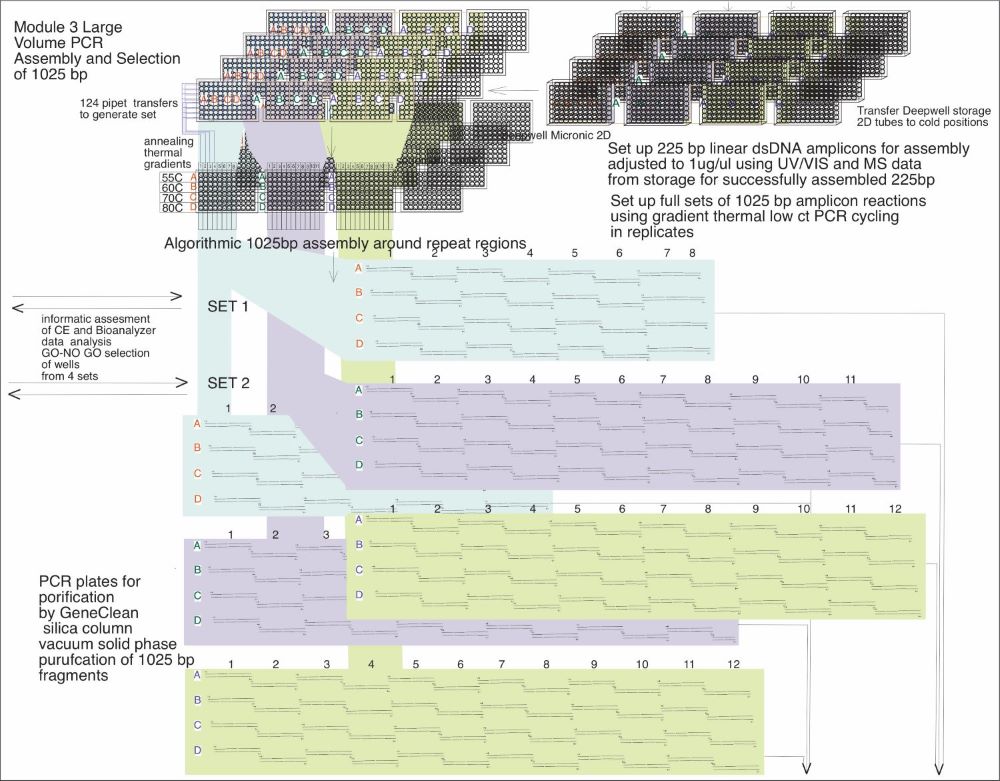 Assembly of 1025s
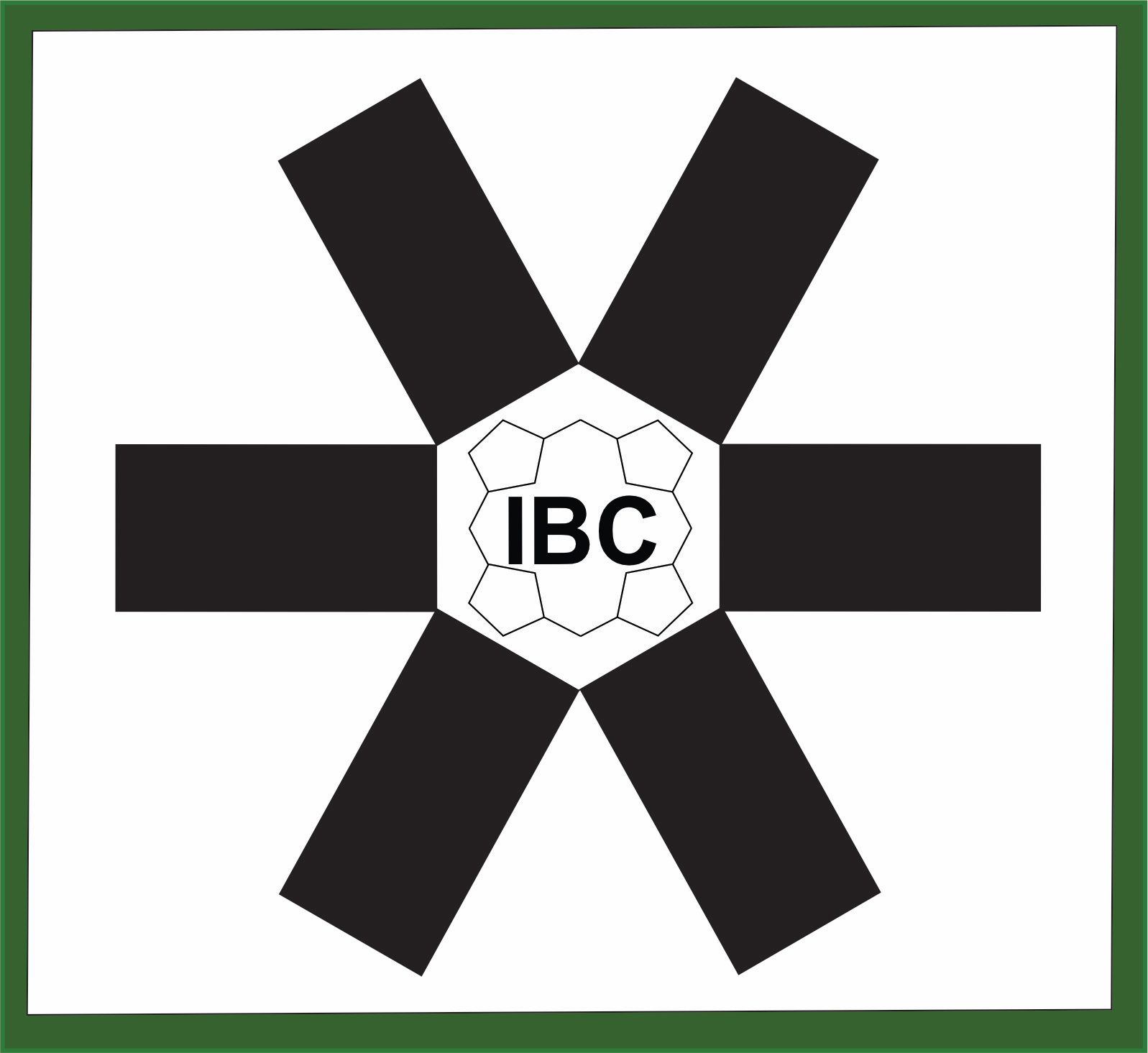 15
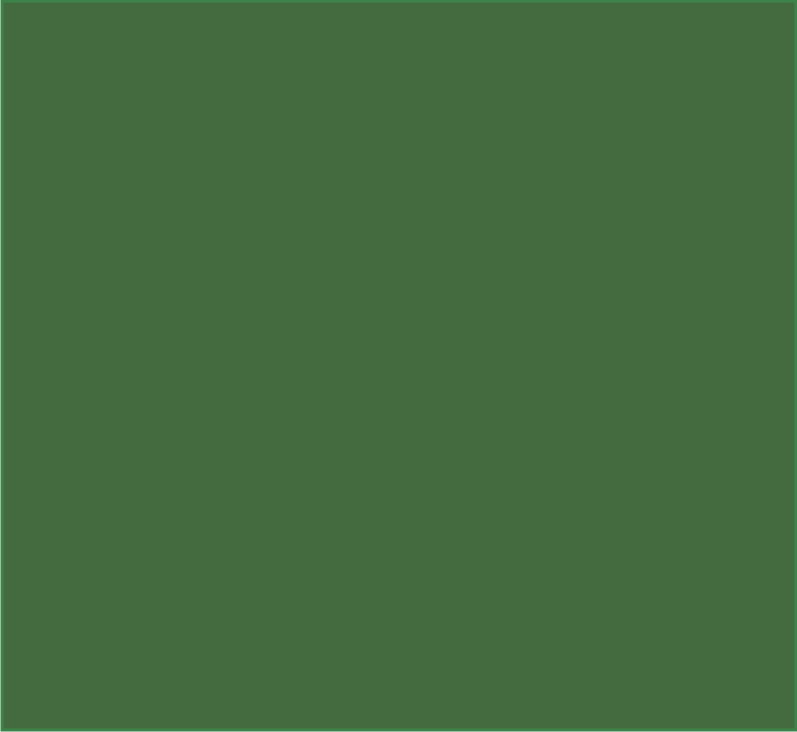 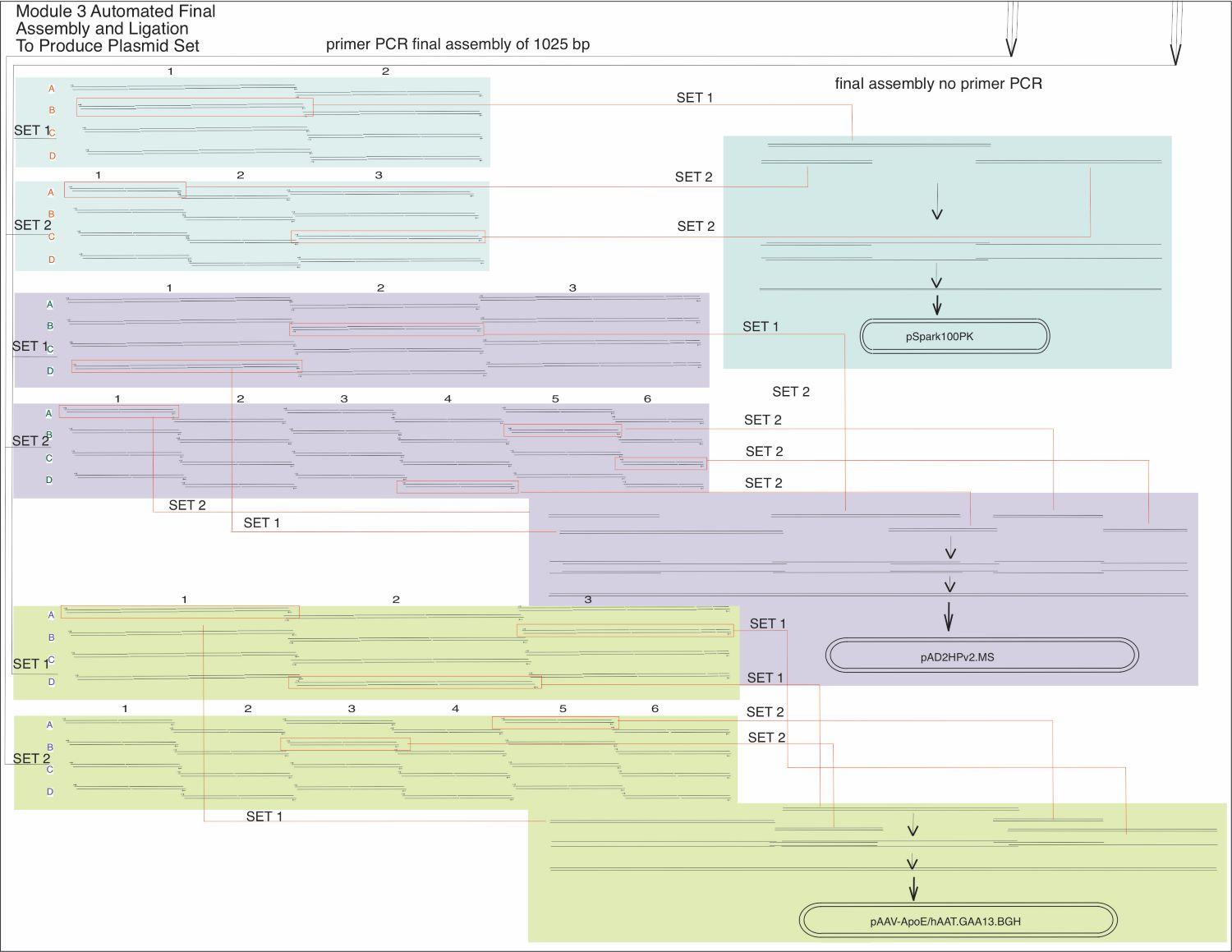 Final PCR
Assembly
and Ligation
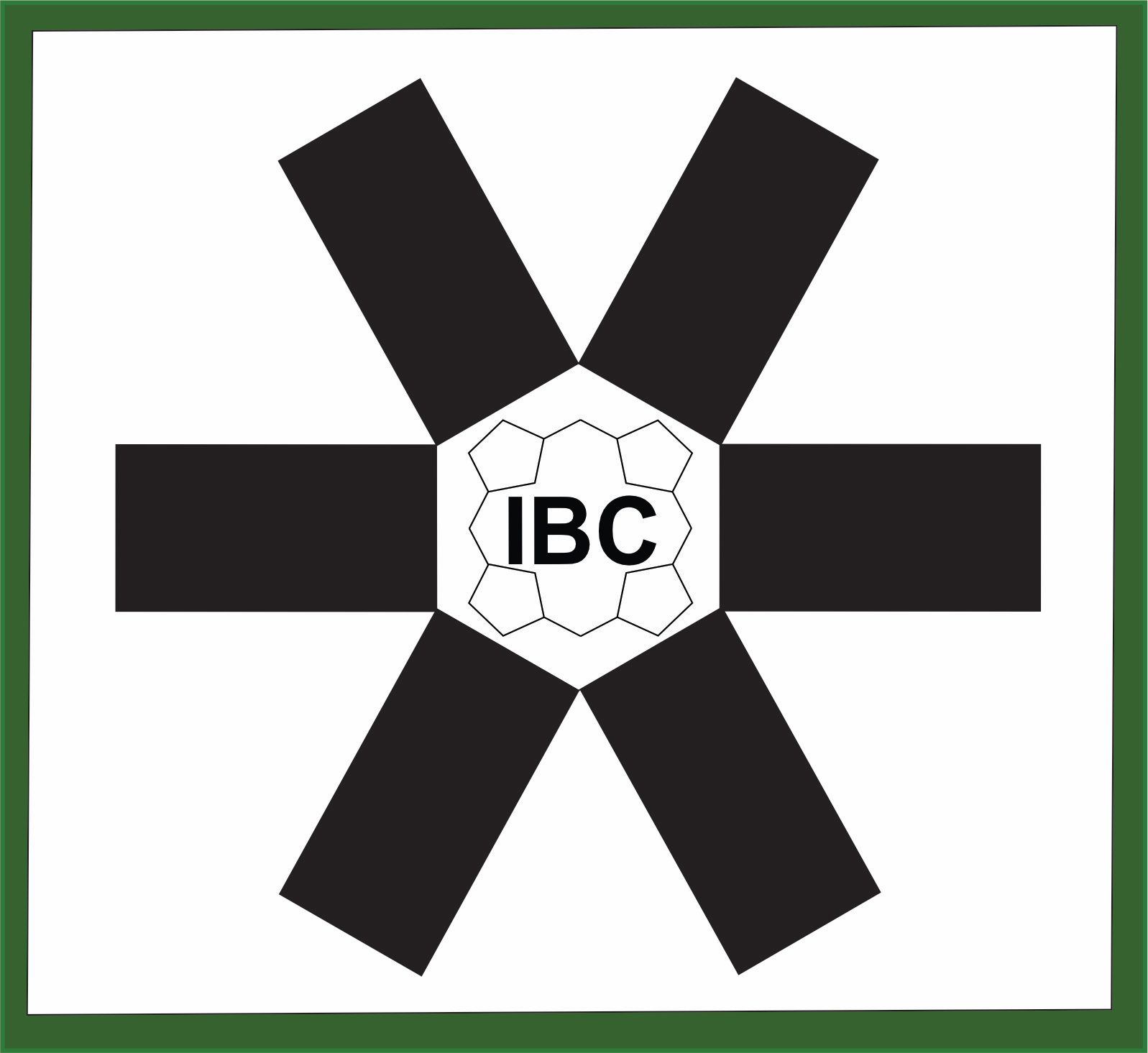 16
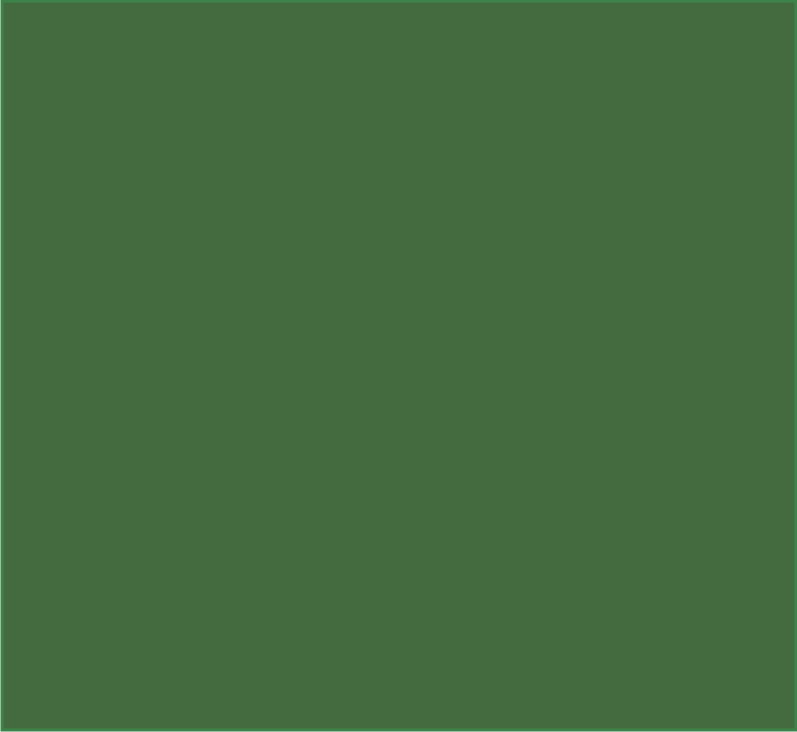 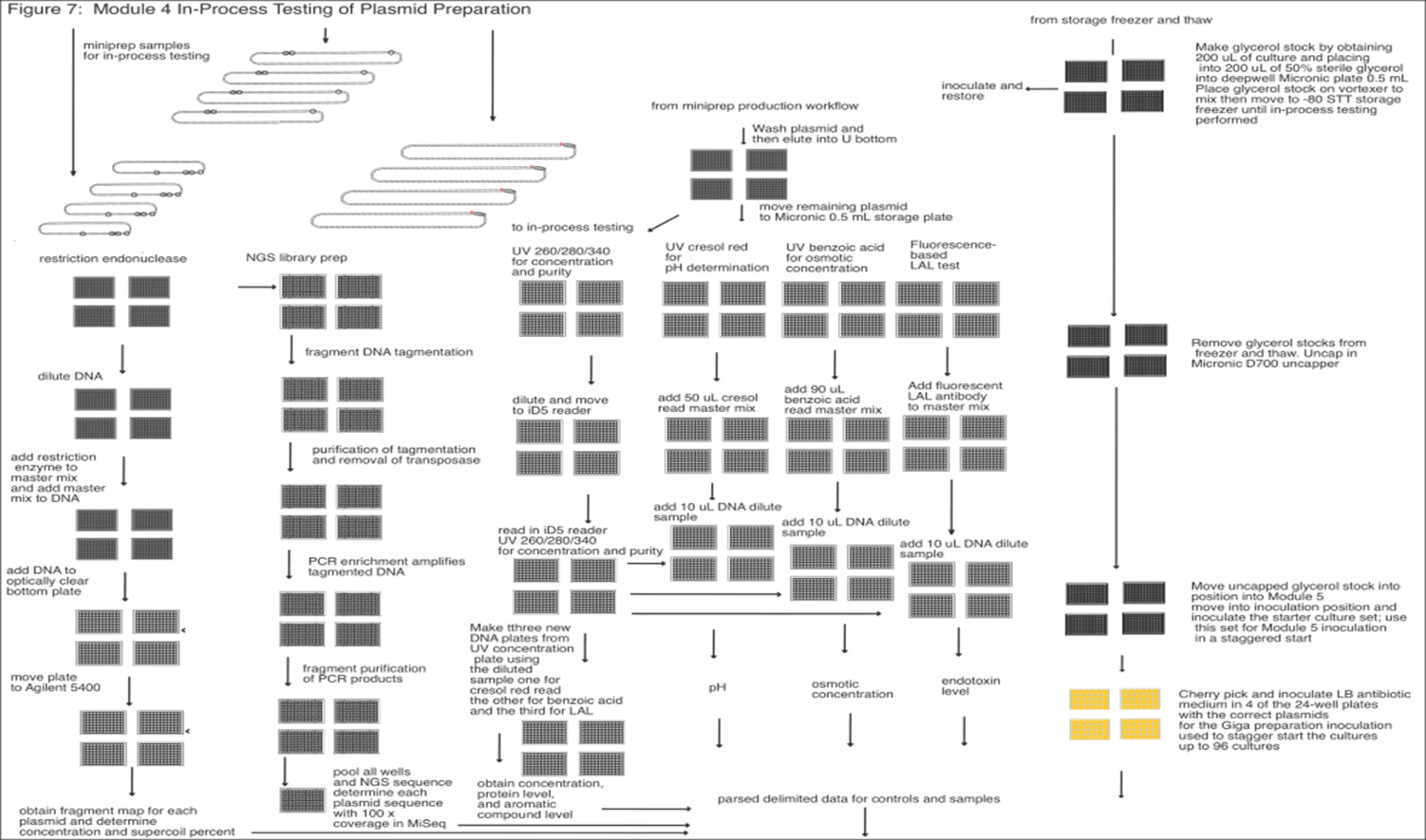 Ligation

Transformation

Miniprep
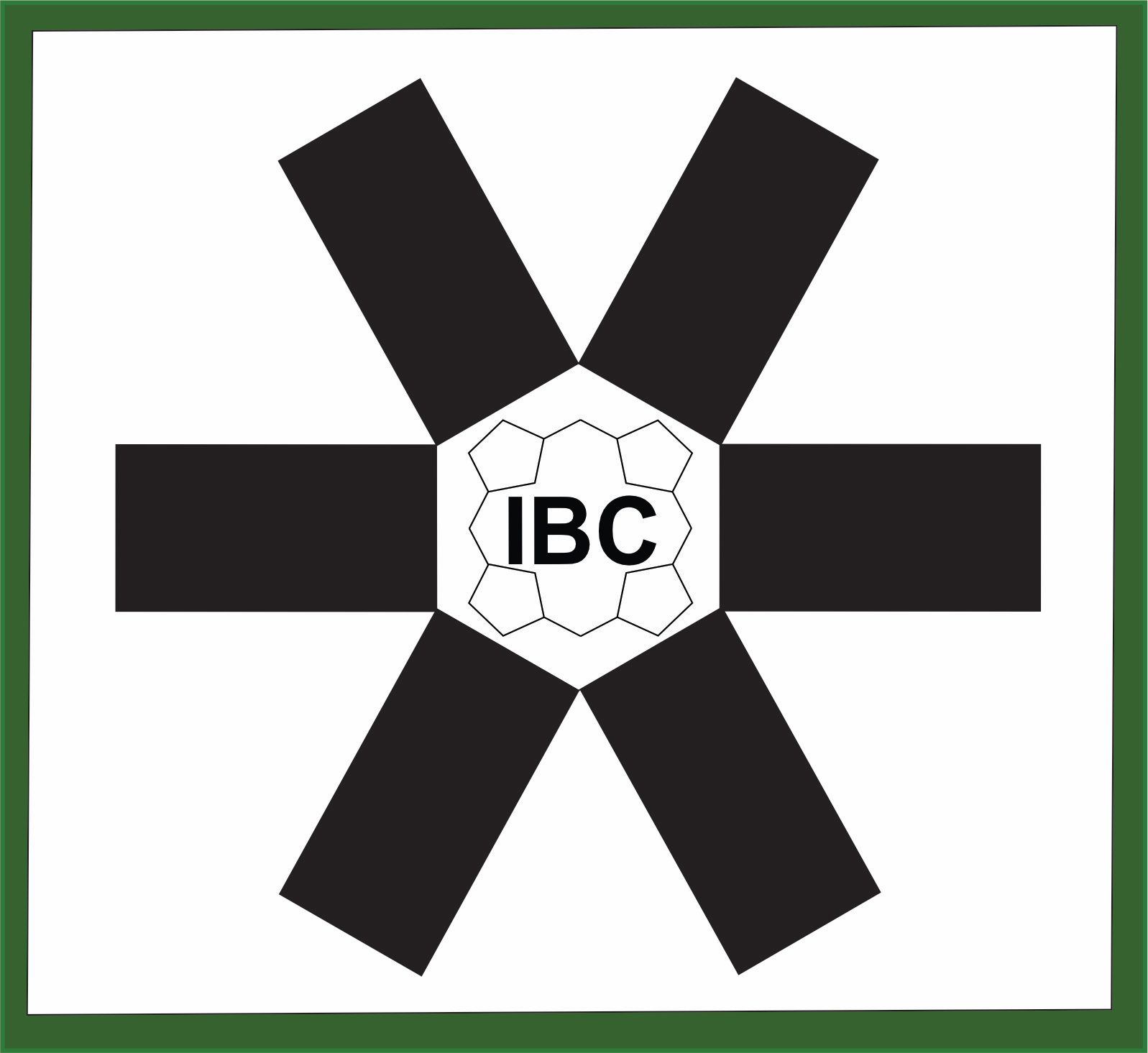 17
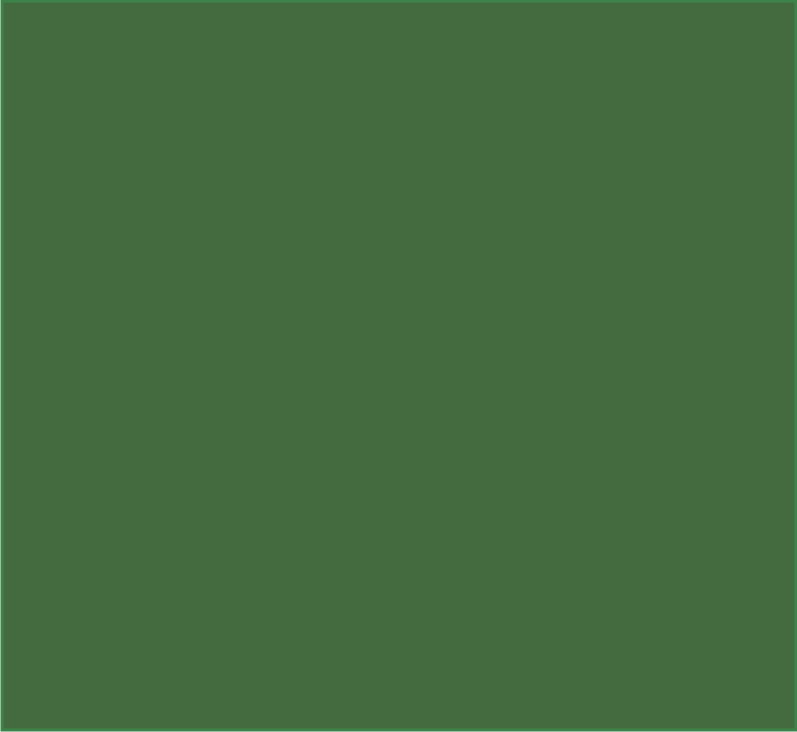 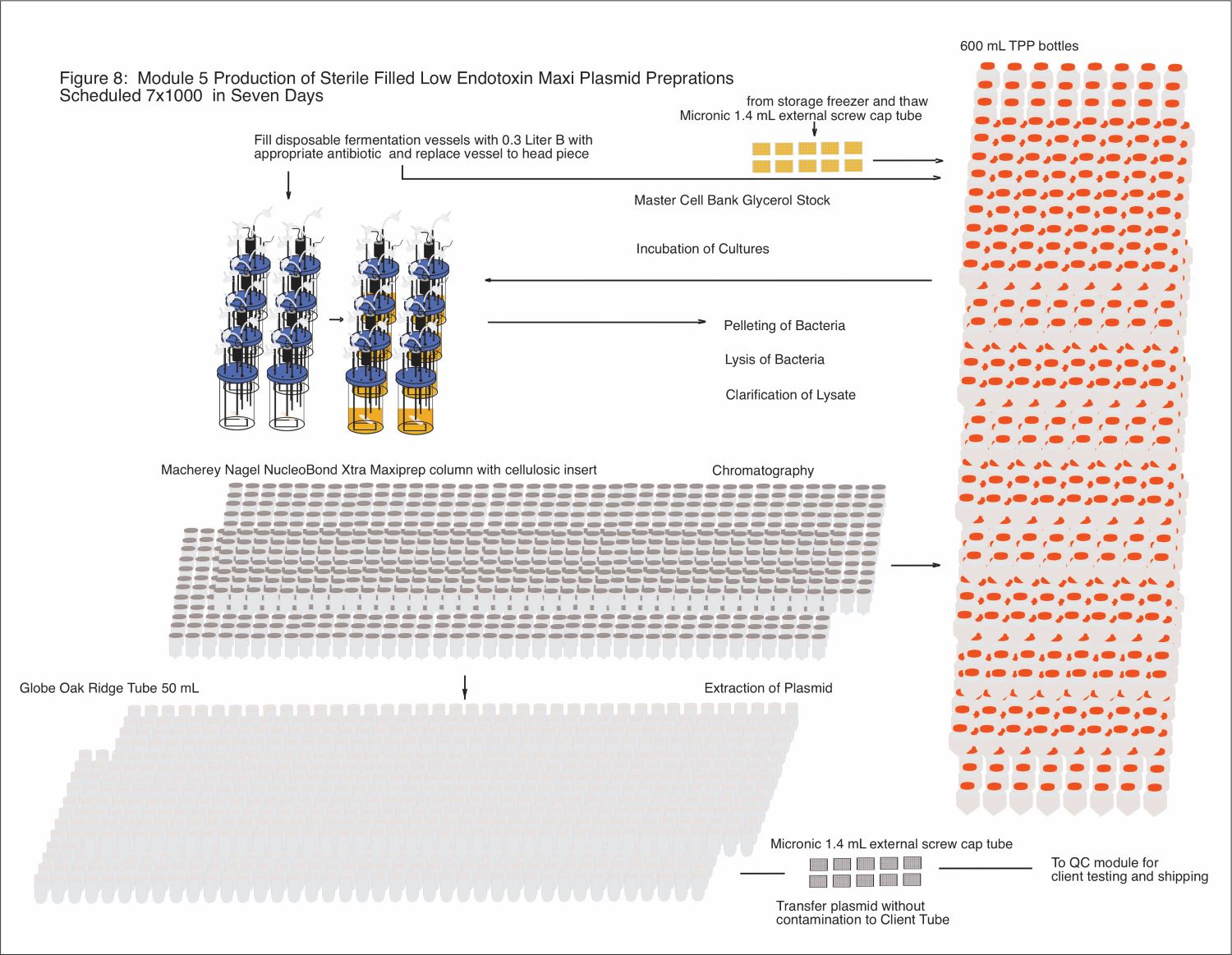 Large-Scale Clean Manufacture 
of Preclinical Plasmid
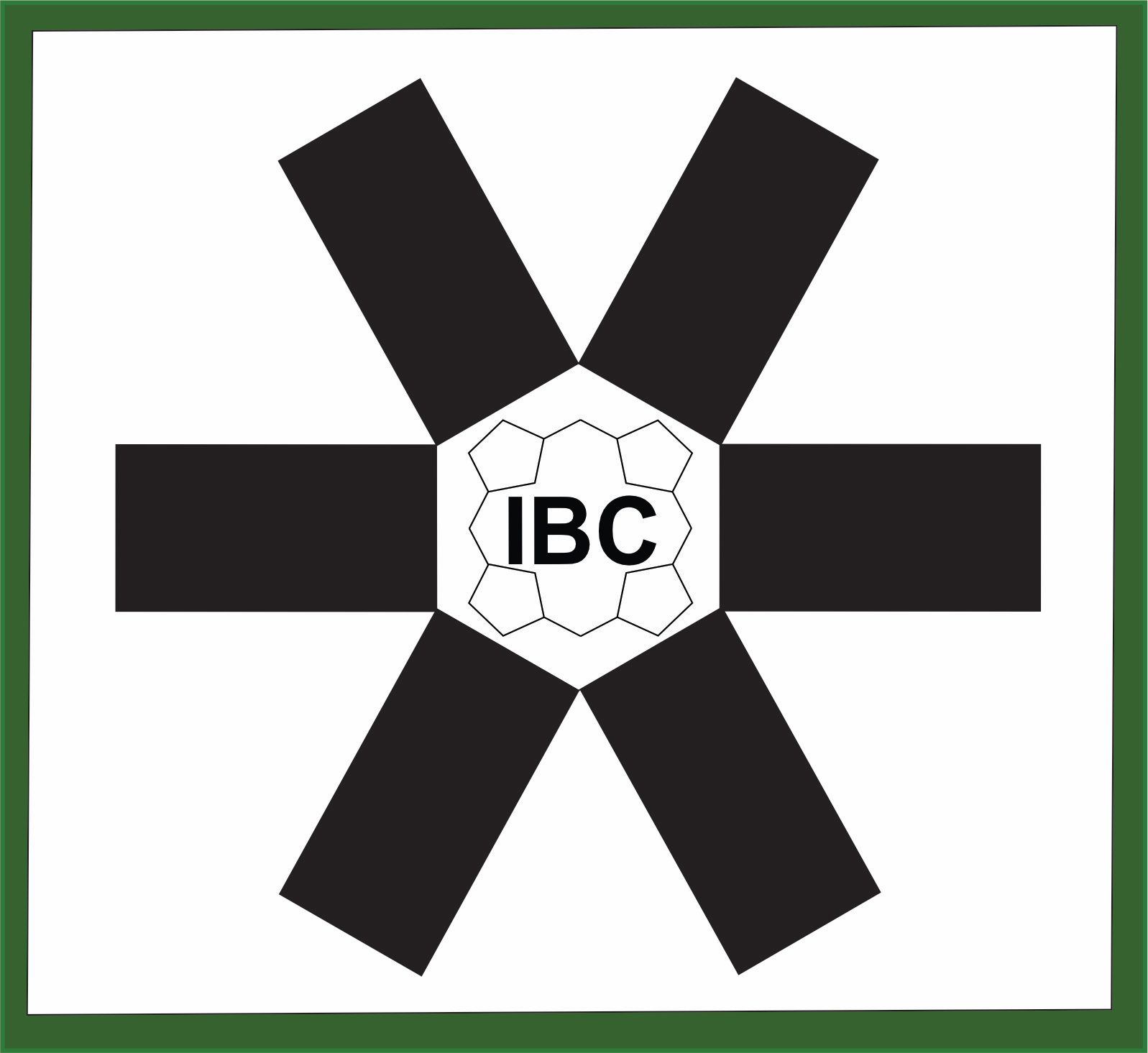 18
118
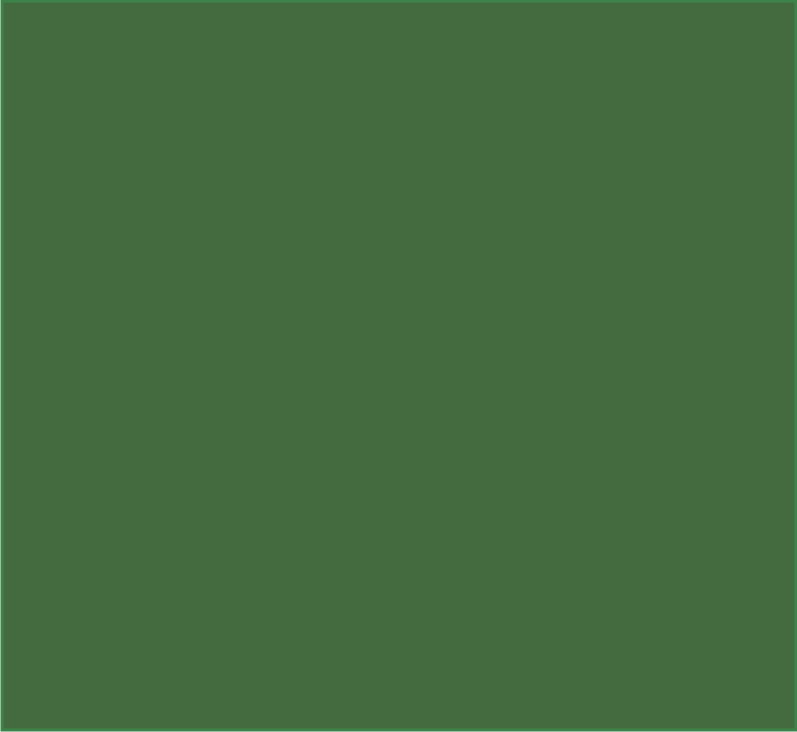 Number of Large-Scale Samples Per Day
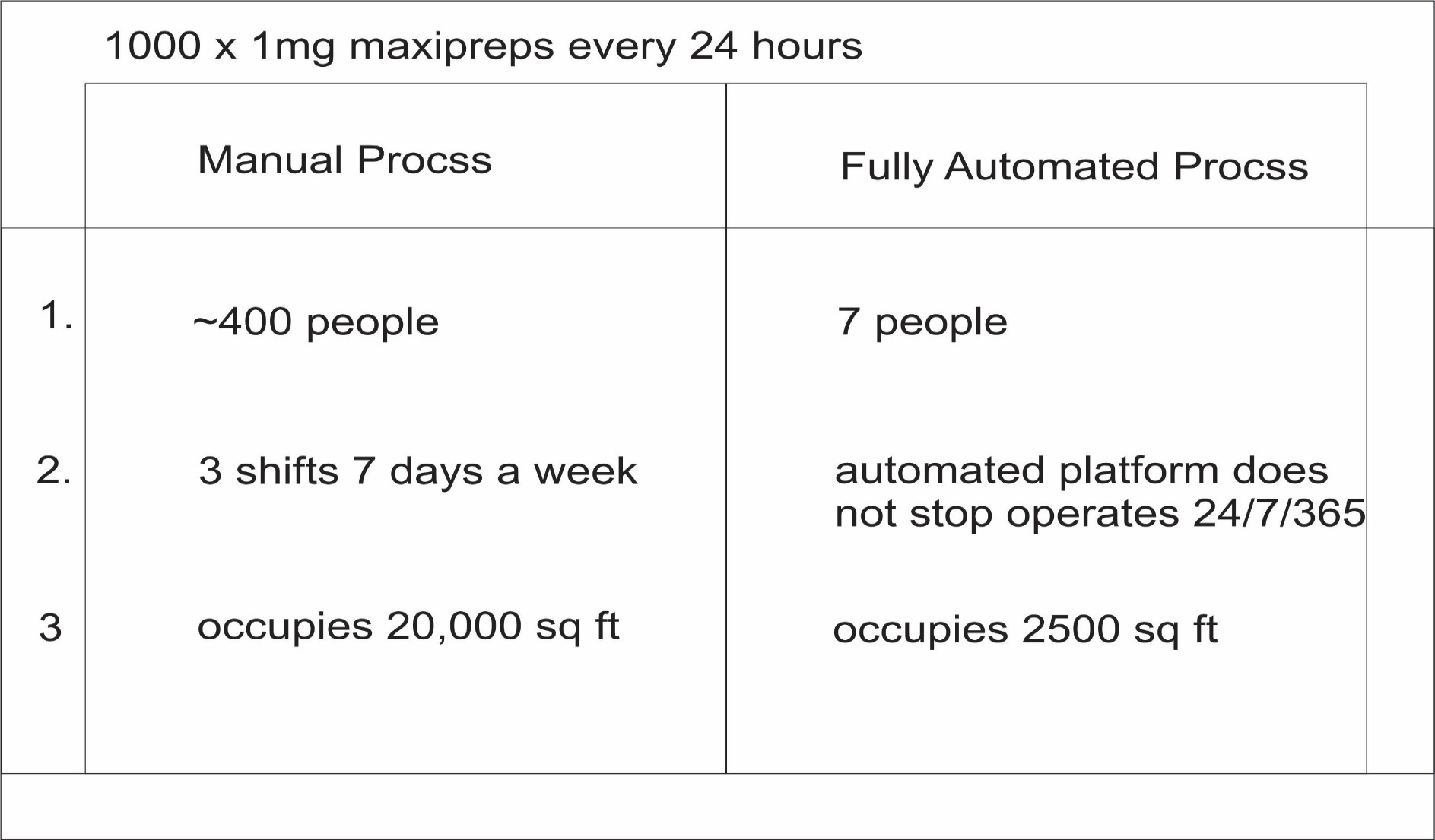 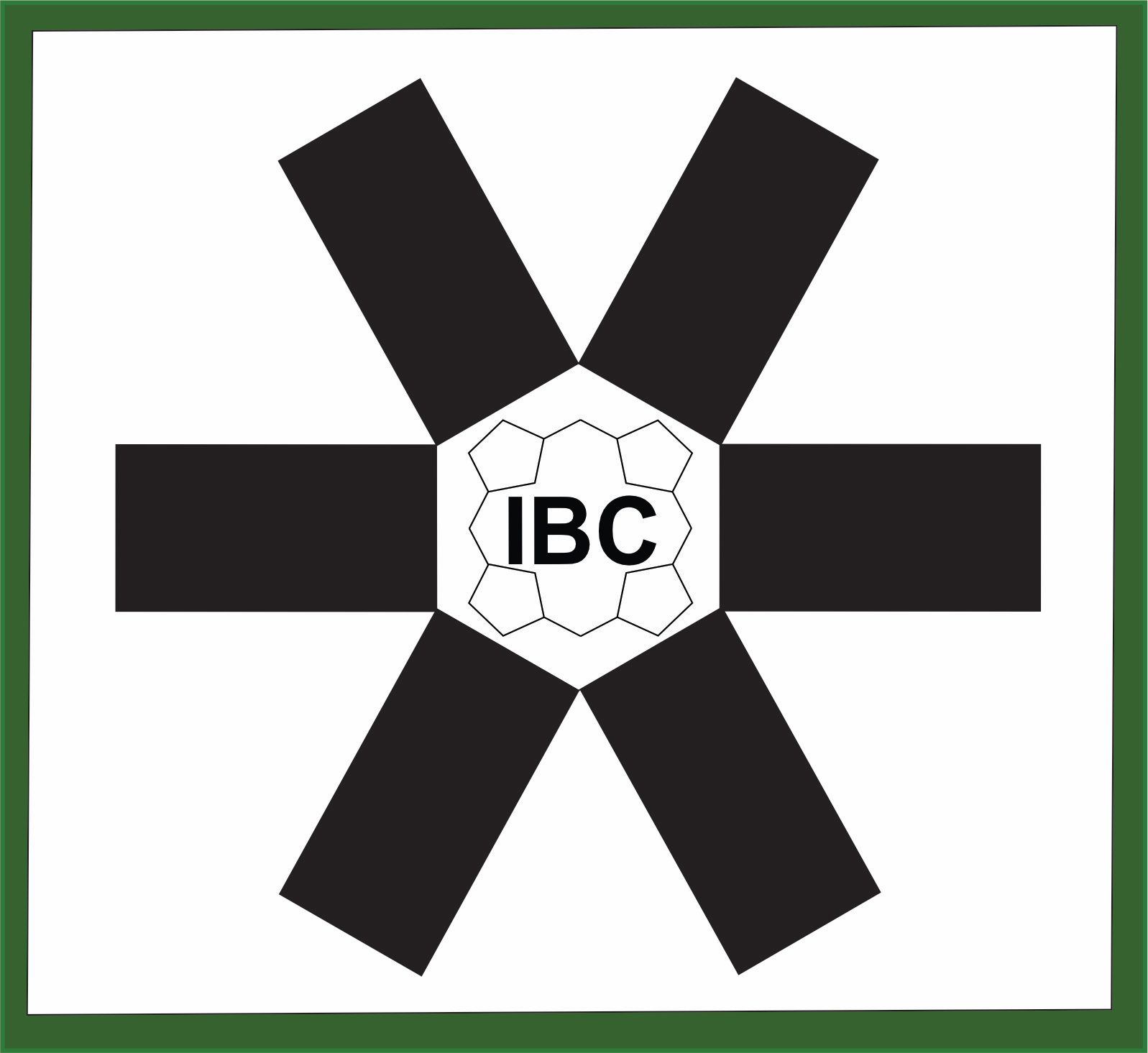 19
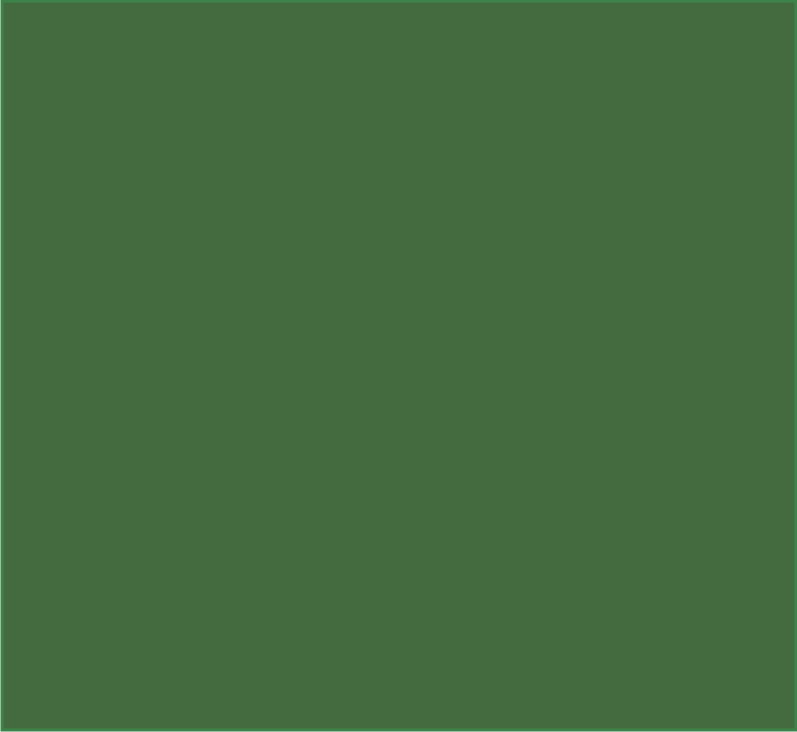 Key to 1000 DNA Samples Per Day
Hyper scheduling
Modular platform allows for parallel operations using SCARA and 5, 6, or 7-axis robots
Continuous 24/7/365 operations
Replenish reagents and plasticware while in operation
Continuous client samples coming in and continuous finished plasmid shipping out
Barcoded operation keeps chain of custody
Machine learning allows optimum plasmid operation
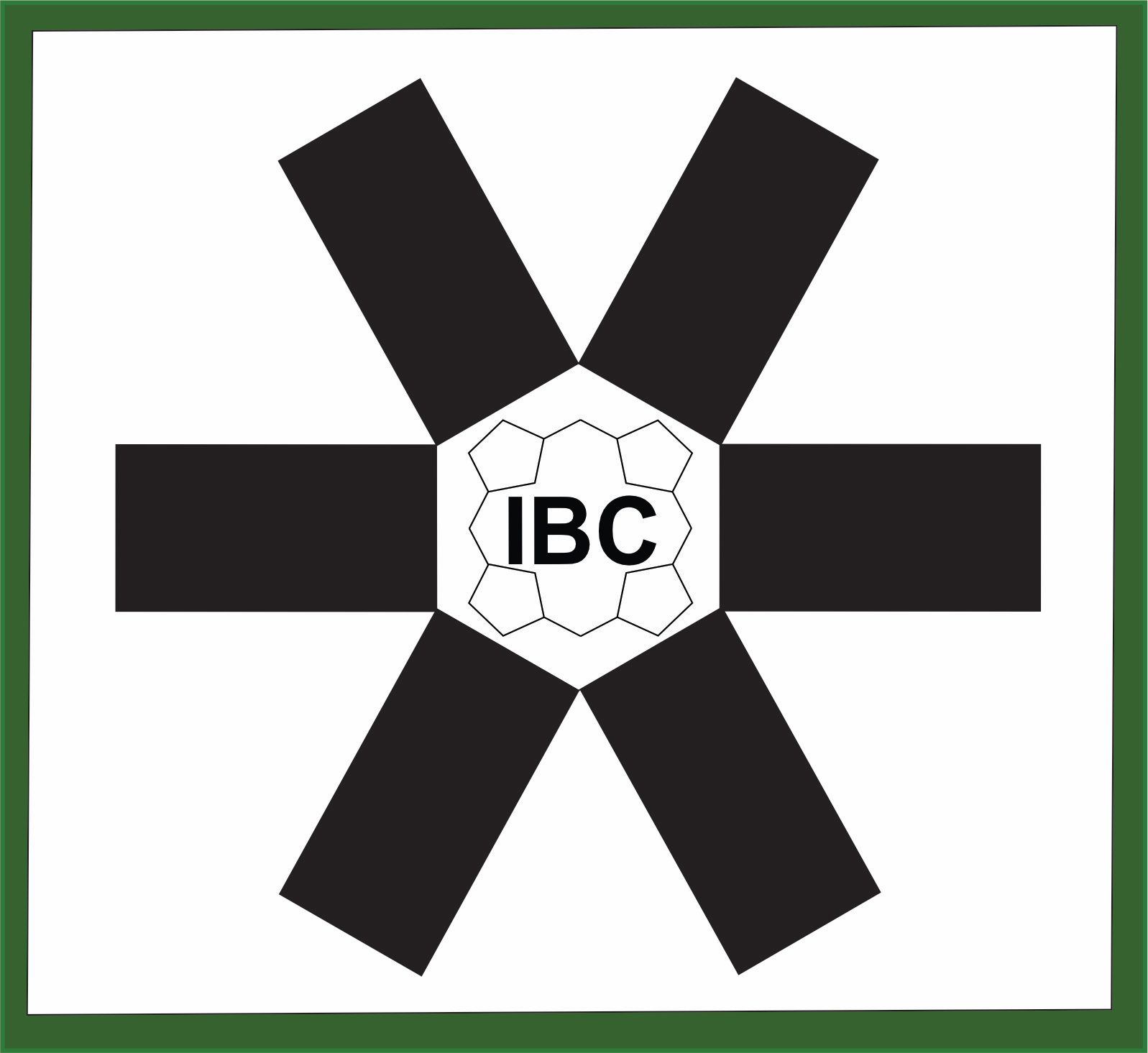 20
Hyper Scheduling 960 Maxiprep Platform
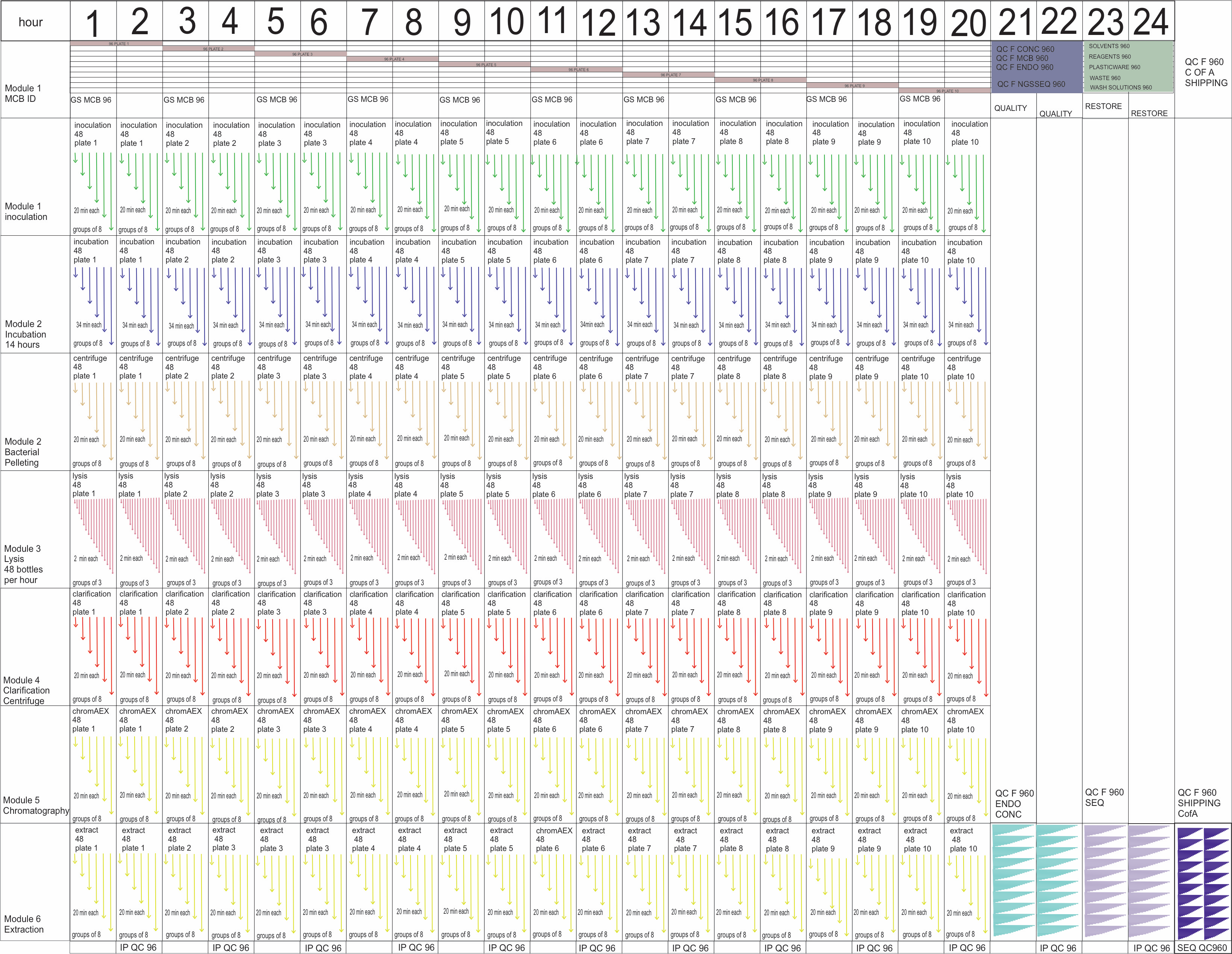 Module 1
Load MCB
Module 1
Inoculation
Module 2A
Incubation Shaker
Module 2B
Bacterial Pelleting
Module 3
Lysate Formation
Module 4
Clarification Lysate
Module 7
Quality Control
Testing
Module 5
Chromatography
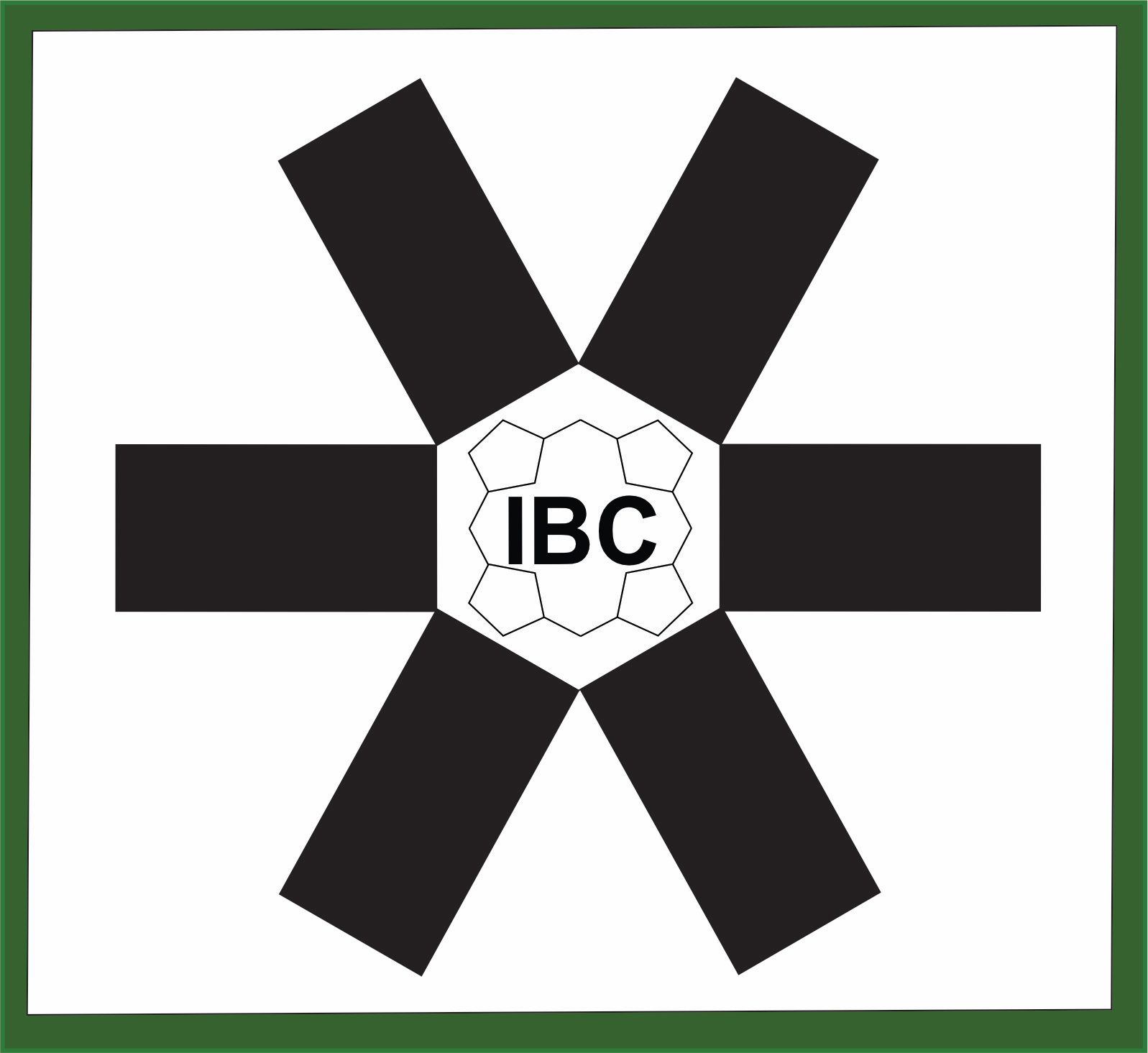 Module 6
Plasmid Extraction
21
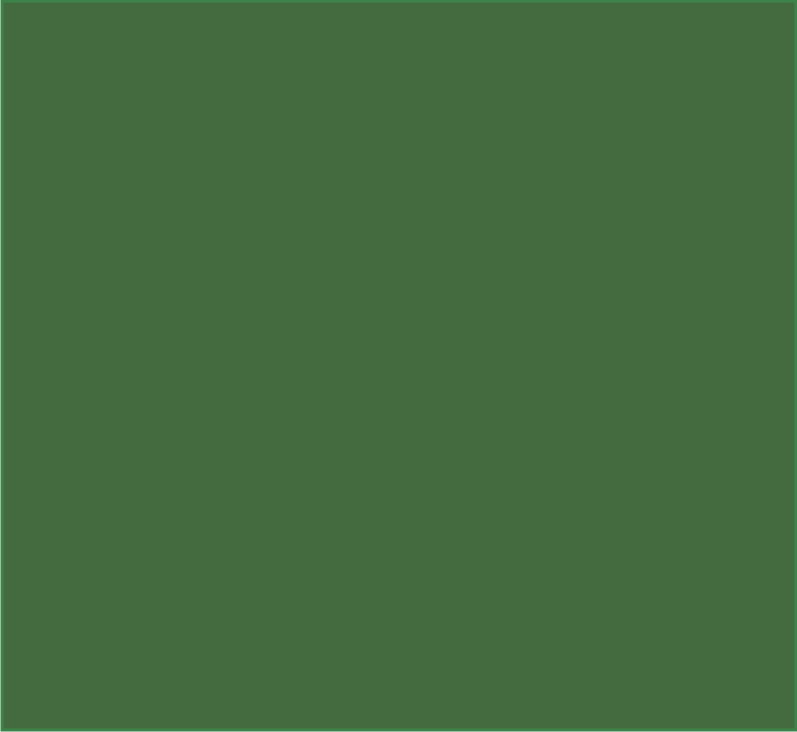 Commercial Large-Scale Automated Plasmid Production
Requires industrial automation components more durable, dynamic, and powerful than lab instruments  
Was essentially a collaboration between GenScript USA and Universal Machine and Engineering Corp.
Produces 1000 maxiprep plasmids/day using fully robotic manufacturing lines
Has capacity for 150 GMP batches/year of 10-mg linear dsDNA and 20 GMP batches/year of 10-mg linear ssDNA for gene therapy 
Combines strength in gene assembly with seamless plasmid DNA production for lentiviral and AAV production for CAR T, TCR T, IVT, and episomal DNA   
Provides enough material for large-scale AAV doses for preclinical studies
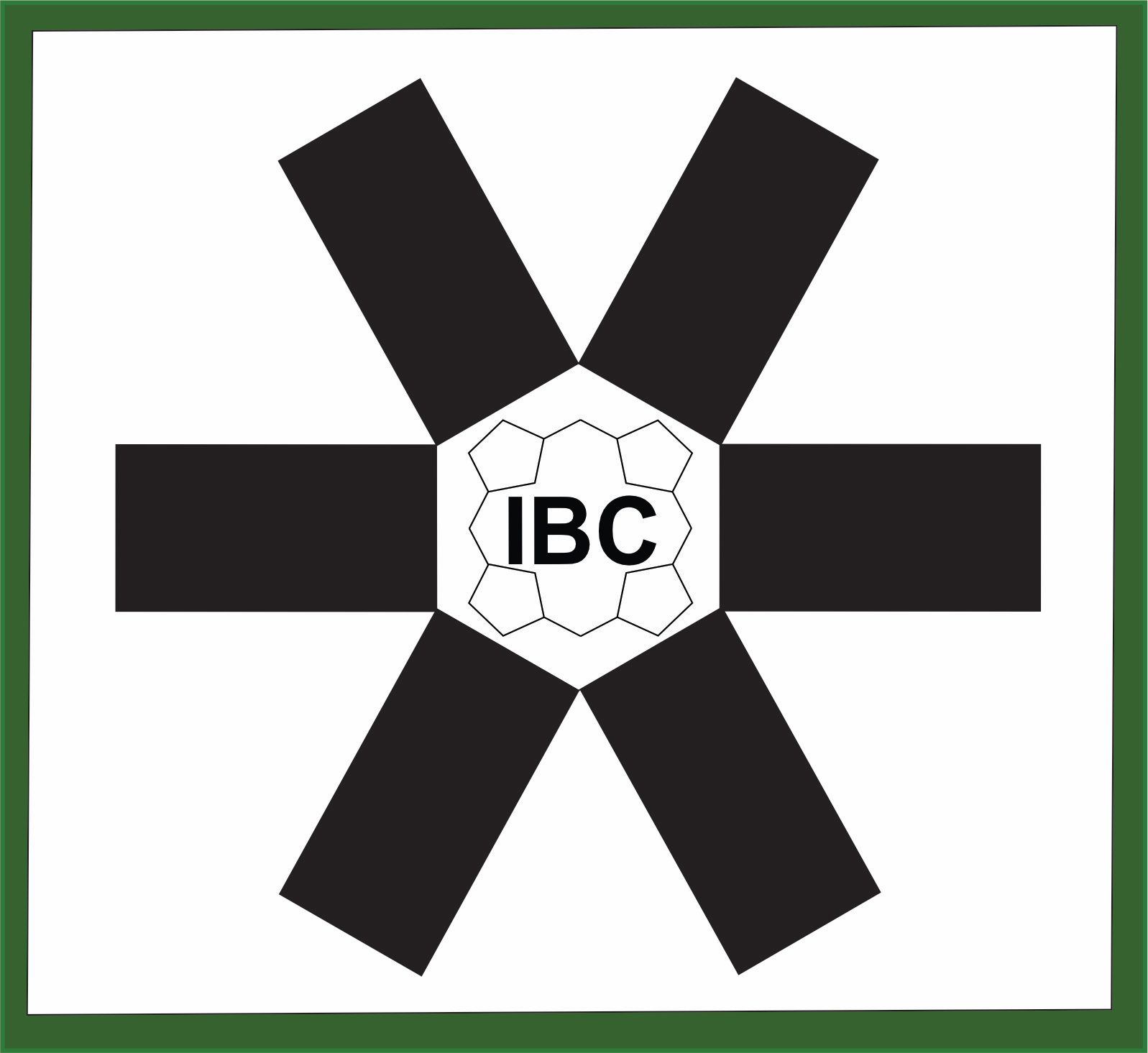 22
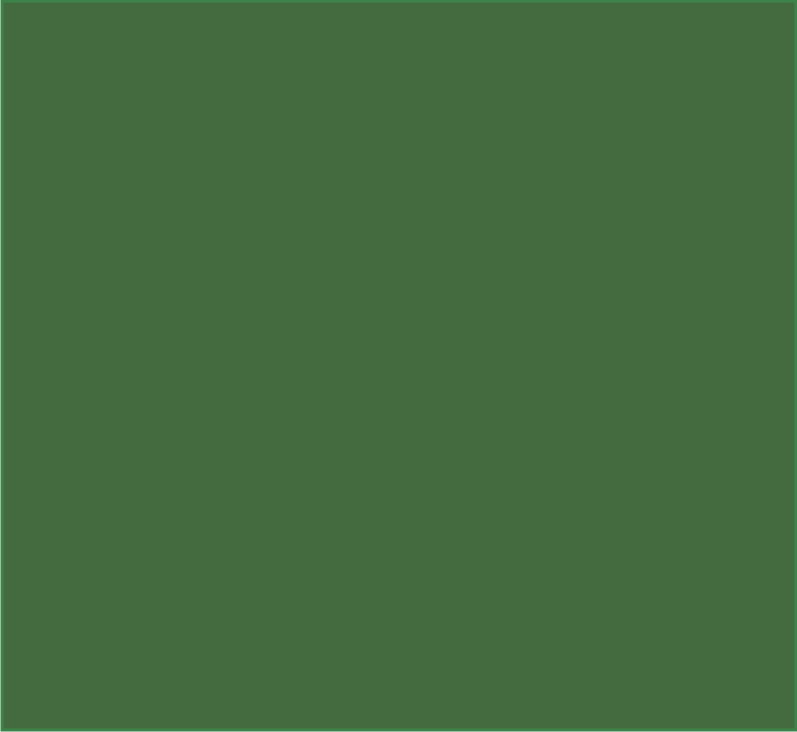 Layout of  Commercial Automated Large-Scale Plasmid Production Platform
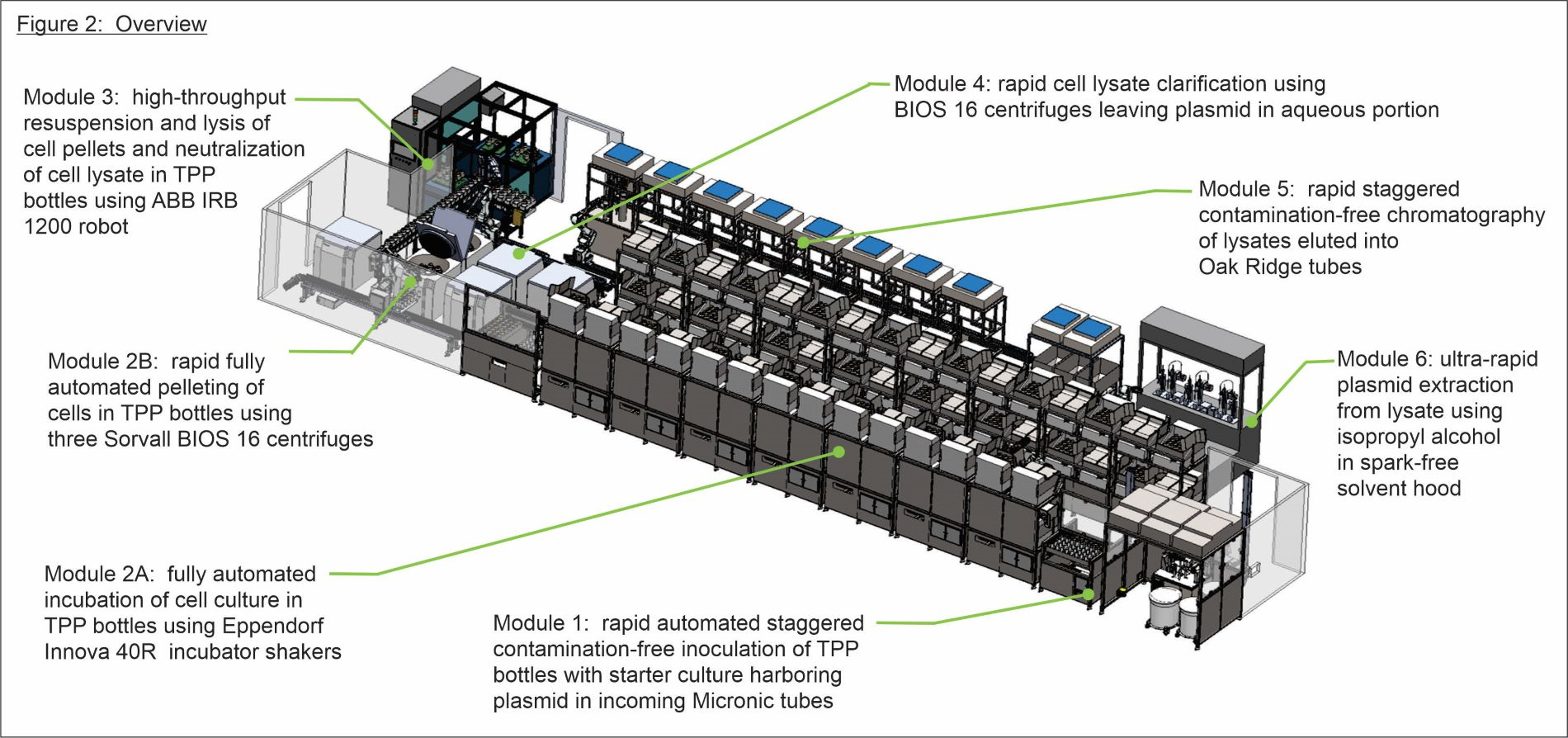 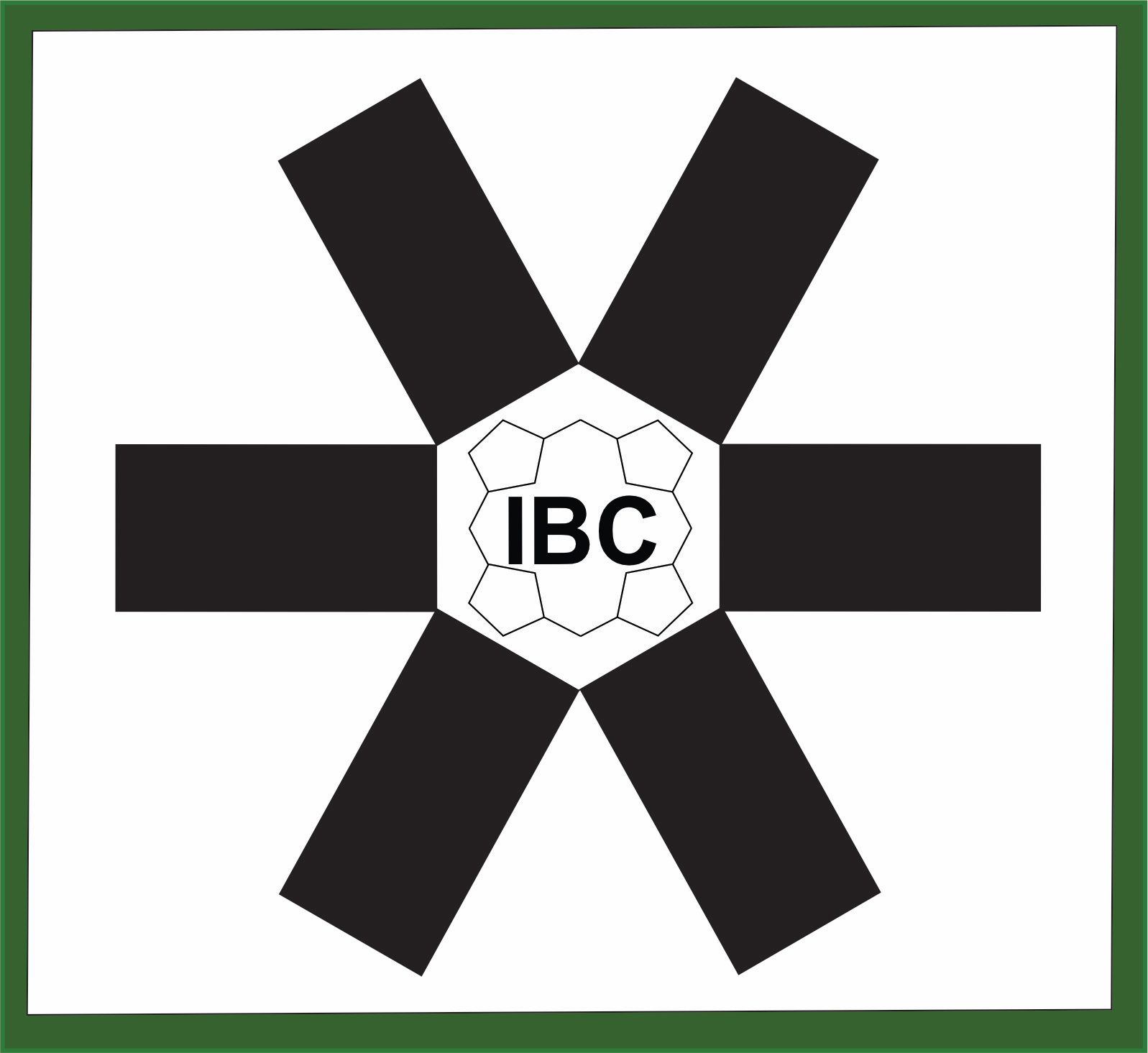 23
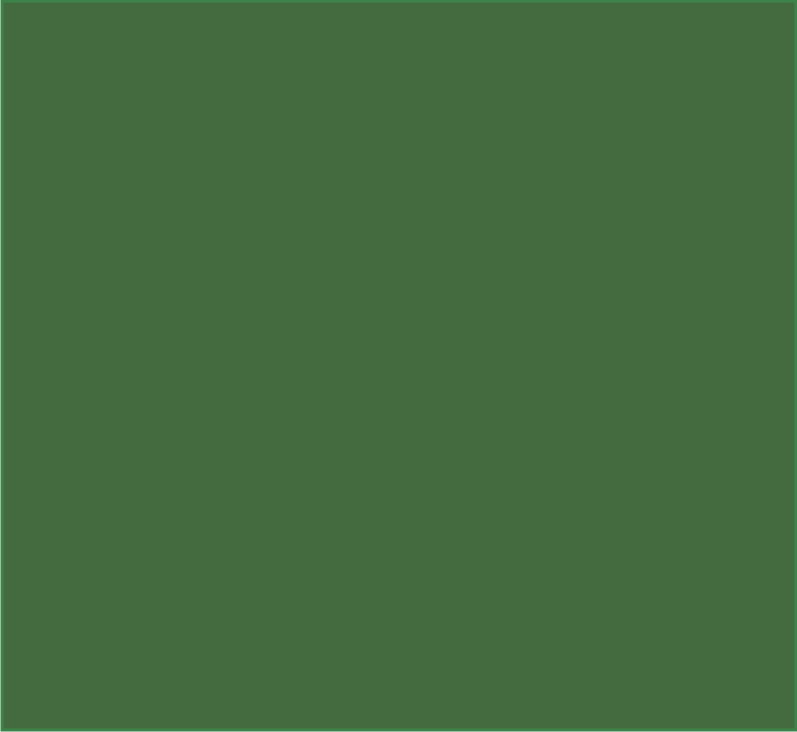 Module 1: High-Throughput Inoculation
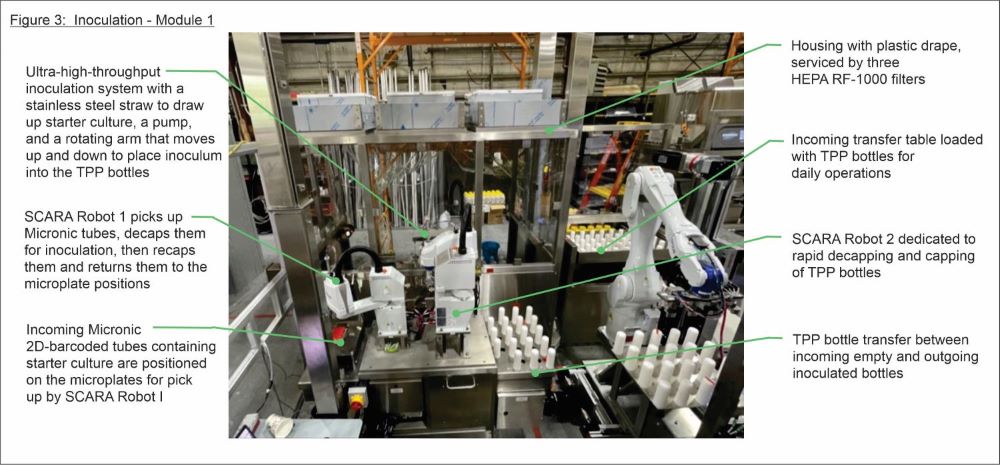 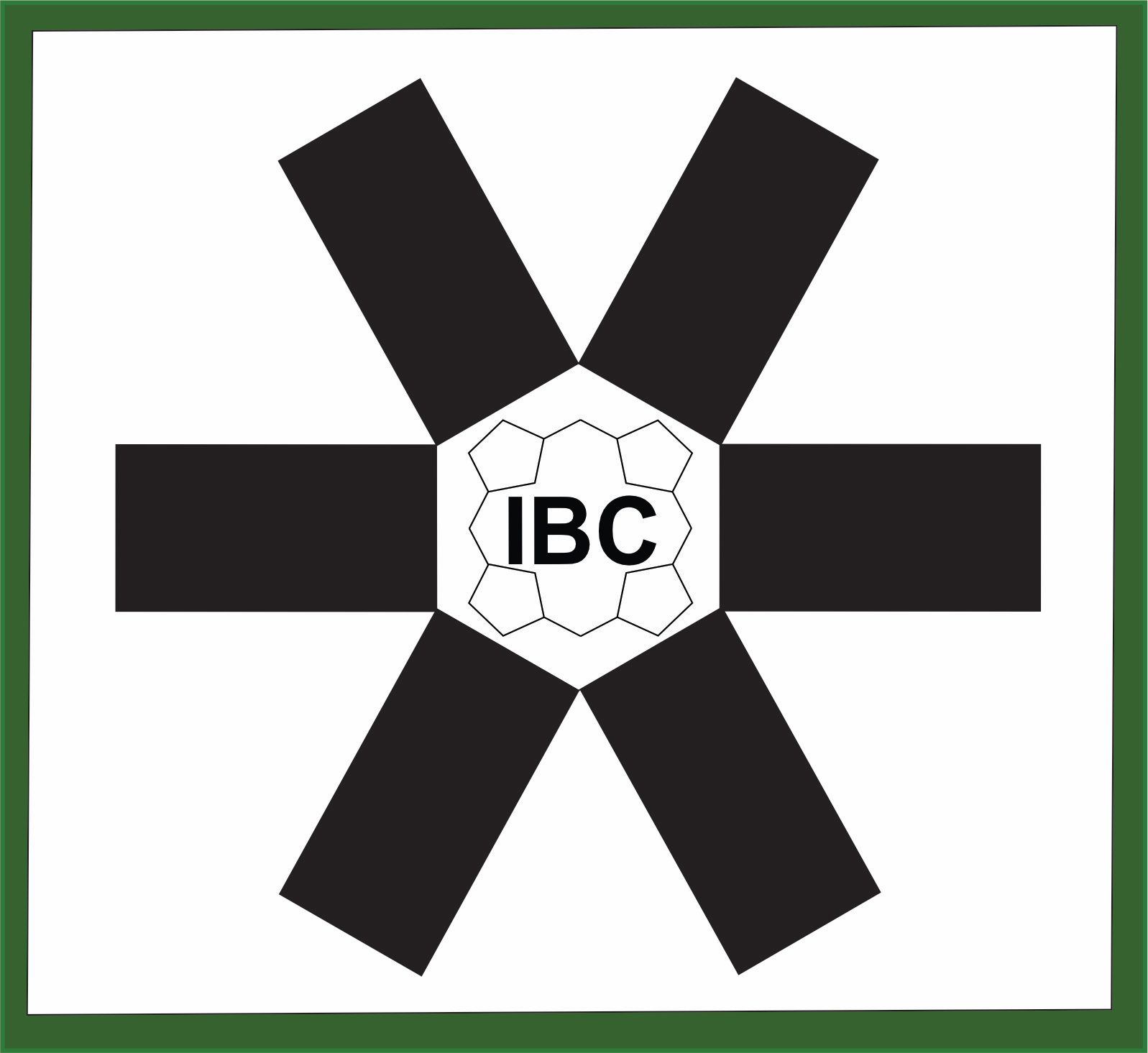 24
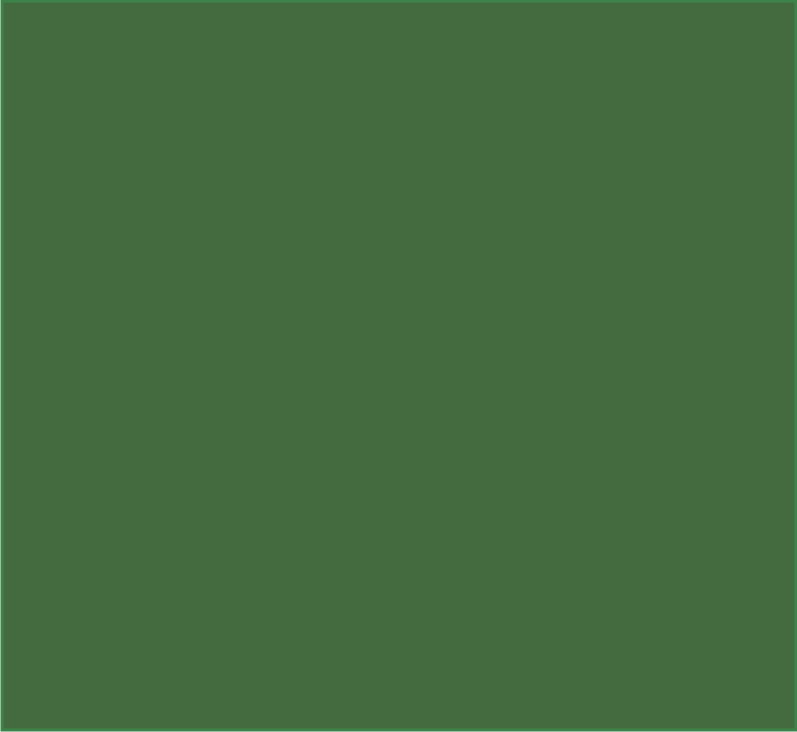 Module 2A: Incubation of Bacterial Cell Culture
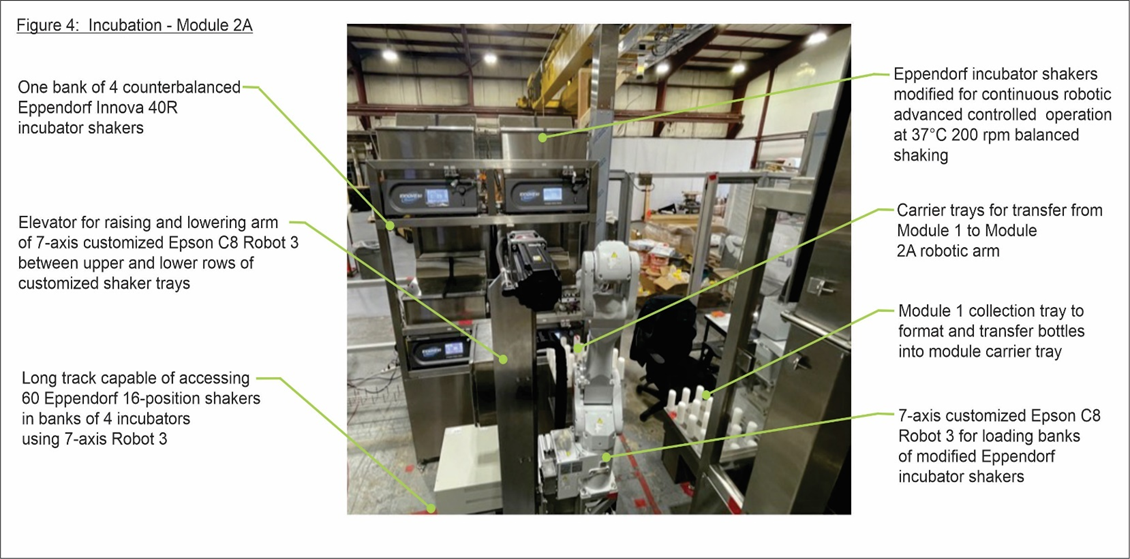 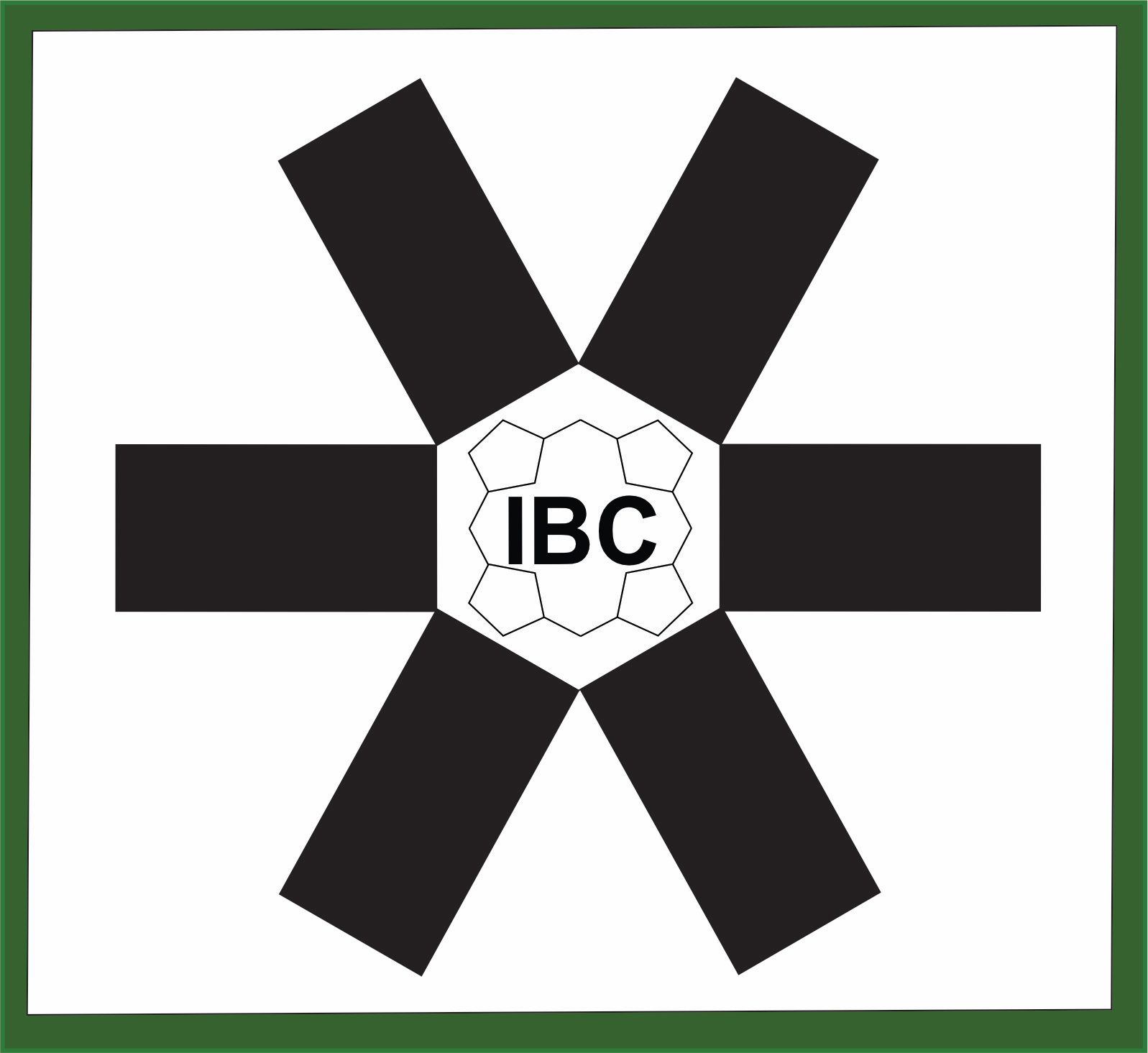 25
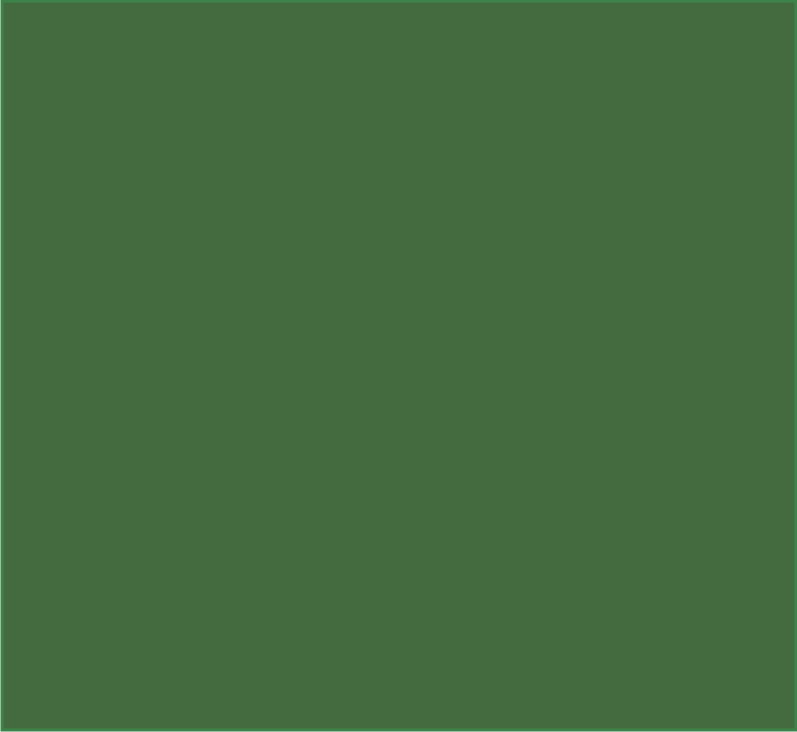 Module 2B: Pelleting of Bacterial Cells
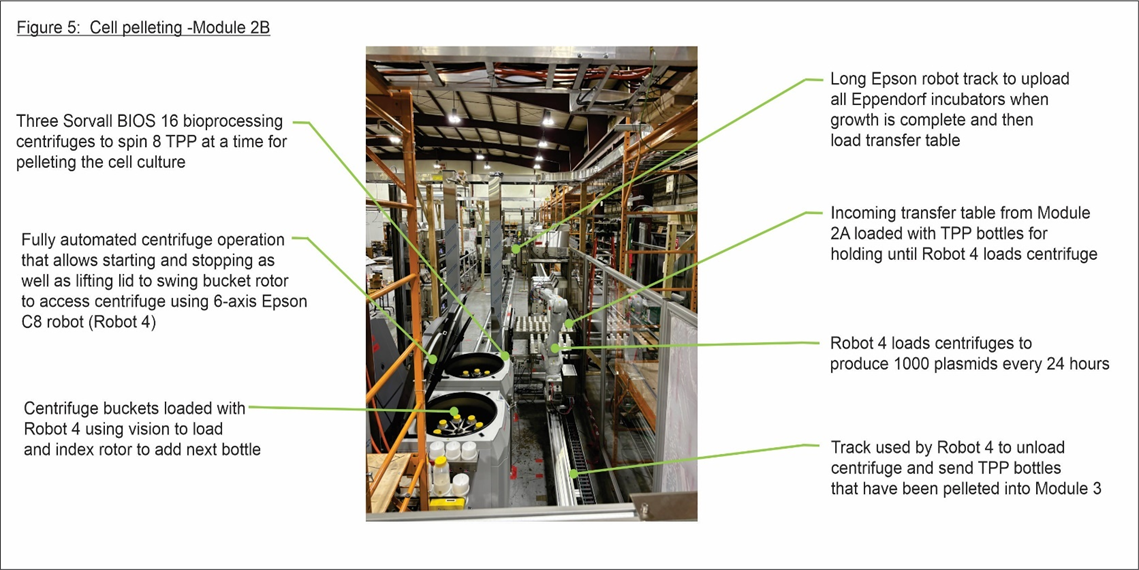 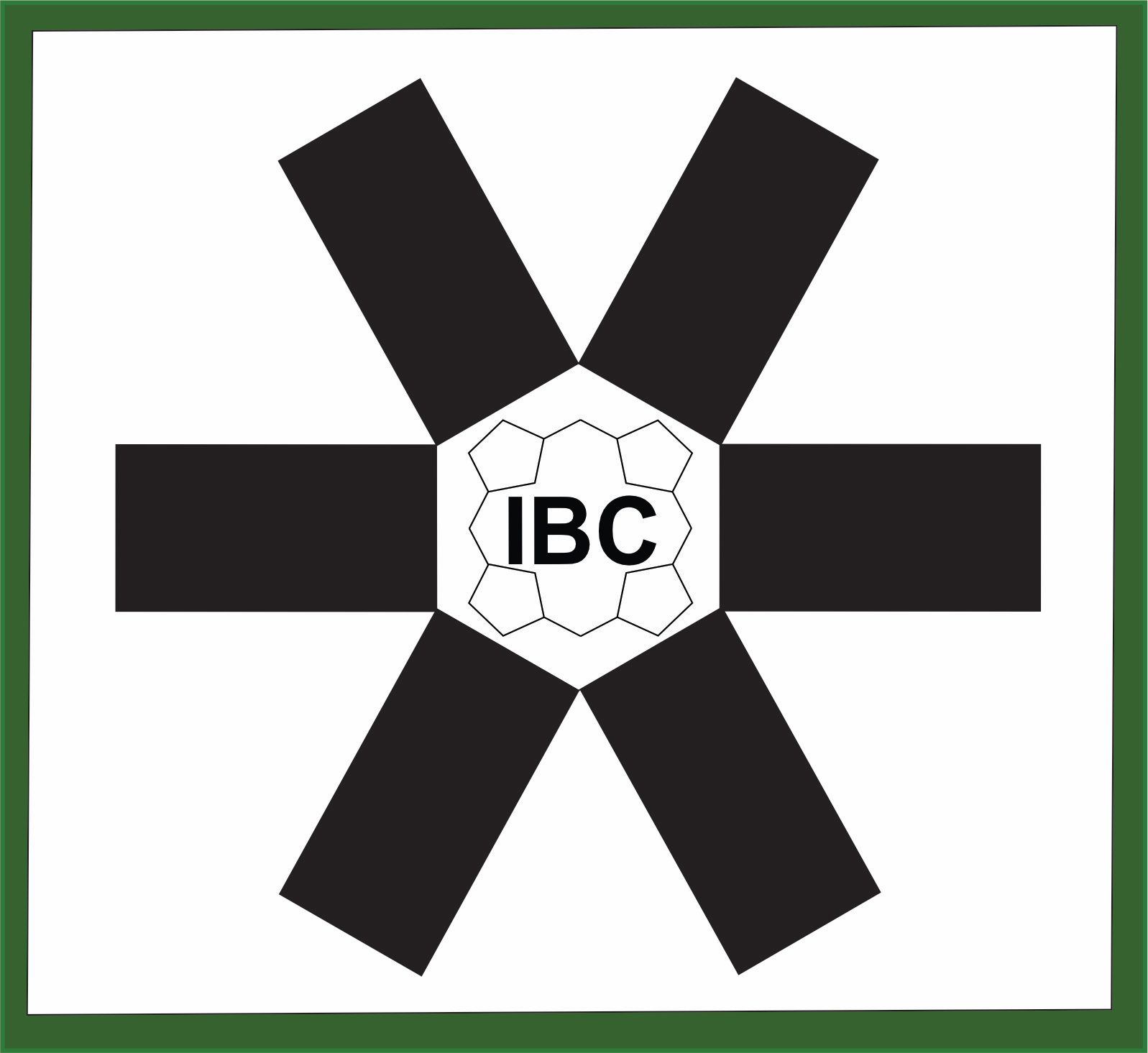 26
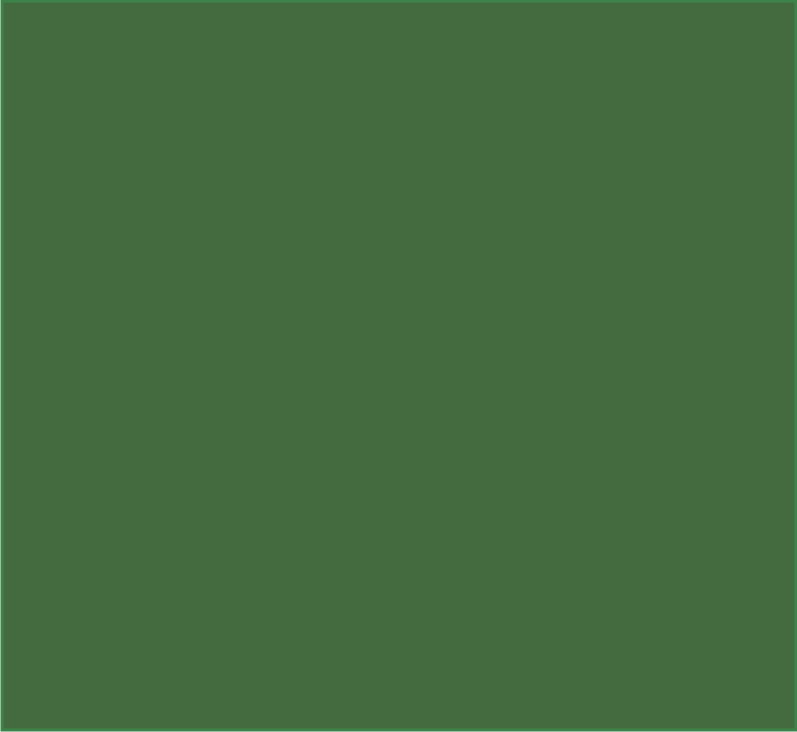 Module 3: Resuspension and Lysis of Cell Pellets
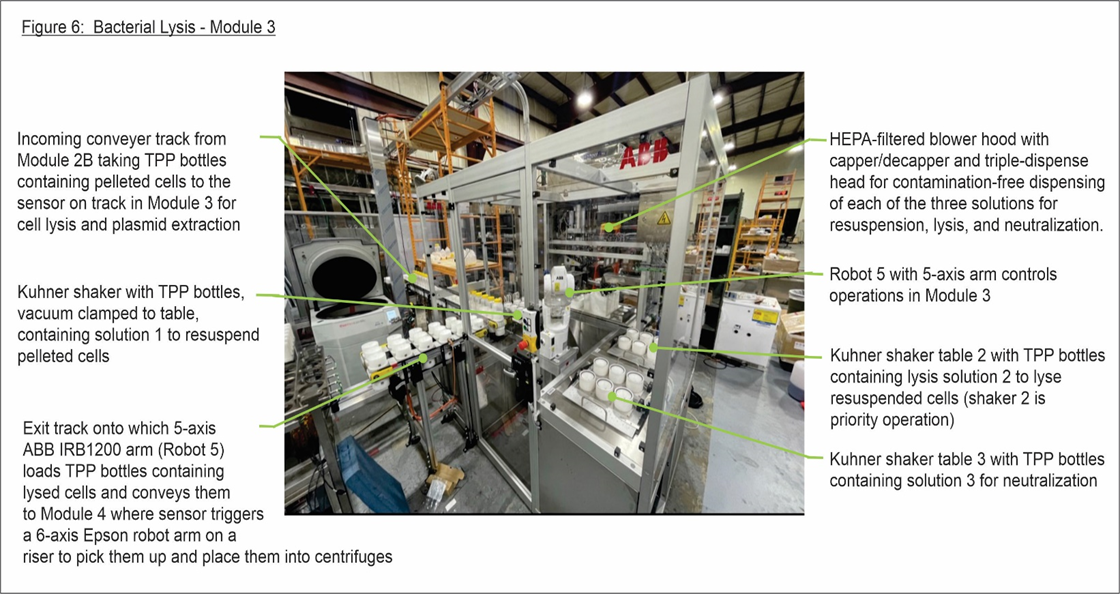 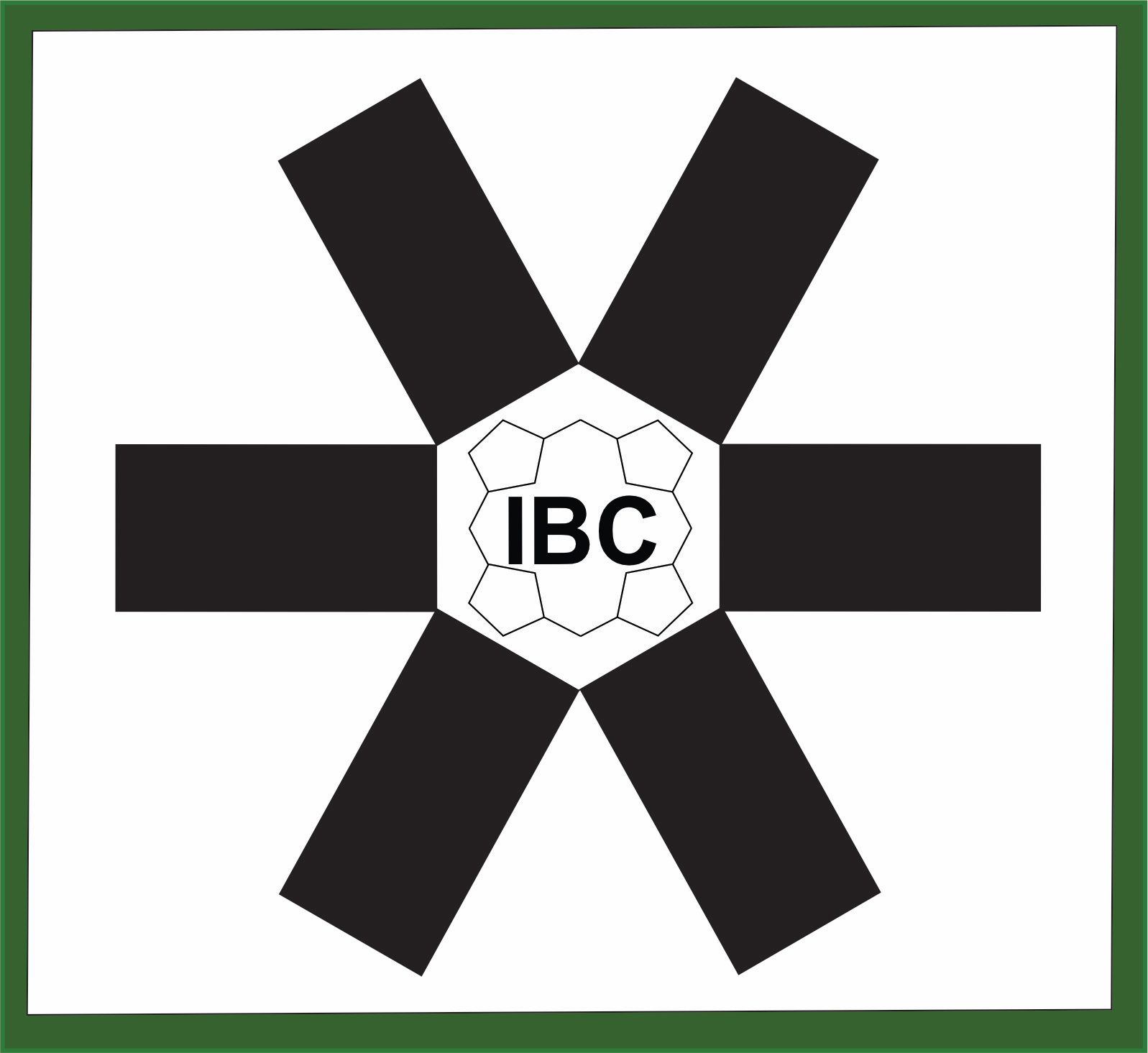 27
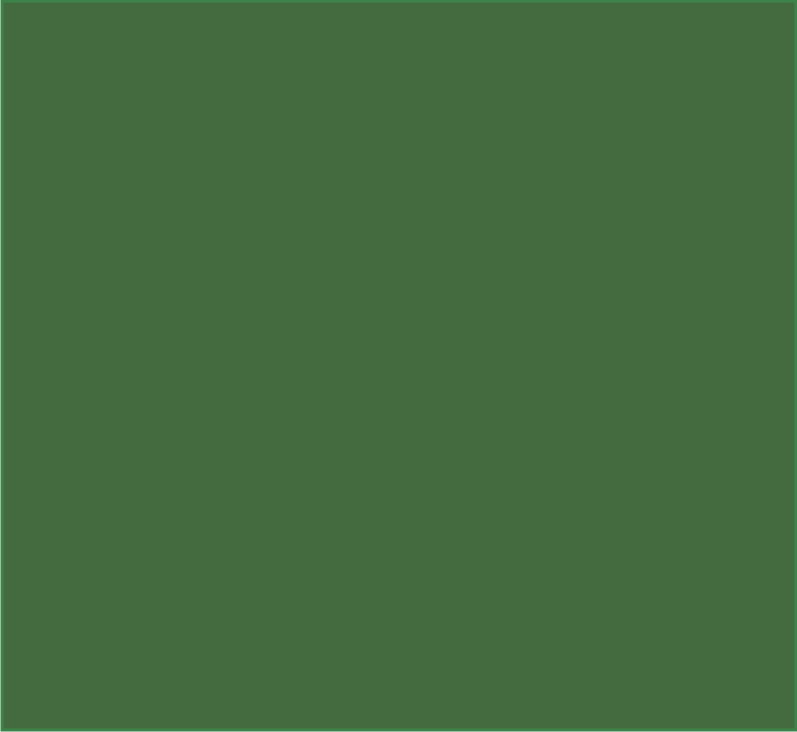 Module 4: Clarification of Cell Lysate
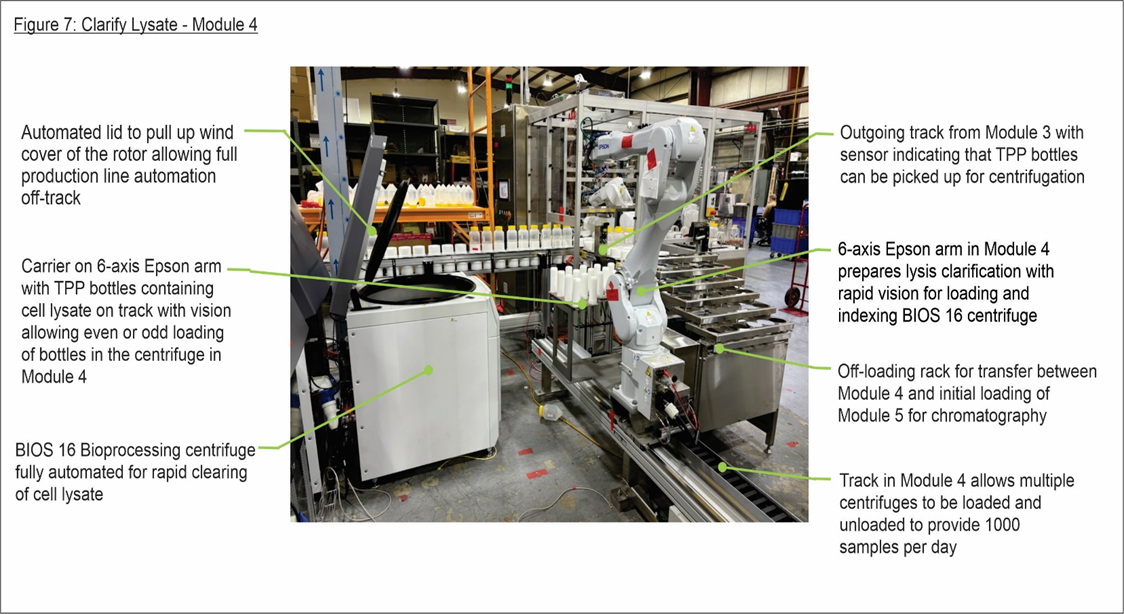 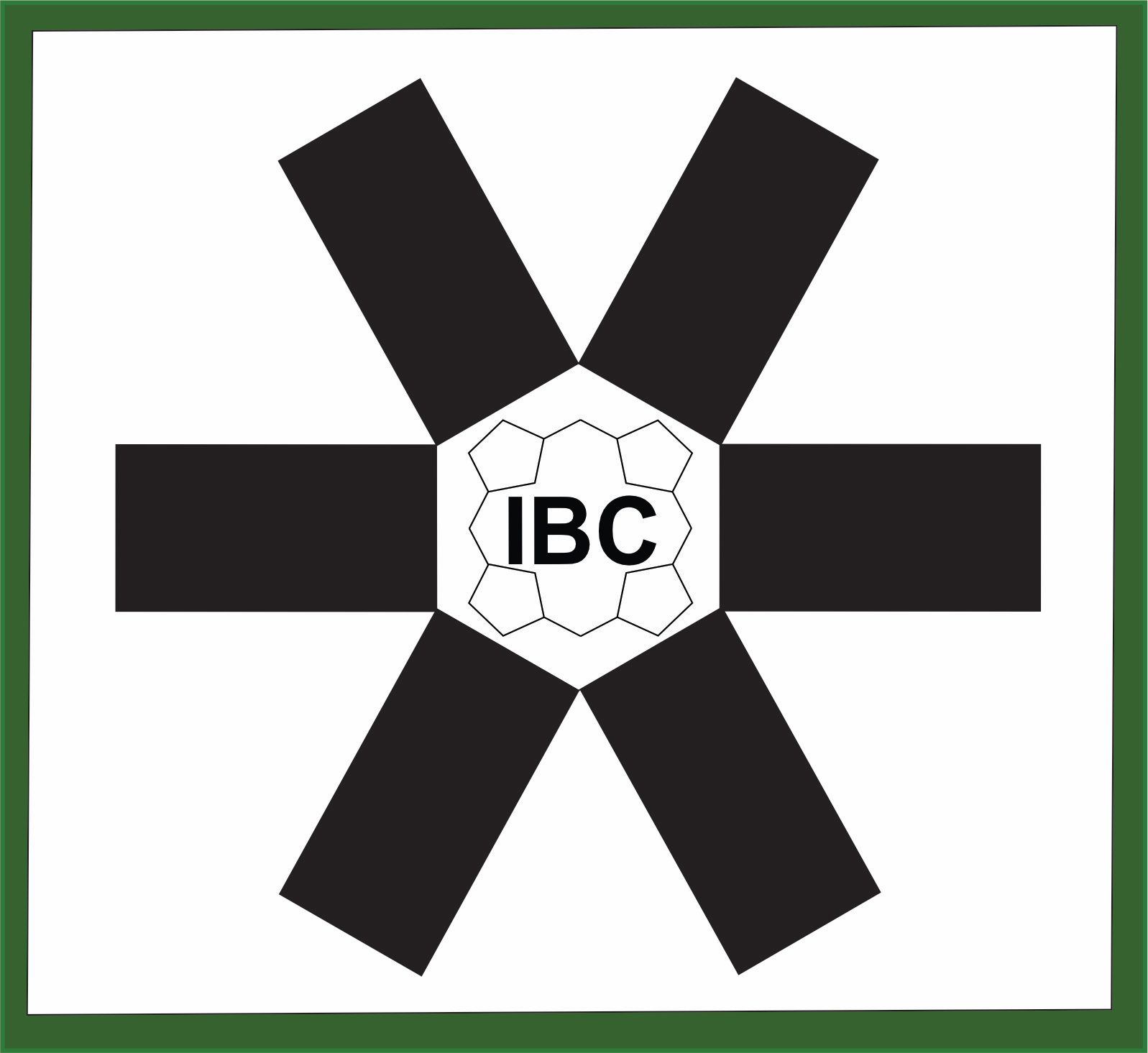 28
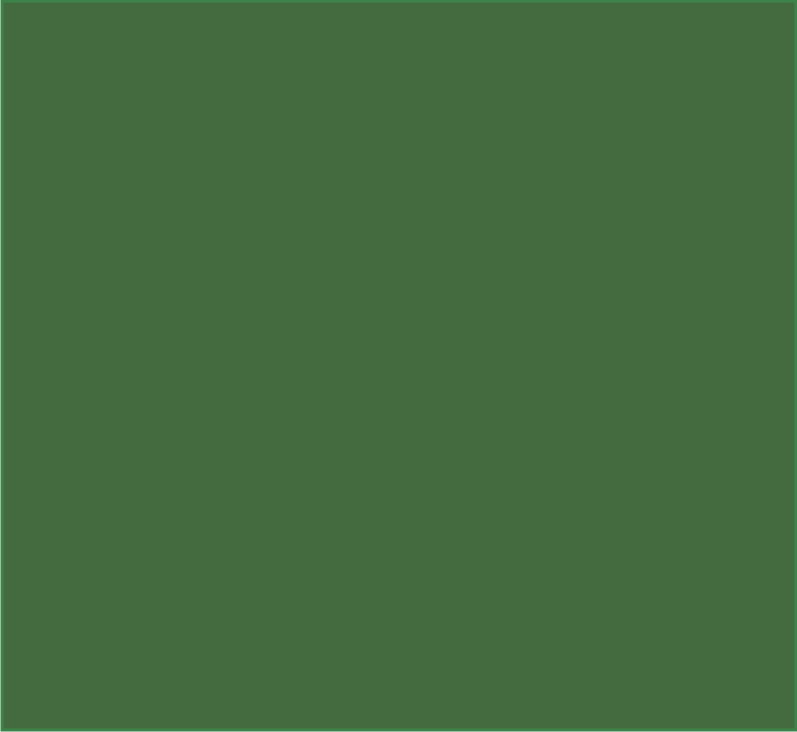 Module 5: Purification Using Column Chromatography
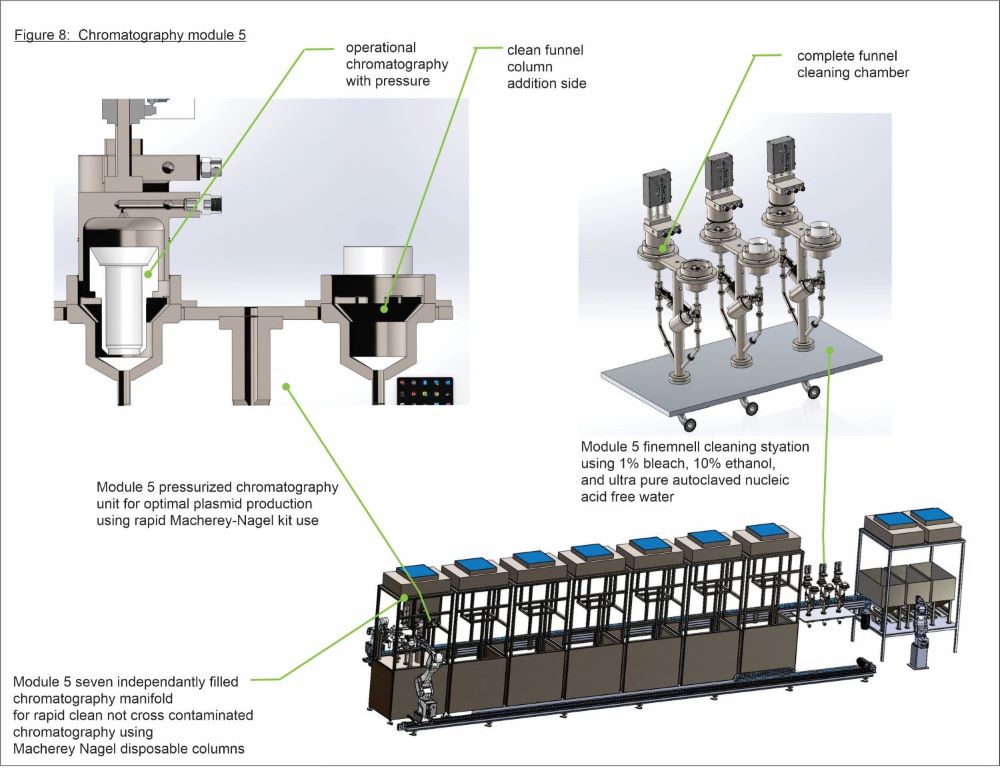 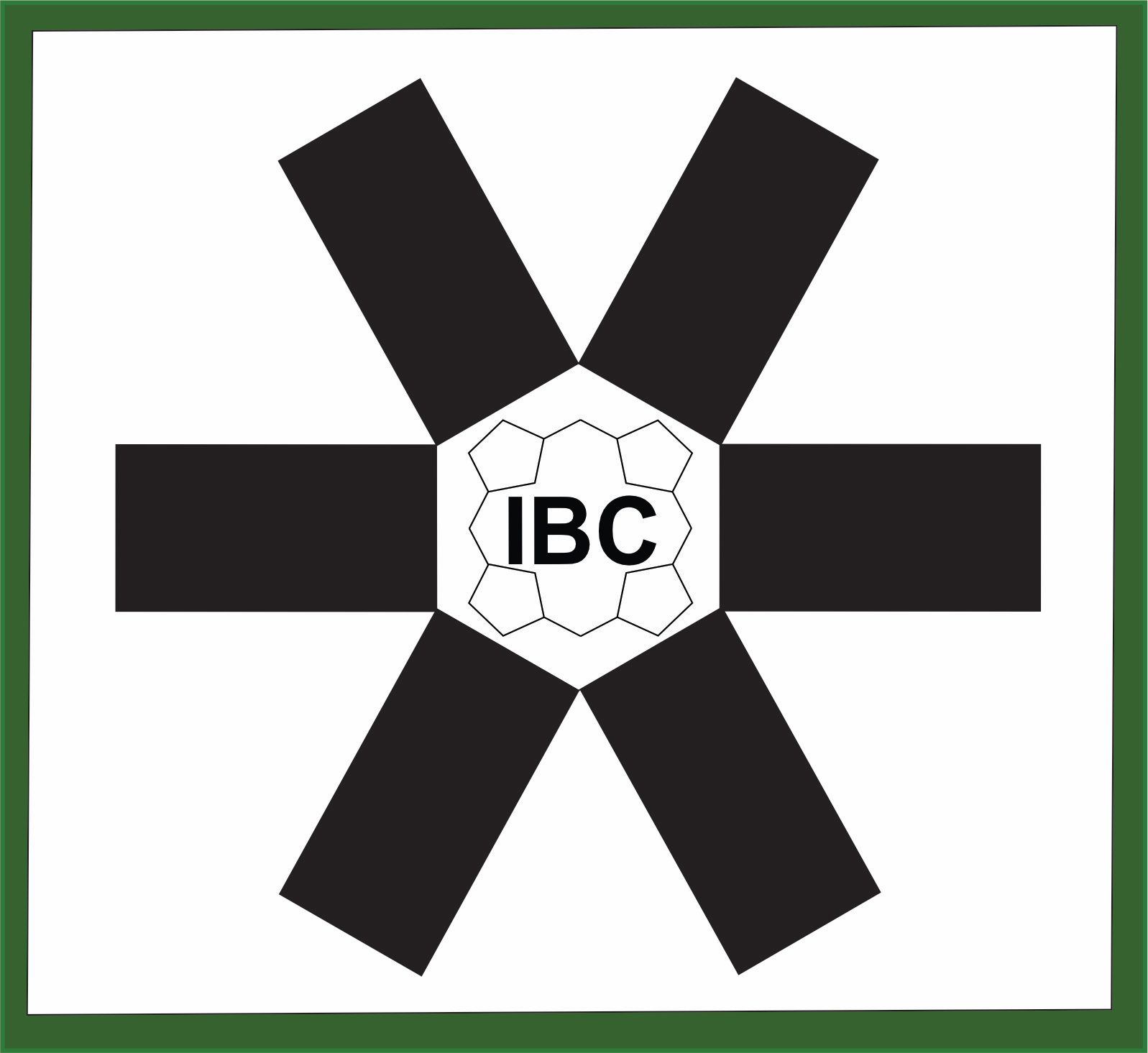 29
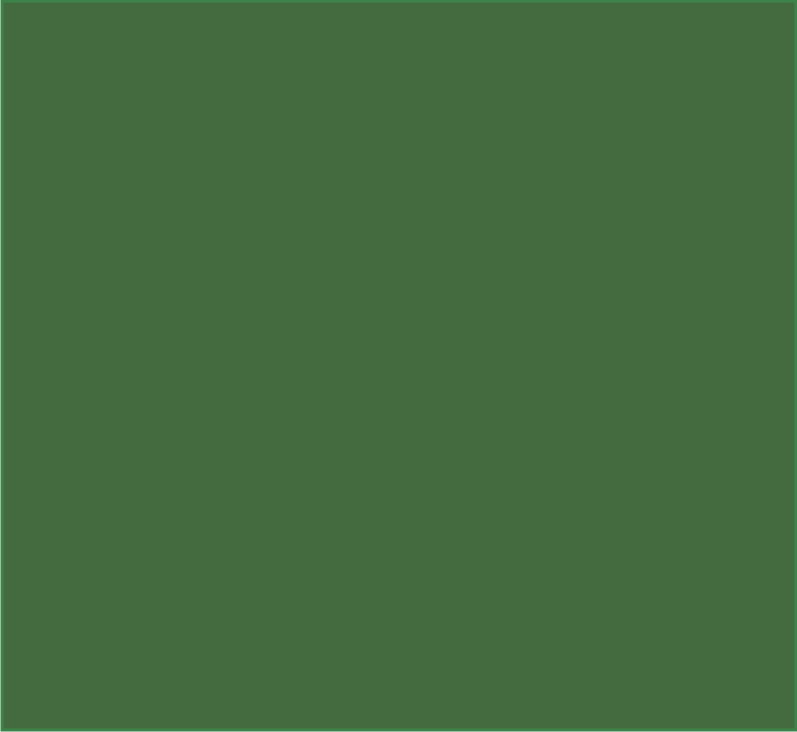 Module 6: Extraction
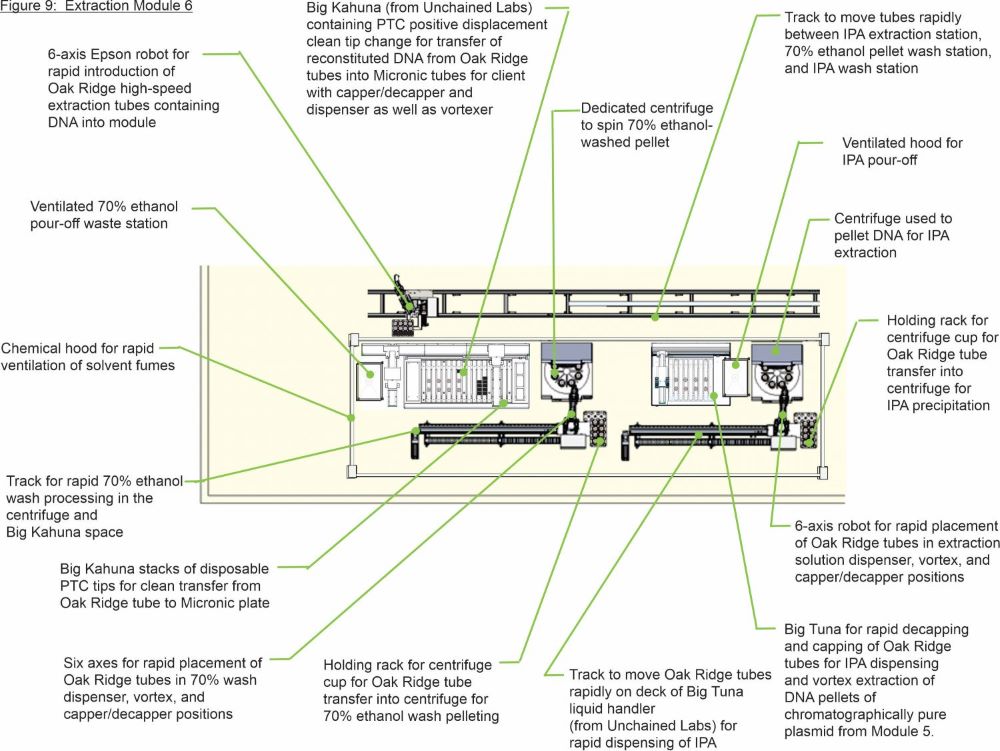 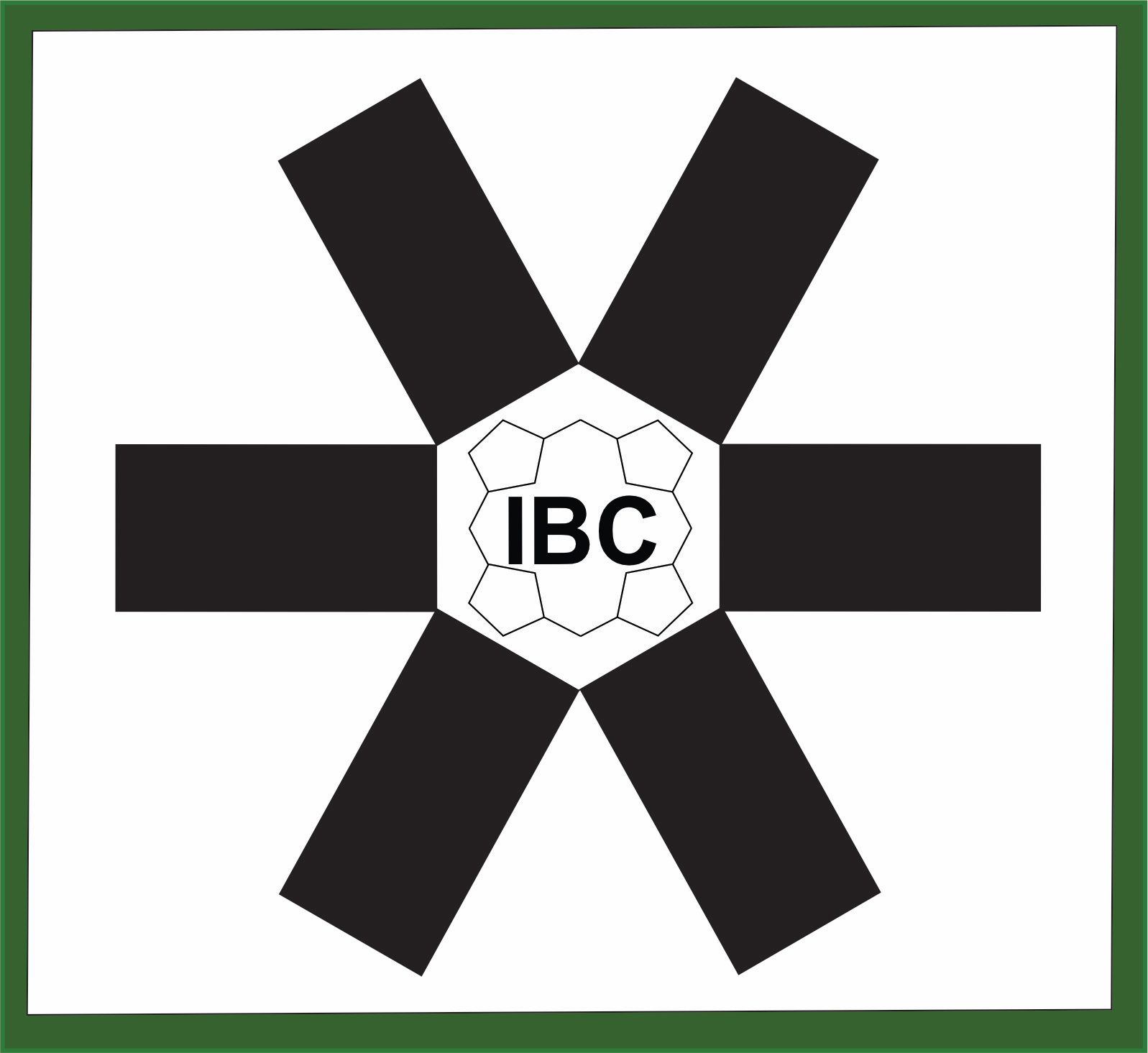 30
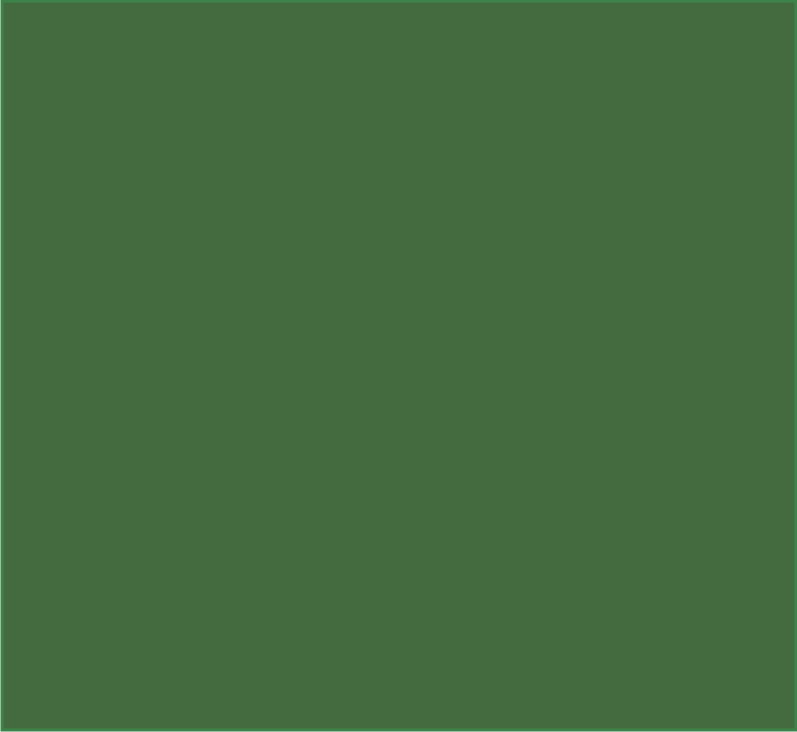 Module 7: QA/QC Testing and Storage
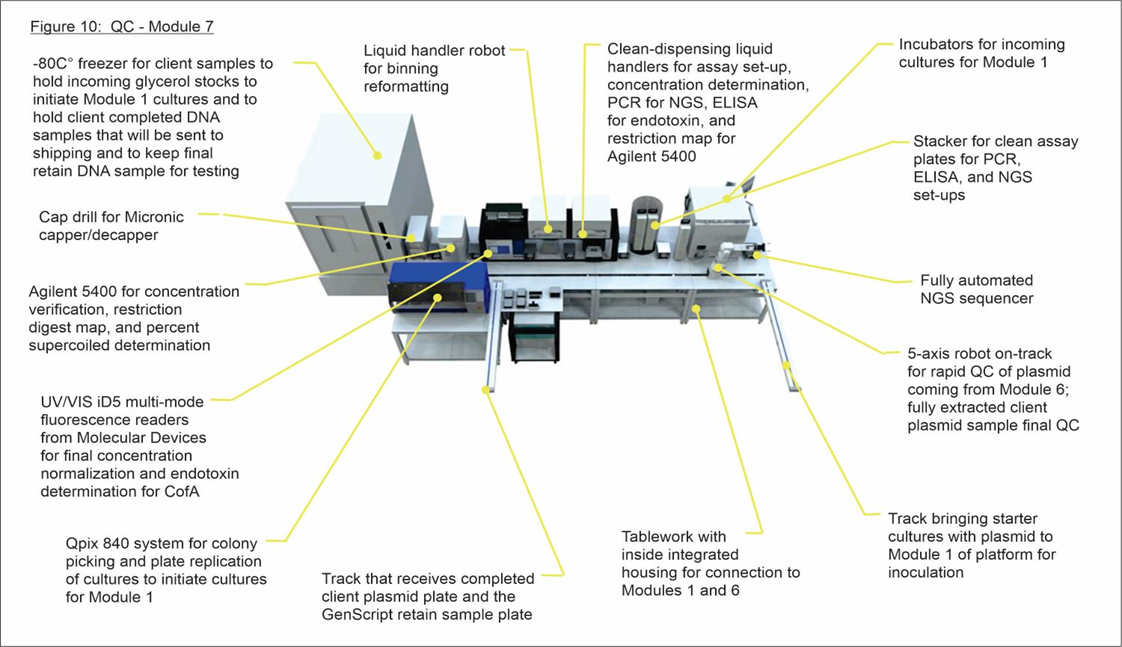 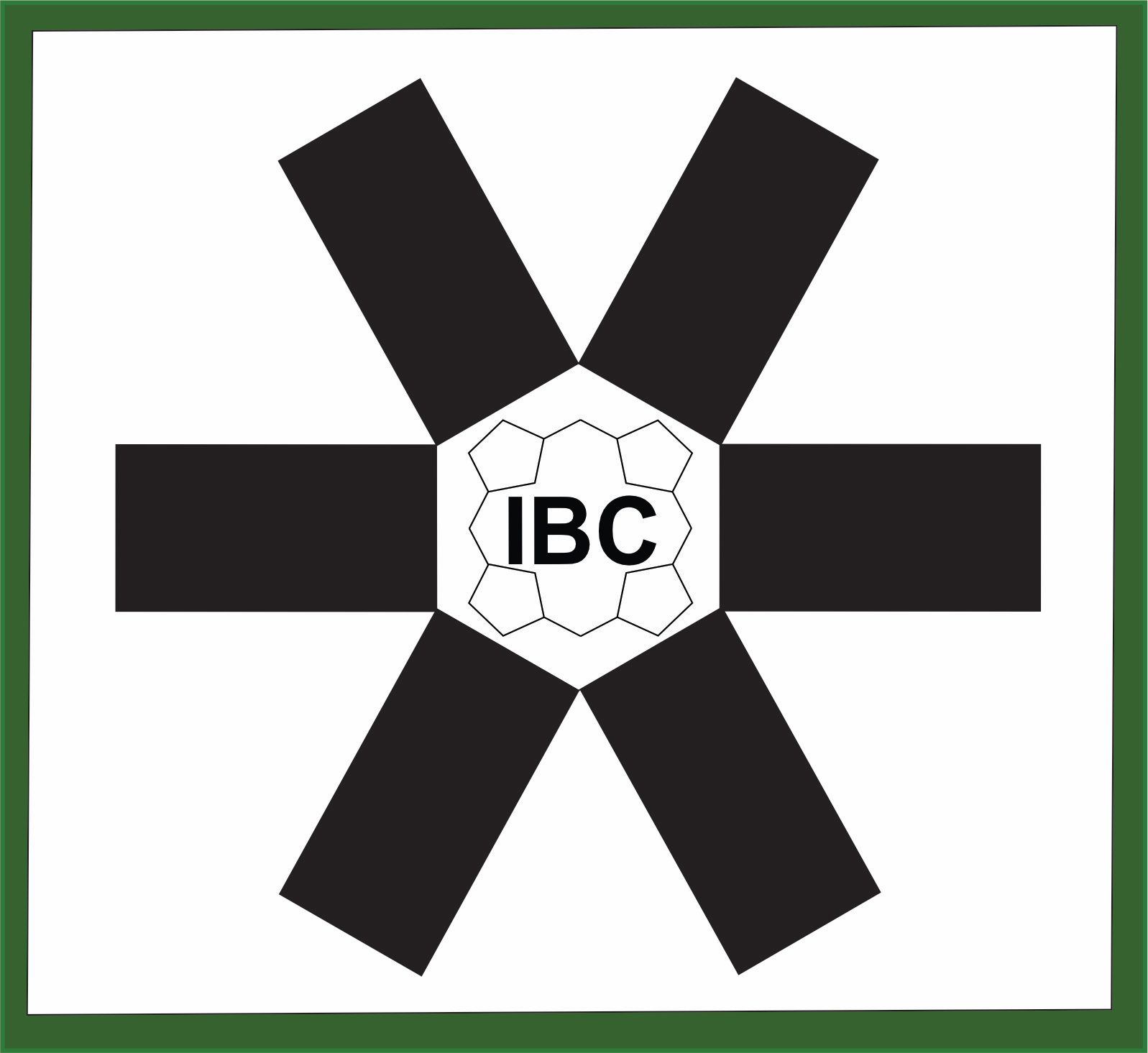 31
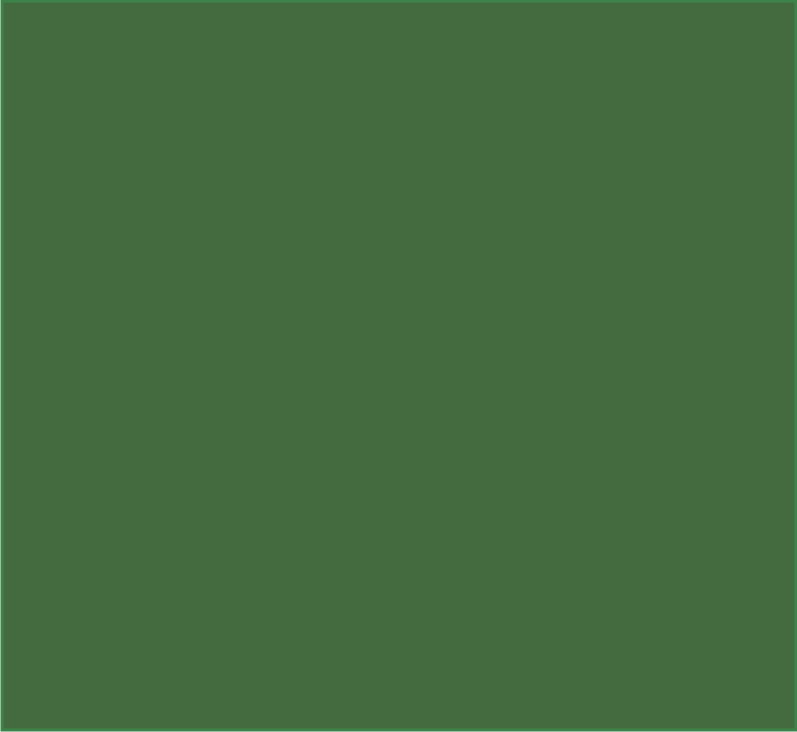 Section 3: IBC Continuous Biofuel Production
(using Clostridium to capture CO2 from ethanol yeast biorefinery and from pyrolysis syngas )
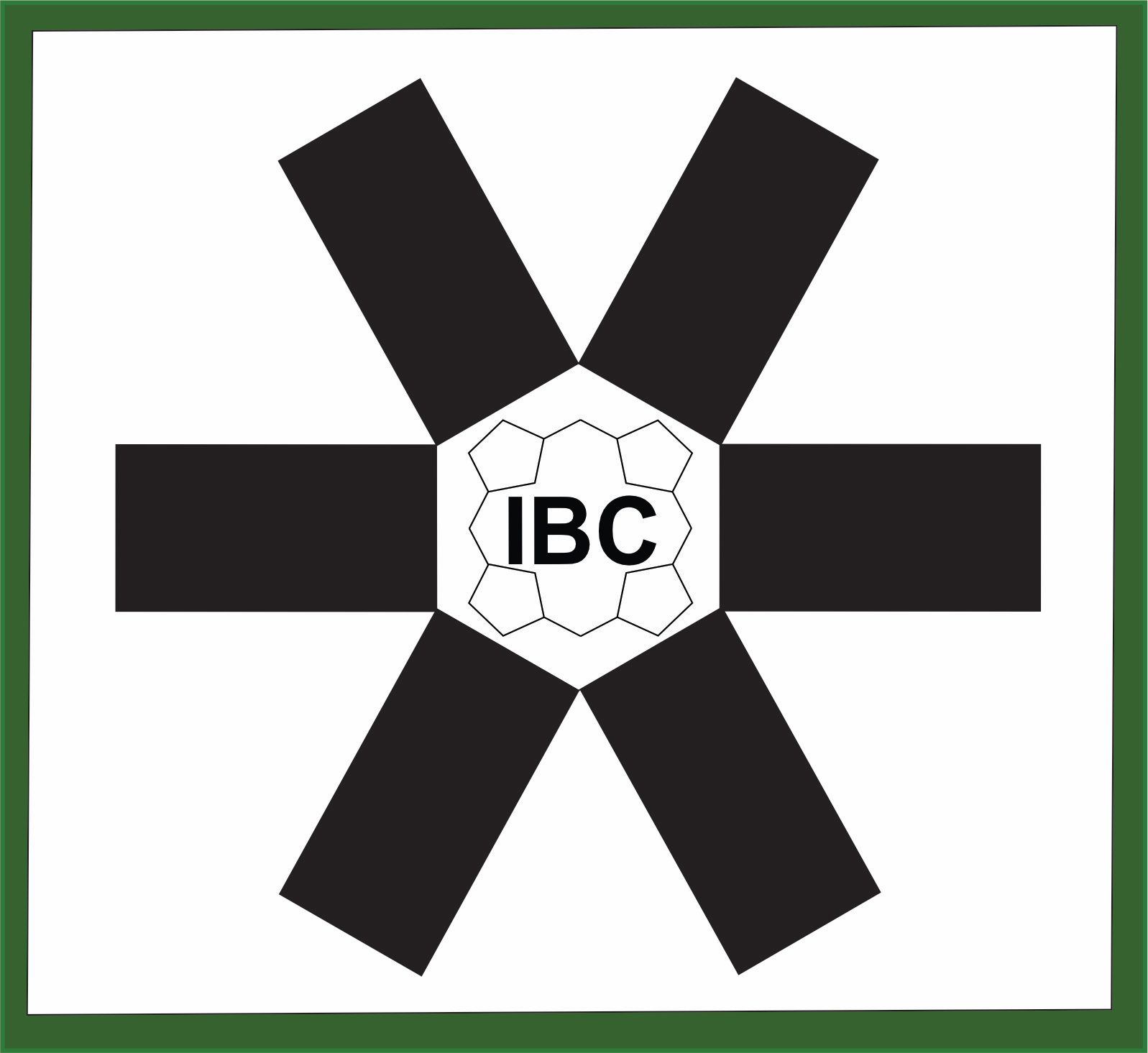 32
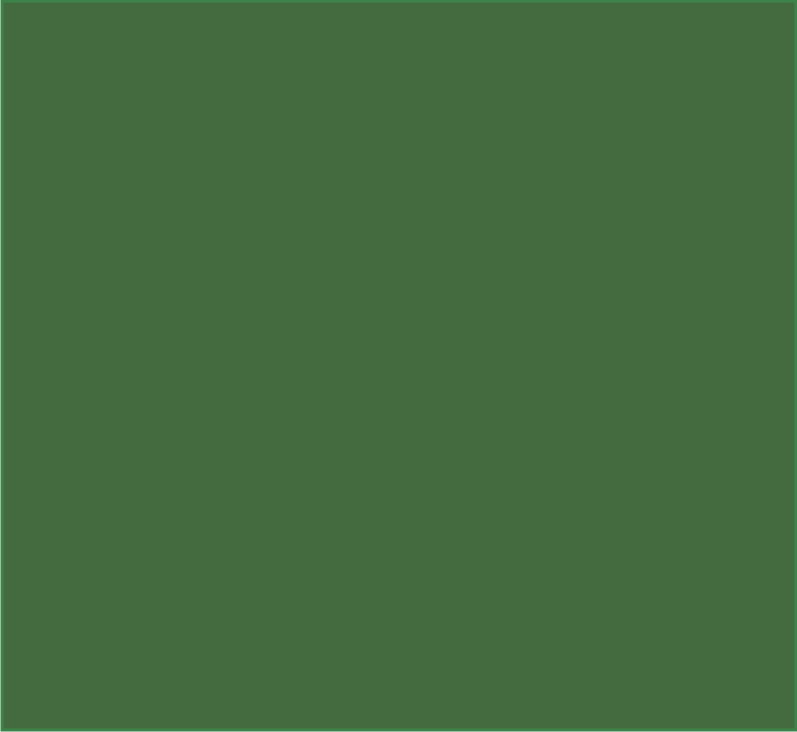 Diagram of Facility

Clostridium utilized  to capture CO2/H2 and CO from ethanol yeast biorefinery and from biomass pyrolysis syngas
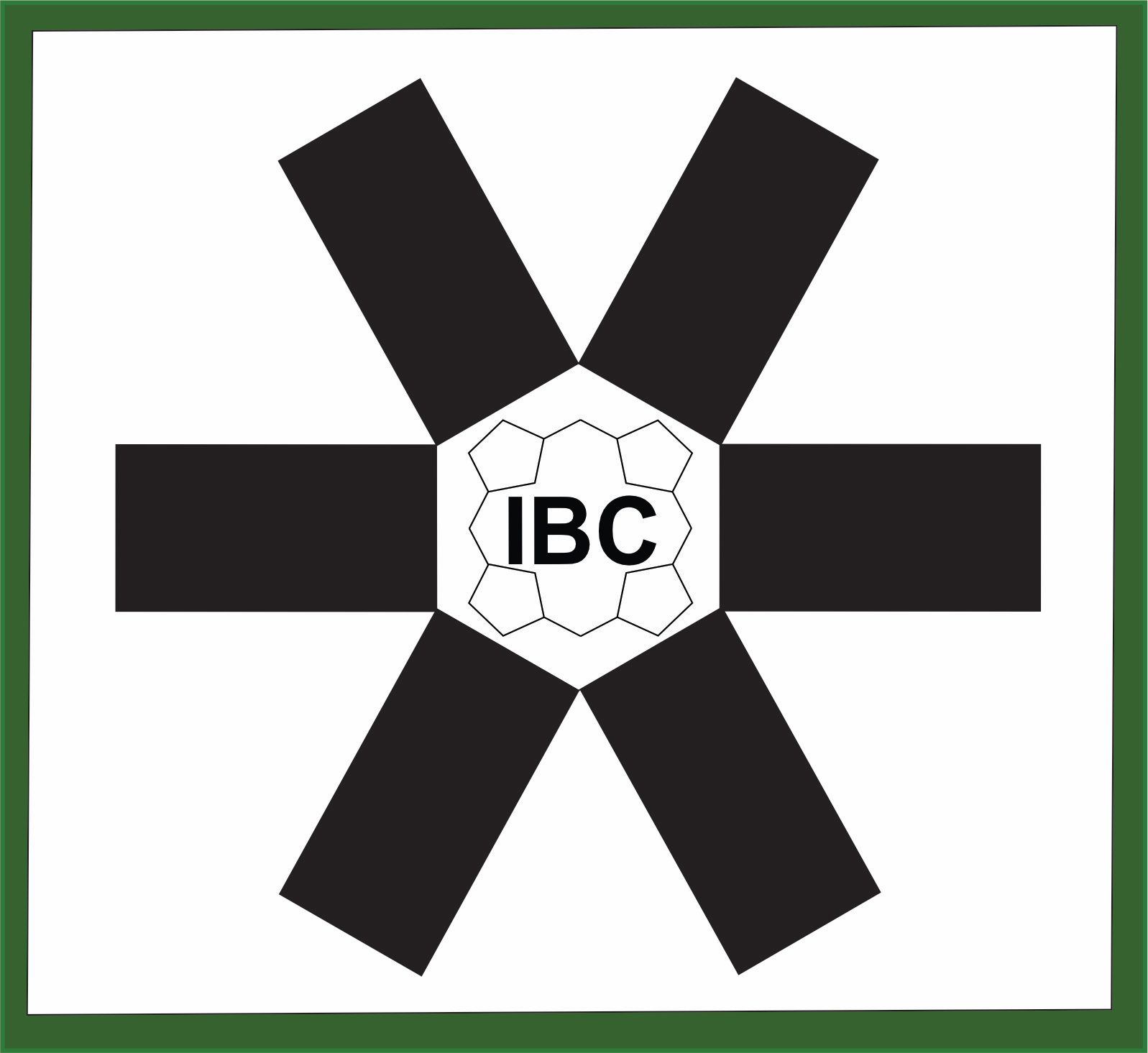 33
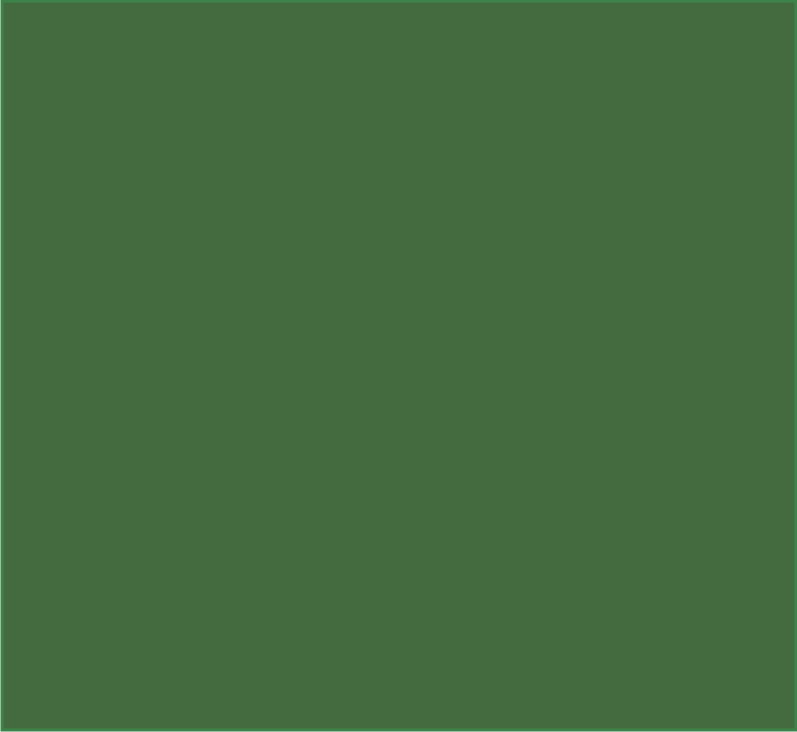 Characteristics of Clostridia
Live on organic matter in anaerobic habitats and ferment a wide variety of organic compounds
C. autoethanogenum unique because it grows on xylose from cellulosic biomass
Produce compounds used as biofuels and industrial chemicals 
Utilize CO2/H2, CO, and compounds, such as formate,  ethanol, and methanol, via the Wood–Ljungdahl pathway (WLP) by which 2 moles of CO2 produce 1 mole of acetyl-CoA
Studies of effects of pH and syngas flow rate on C. ljungdahlii and C. autoethanogenum show that C. ljungdahlii achieved higher cell densities, greater ethanol concentration, and greater acetate production at pH 6.8 than pH 5.5, and C. autoethanogenum gave greater product formation at pH 6.8 and at higher syngas flow rates
Growth on syngas was slower than growth on sugars
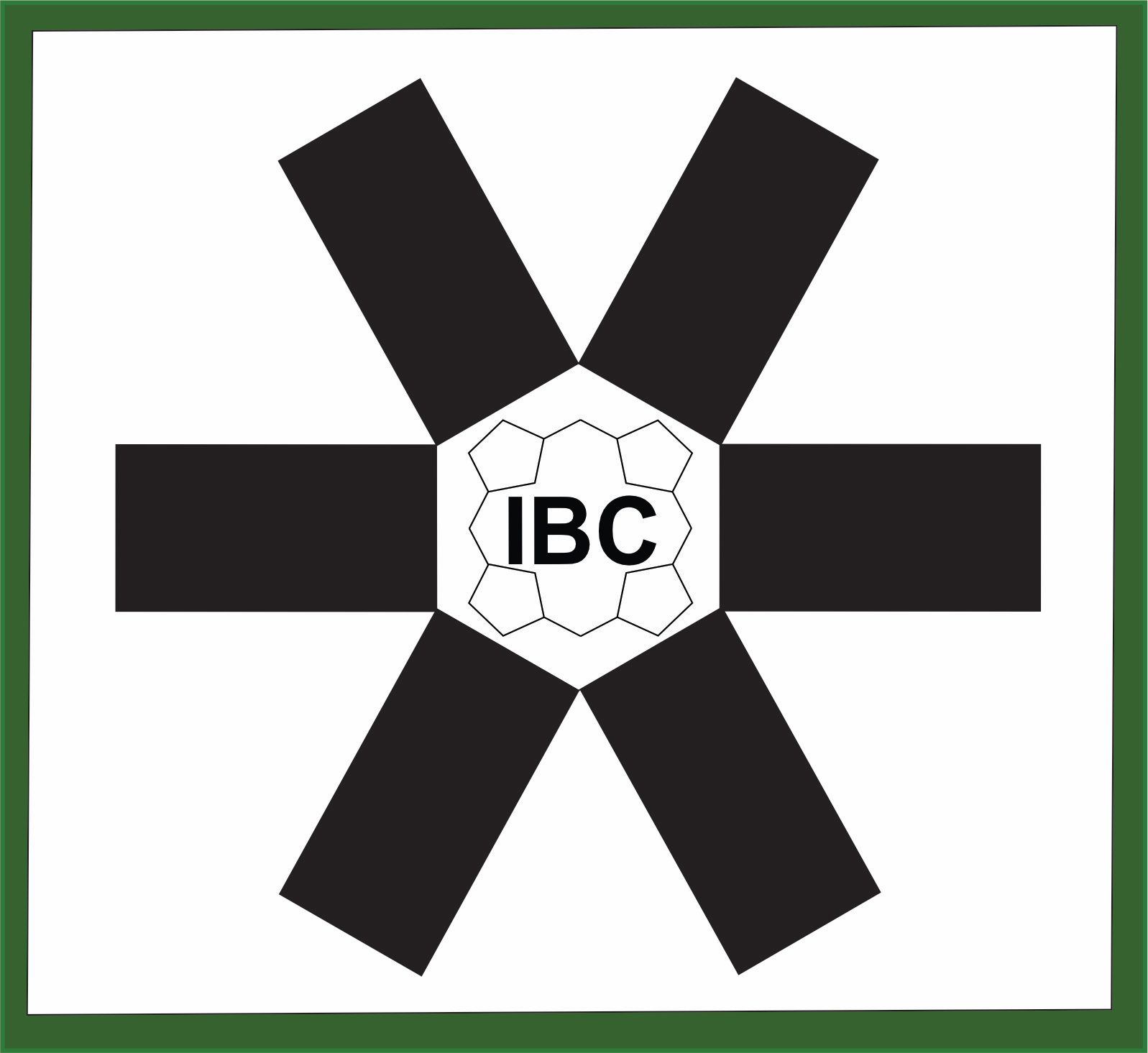 Tracy BP, Jones SW, Fast AG, Indurthi DC, Papoutsakis ET. Current Opinion in Biotechnology. 2012, 23(3) 364-381.  https://doi.org/10.1016/j.copbio.2011.10.008
Cotter JL, Chinn MS, Grunden AM. Enzyme and Microbial Technology. 2009, 44(5);281-288. https://doi.org/10.1016/j.enzmictec.2008.11.0024
34
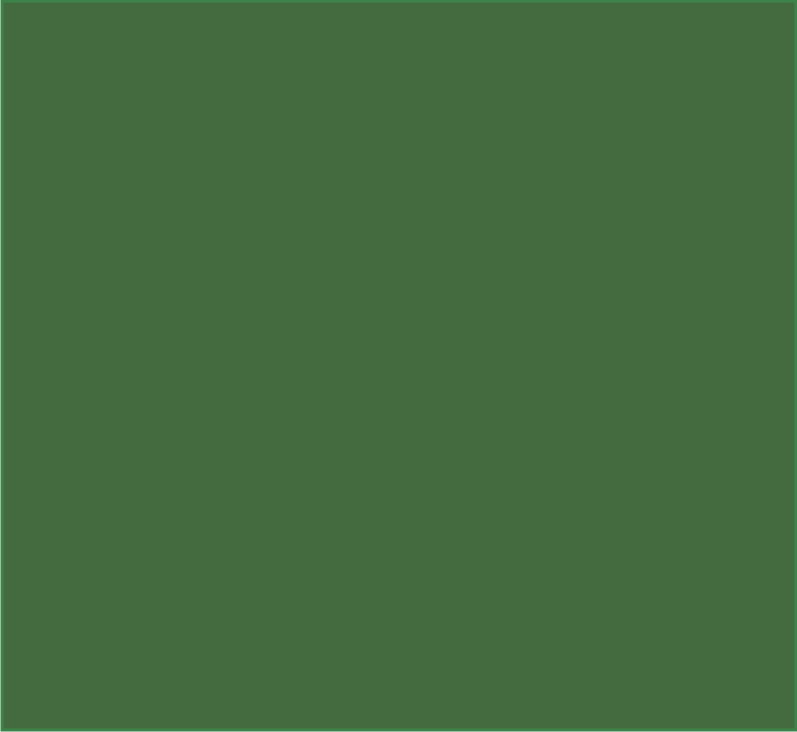 Industrial Clostridial Bioethanol Production
First commercial facility converting waste gas into fuel and chemicals by clostridial fermentation is the Beijing Shougang LanzaTech (SGLT) New Energy Technology plant that produces ethanol using waste gas from steelworks with technology developed by LanzaTech
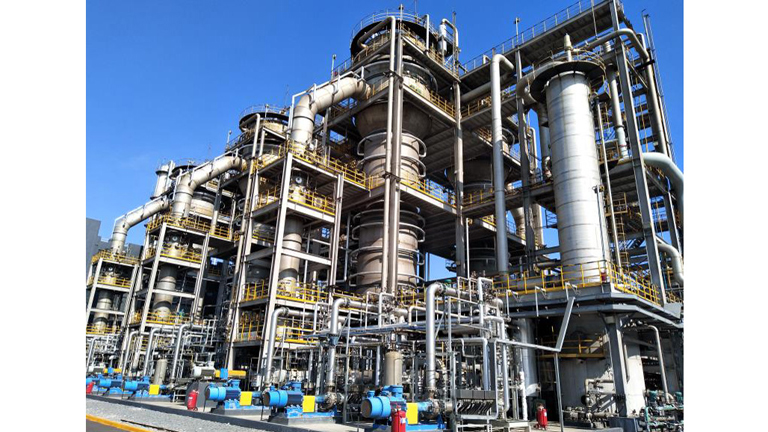 Since May 2018 facility has produced 20M gallons (60,000 metric tons) of ethanol from recycled steel mill emissions, equal to over 100,000 tons of CO2
In January 2021 this Carbon Capture and Utilization (CCU) plant was certified by the Roundtable on Sustainable Biomaterials (RSB) as meeting their principles and criteria for sustainable production
https://www.biofuelsdigest.com/bdigest/2021/01/31/commercial-ccu-plant-using-lanzatech-tech-receives-rsb-advanced-products-certification/
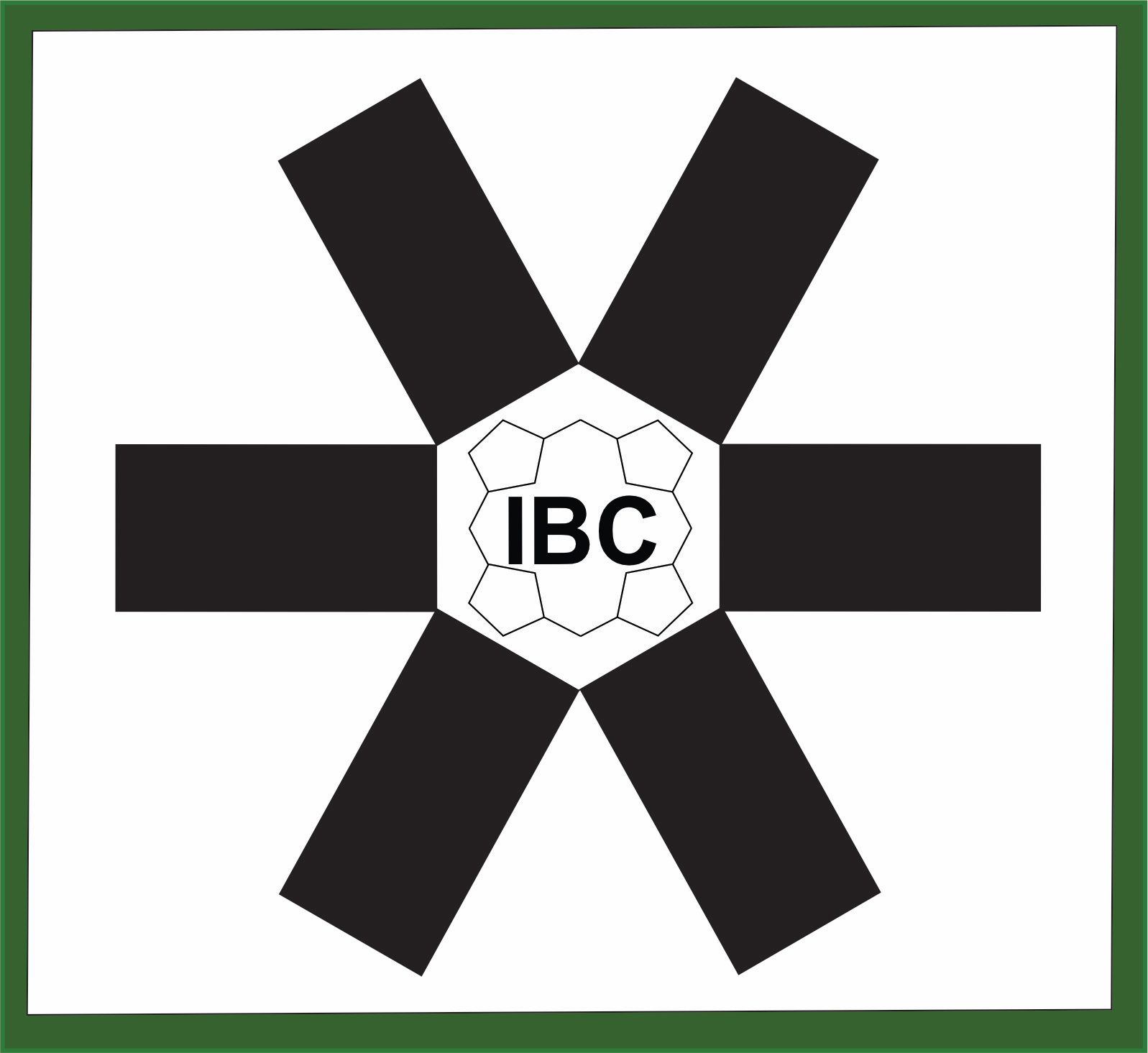 35
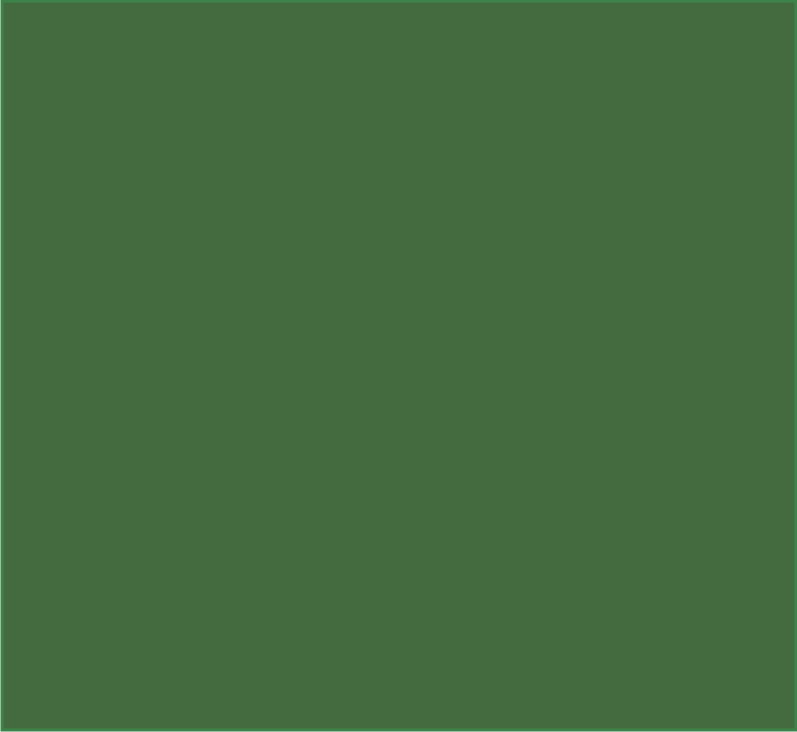 Bioethanol in the CleanFlex Process Recycled into Gensets
Ethanol from Clostridium production is continuously fed into CleanFlex units for complete utilization and sequestration of CO2
The CleanFlex Power System mixes ethanol into a diesel cycle at the point of combustion, resulting in a diesel engine that runs cooler and more efficiently
 Currently, CleanFlex is being tested in a stationary John Deere power system and is working well
In addition to the diesel fuel (which could also be renewable diesel), the ethanol used in CleanFlex is cut to 60 percent with water (called EM60)
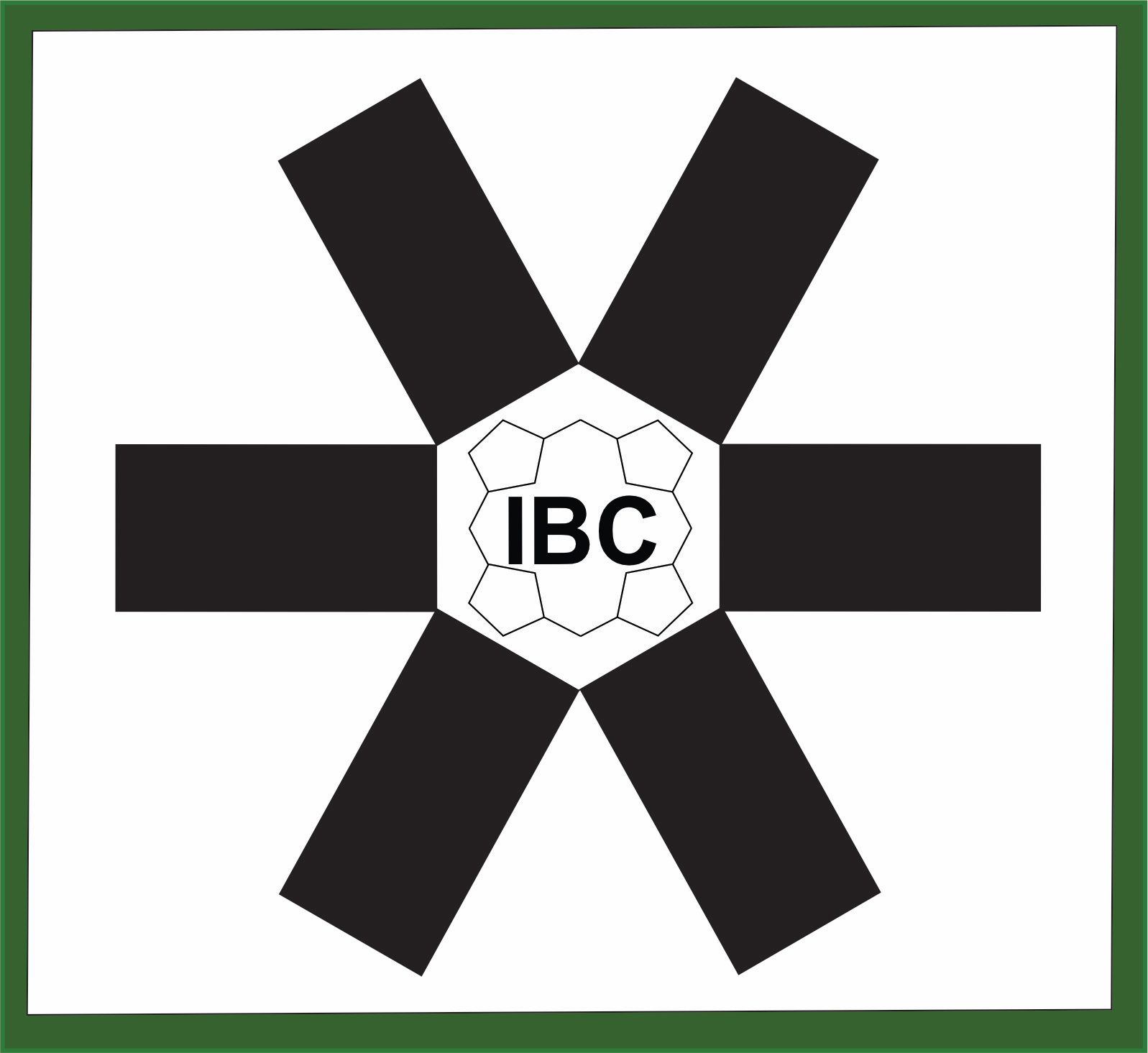 36
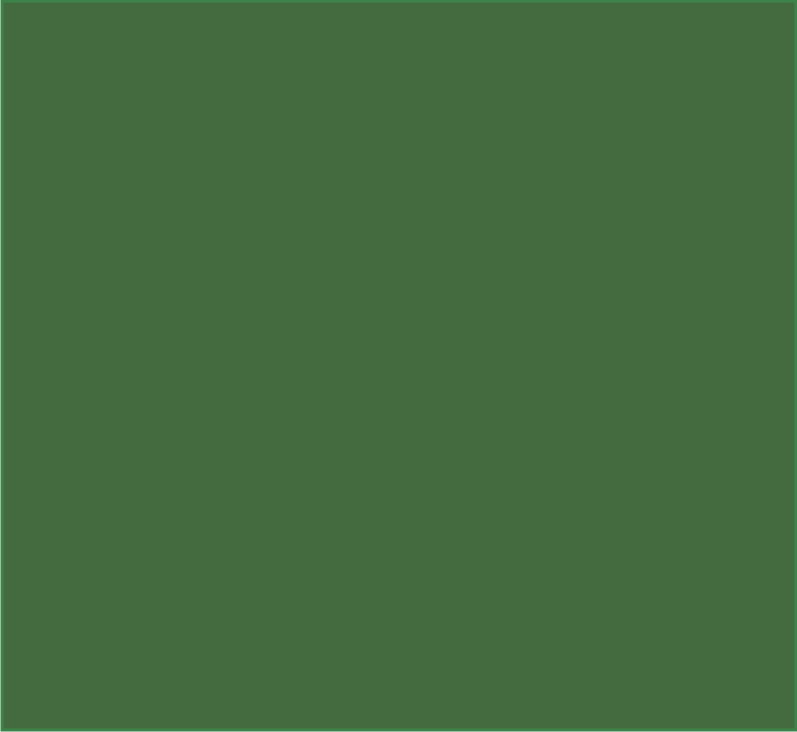 IBC Continuous Bioethanol Production and Co-products
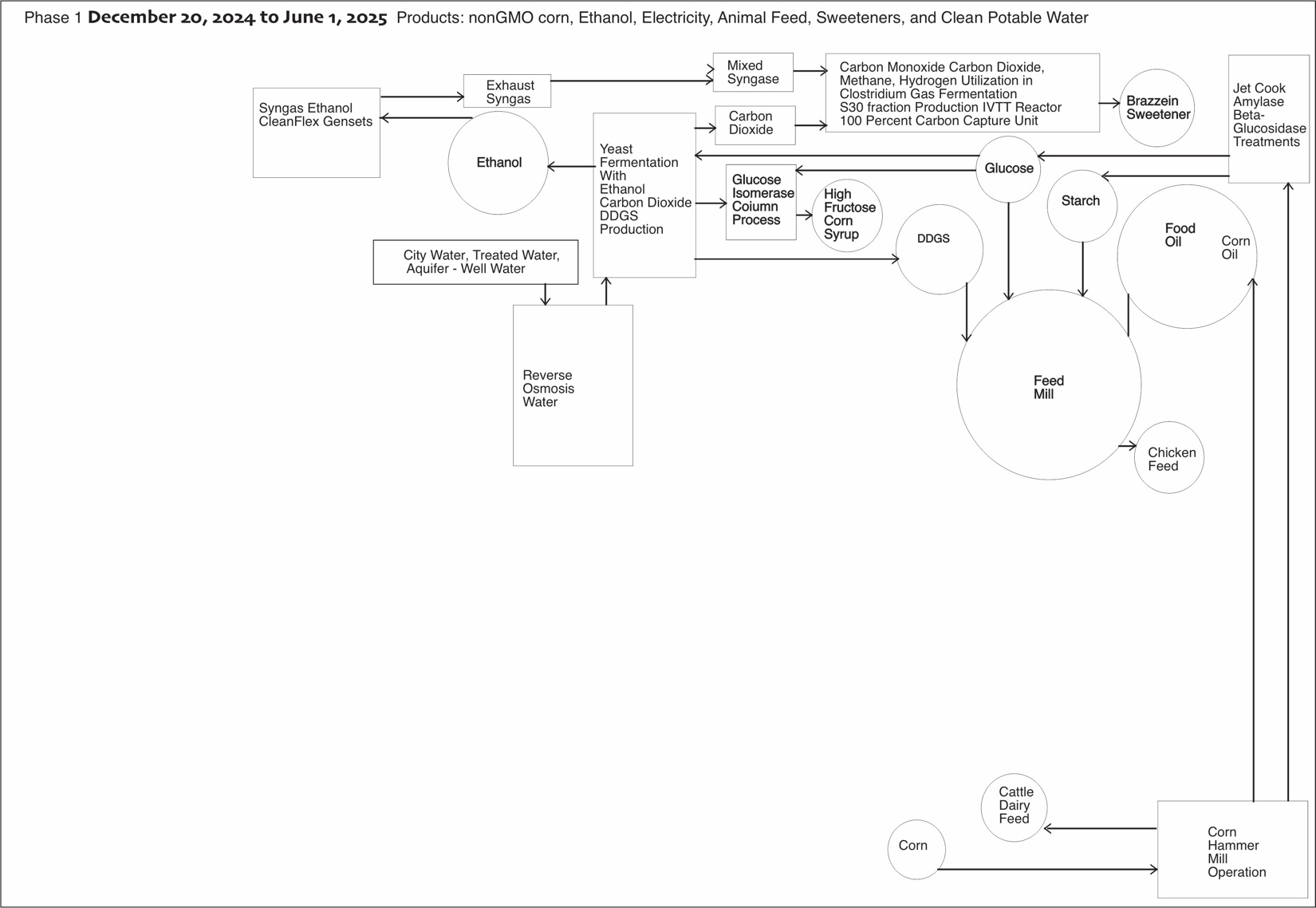 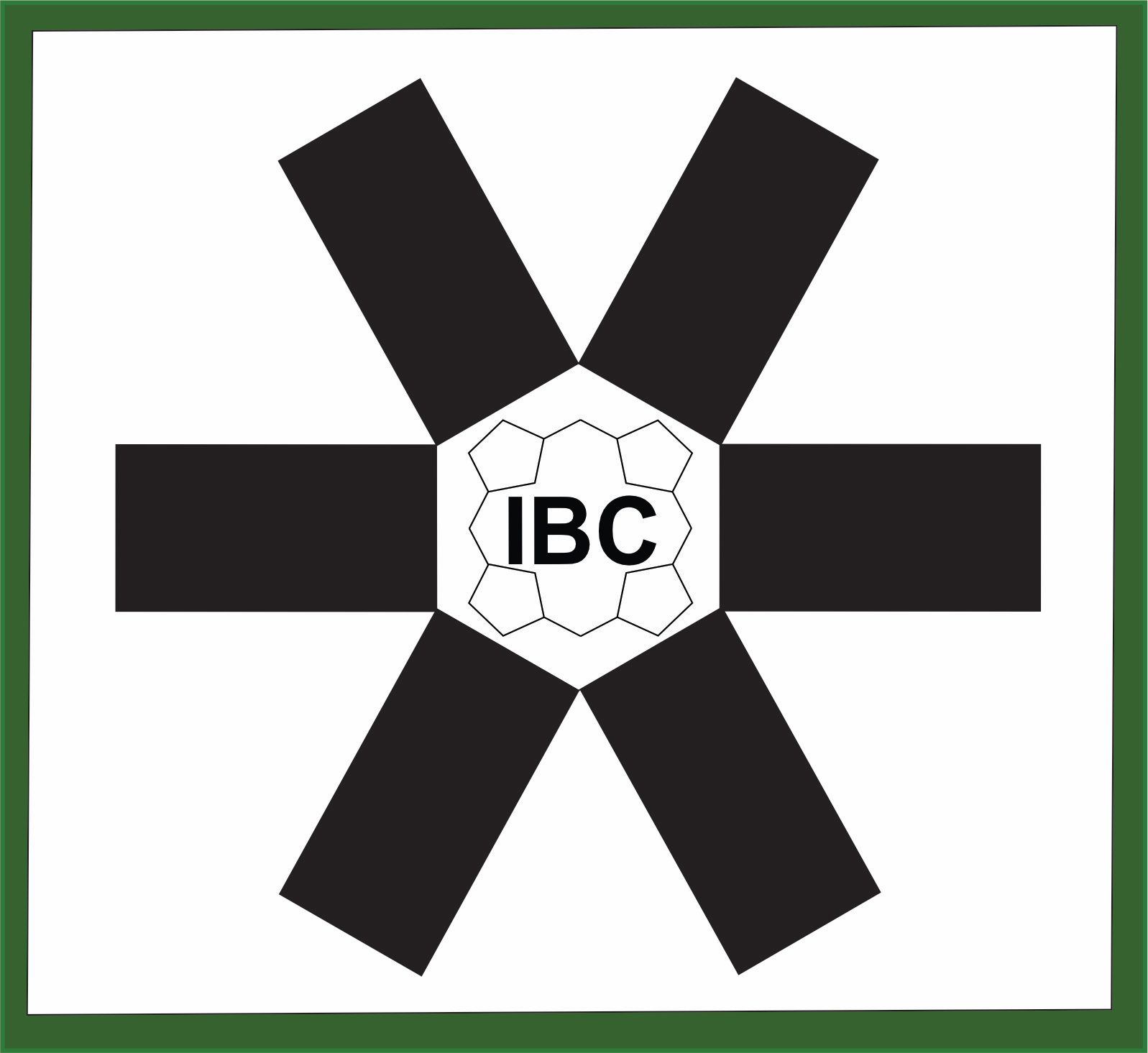 37
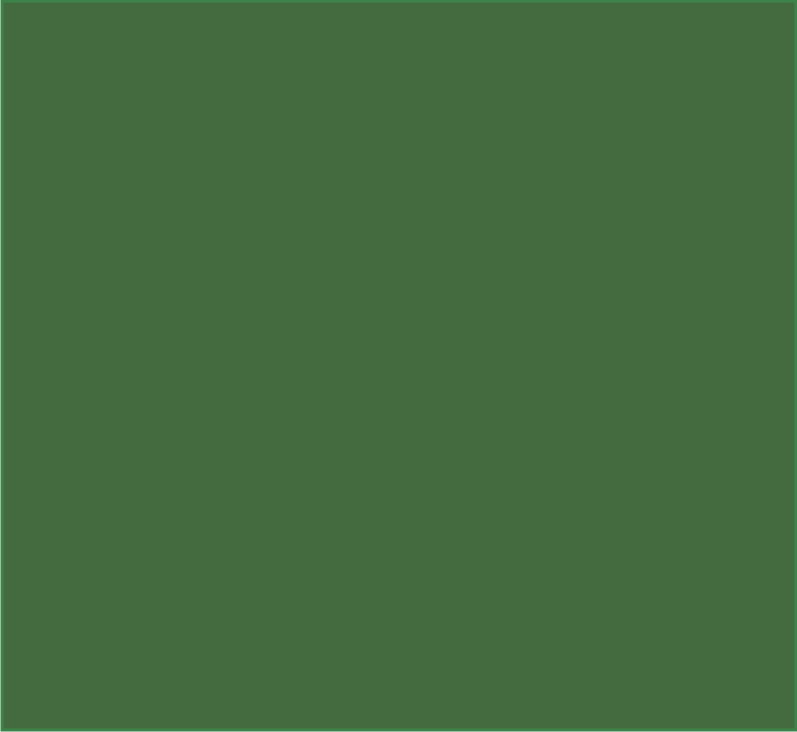 Section 4: Continuous Valuable Peptide Co-production
(sweetener produced in clostridial S30 fraction)
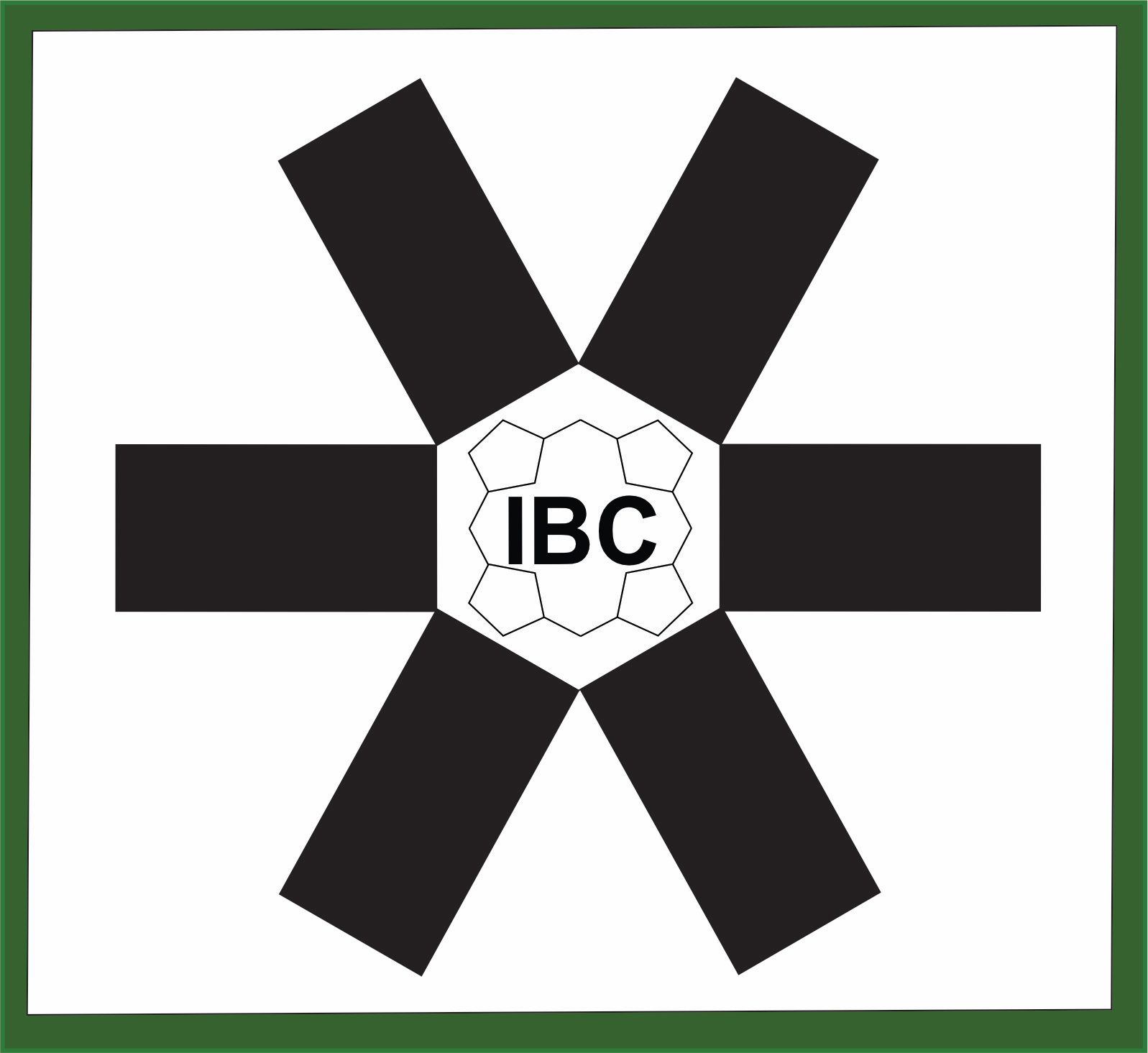 38
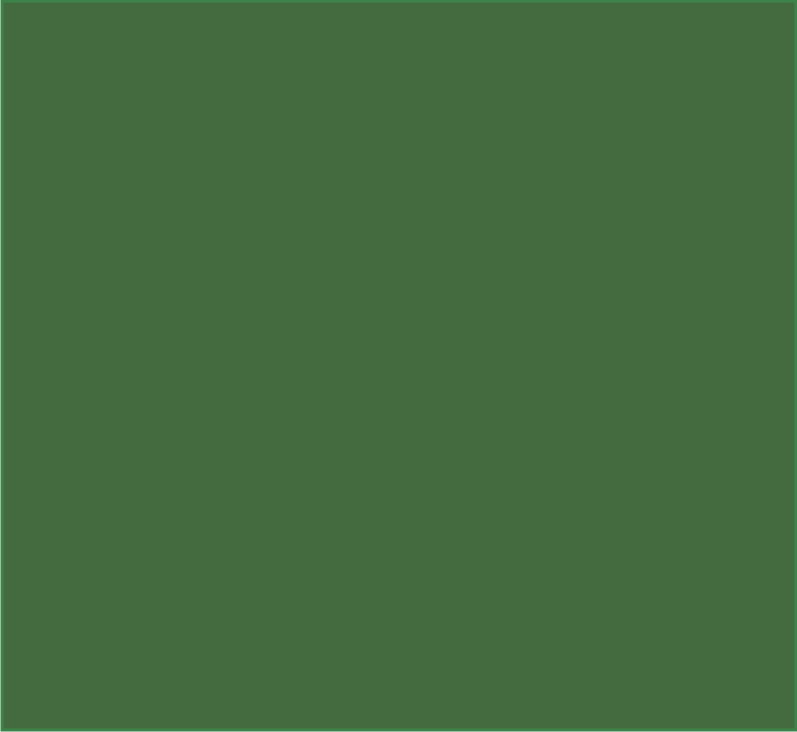 Steps to Develop Non-caloric Peptide Sweetener
Develop continuous production of synthetic sweetener with sequence based on natural sweetener
Strain Improvement
Continuous nanoDNA template production
Continuous S30 fraction production
Continuous peptide production
Two animals for safety study
FDA review of safety data
Human sweetness and palatability testing
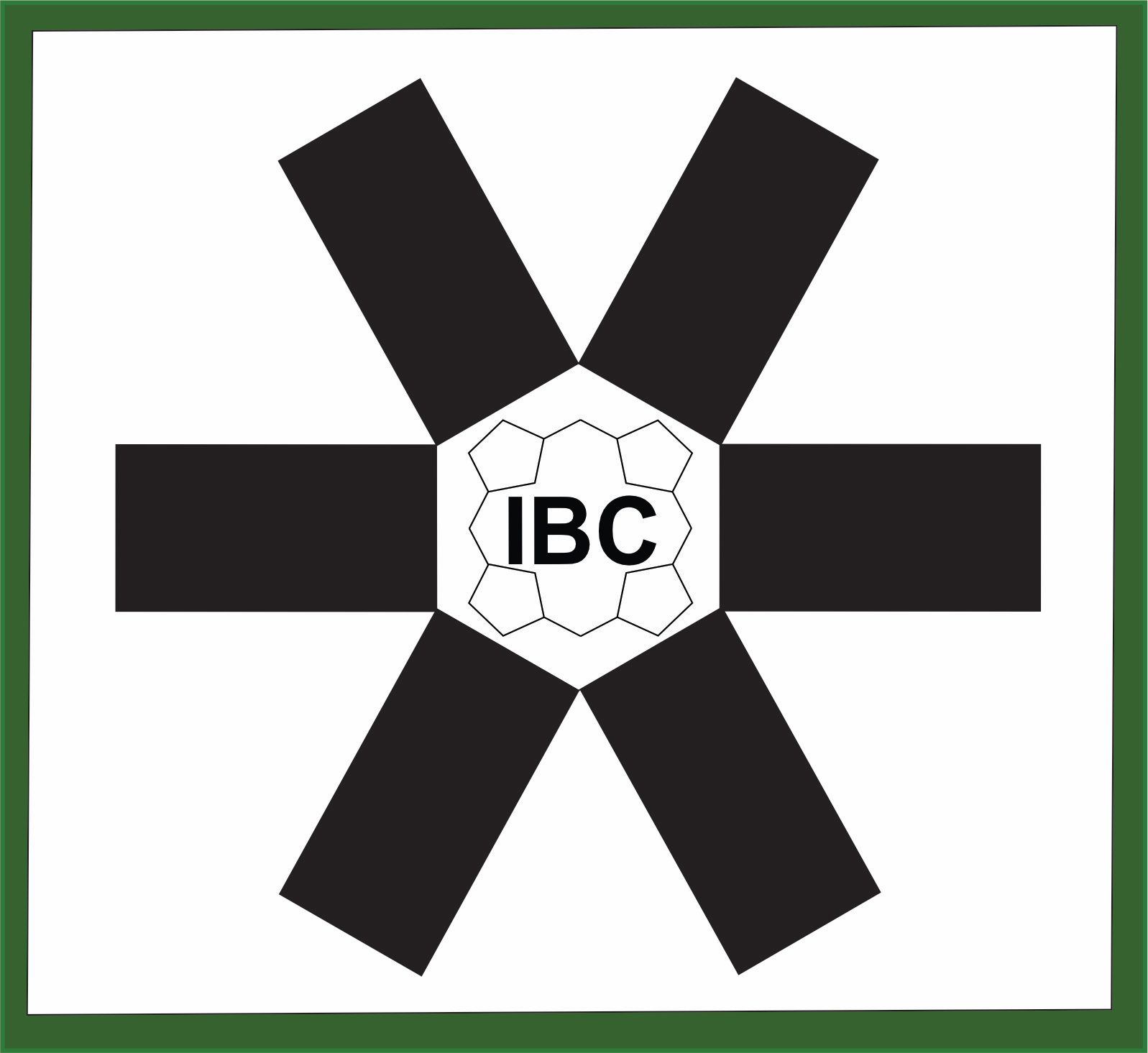 39
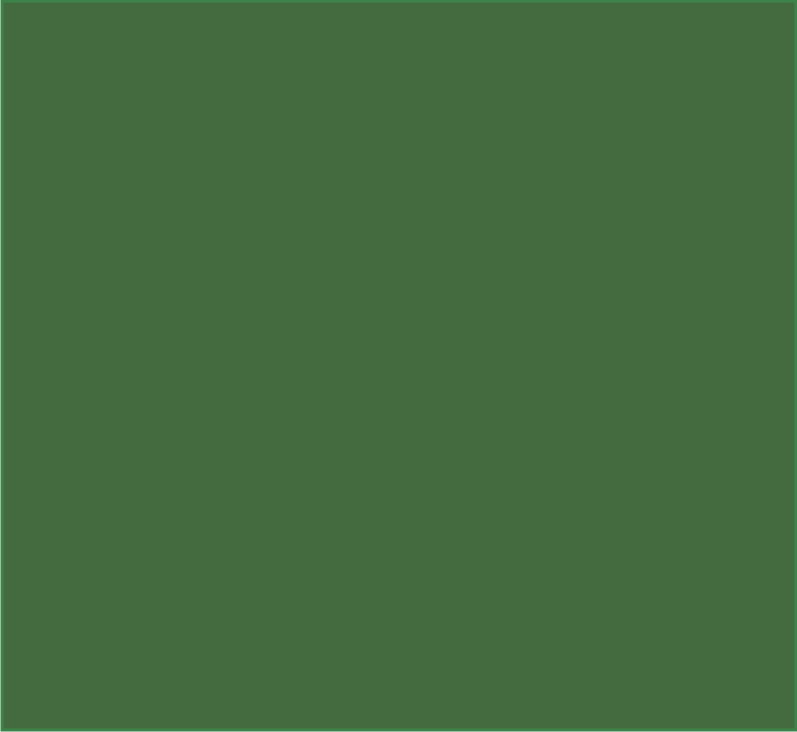 Market for Industrial-Scale Brazzein
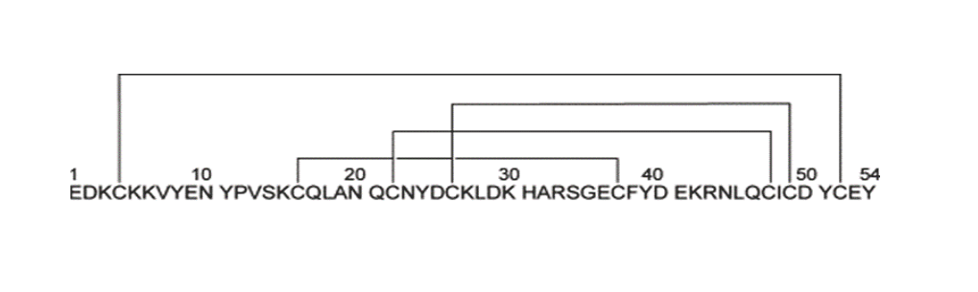 Brazzein Structure
Potential use as non-caloric natural sweetener in pharmaceutical, food, and feed applications, including soft drinks, chewing gum, flour, syrups, and as a supplement or replacement for fructose, sucrose, and artificial sweeteners
Commercialization efforts ongoing; regulatory acceptance not yet obtained 
Many manufacturers trying to develop large-scale economical process to produce brazzein
Global sweeteners market was valued at $80B in 2022 and is expected to expand at a CAGR of 2.4% from 2022 to 2030 with revenue forecast to be $98B in 2030 
Brazzein sales are expected to grow rapidly after its launch in the retail market
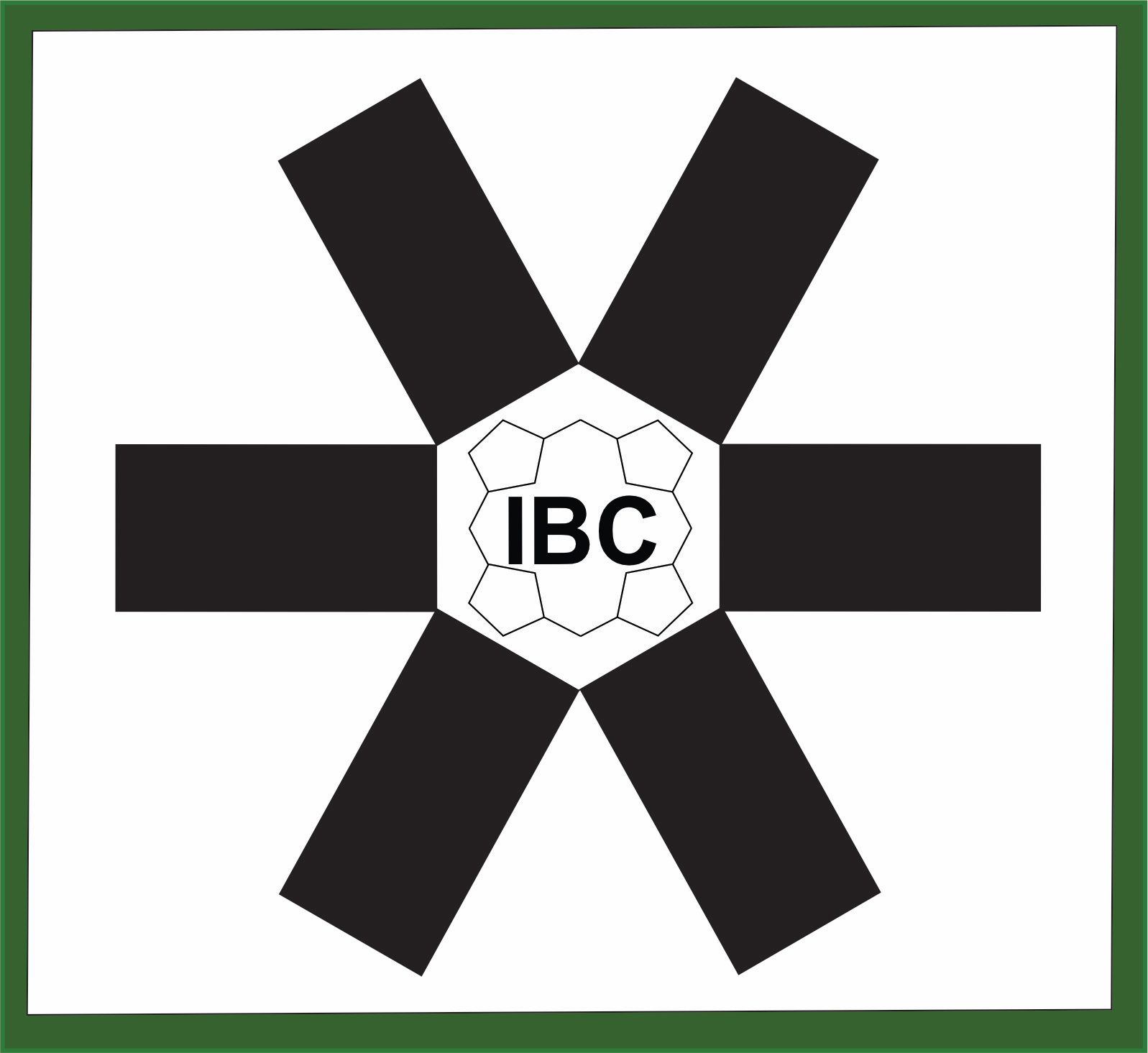 https://www.grandviewresearch.com/industry-analysis/sweeteners-market-report
40
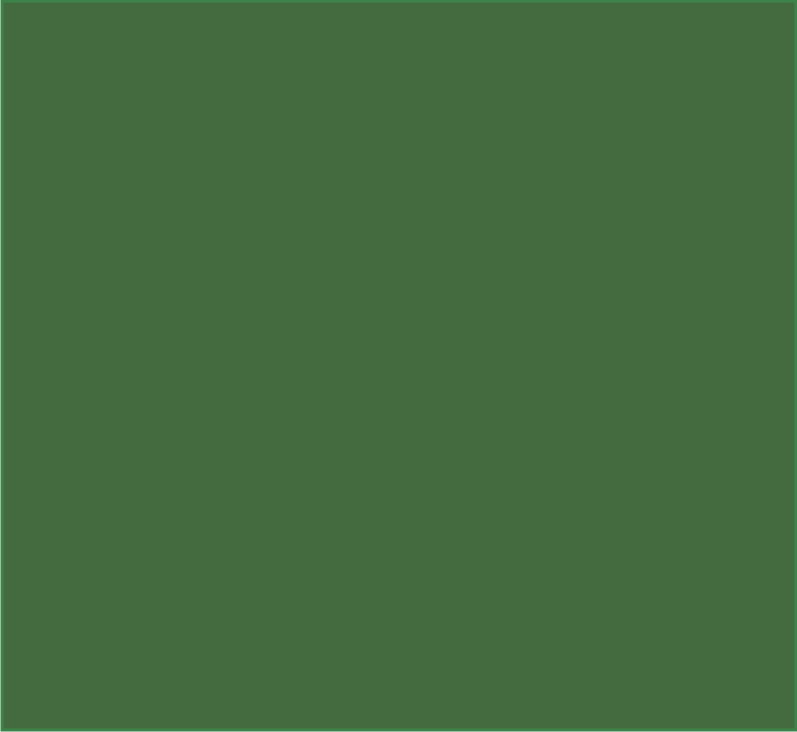 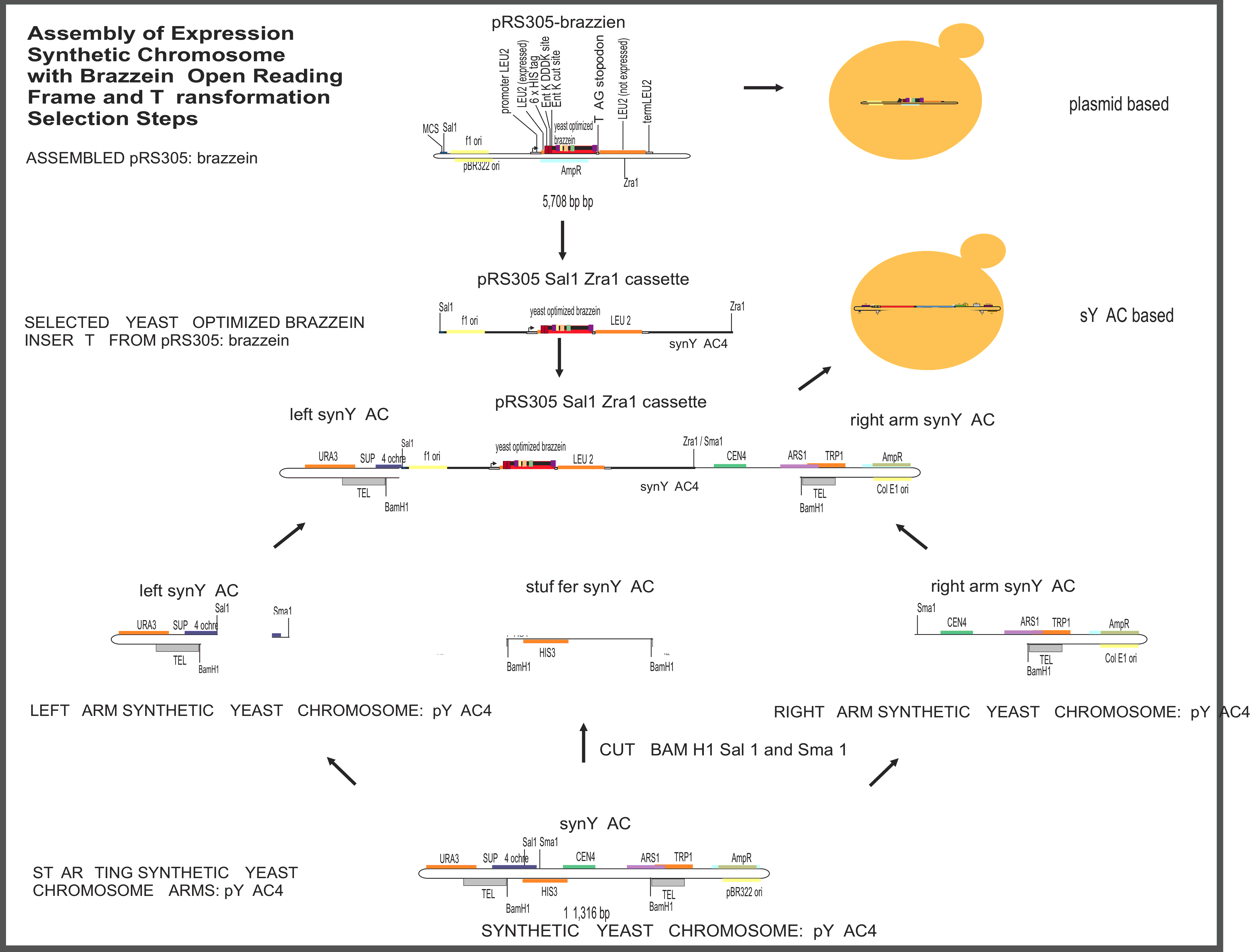 Brazzein Variant Improvement
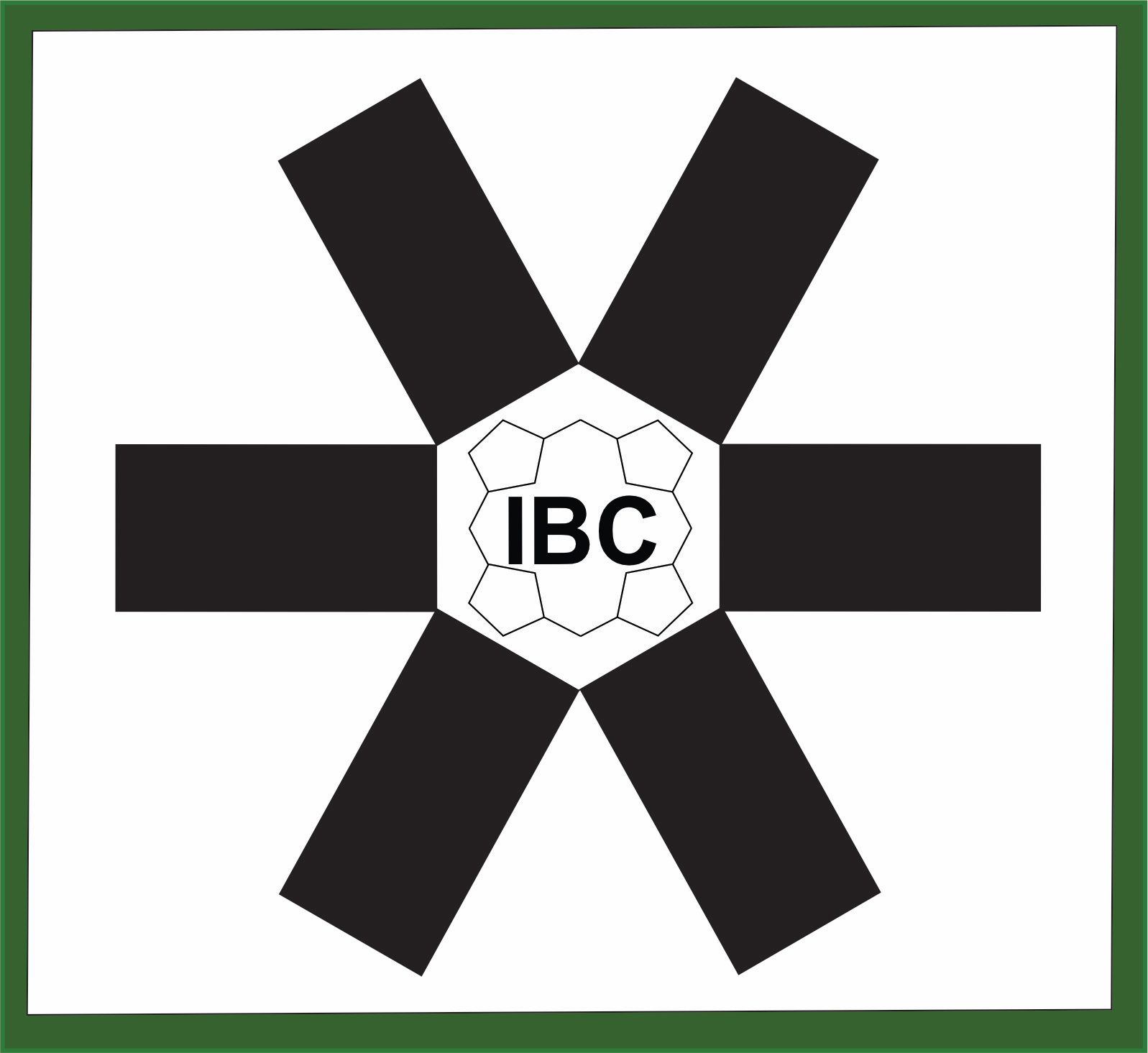 41
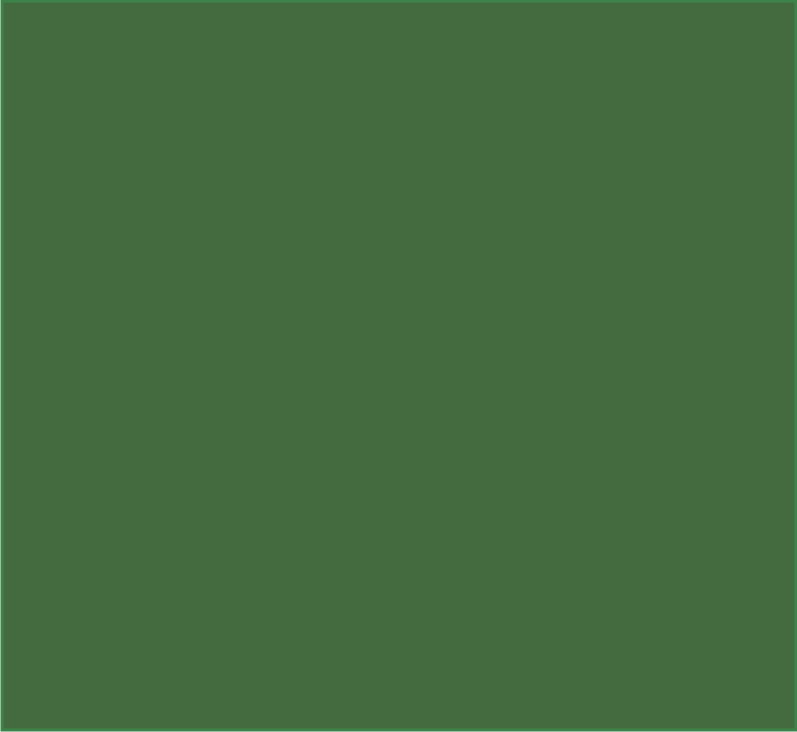 Features of Non-caloric Sweet Peptide Brazzein
Small size (6.473 kD)
Water-soluble up to 50 mg/mL 
Heat- and pH-stable, retains sweetness at 98°C for 2 hours and at 80°C for 4.5 hours in pH range of 2.5 to 8.0 and at baking temperatures 
Sweet taste without sourness, saltiness, or bitterness
500 times sweeter than sucrose compared to 10% sucrose solution and 2000 times sweeter compared to 2% sucrose solution
Residues 29–33 and 39–43, residue 36, and the C-terminus are involved in sweet taste
Charge on Arg-43 also plays an important role in its sweet taste
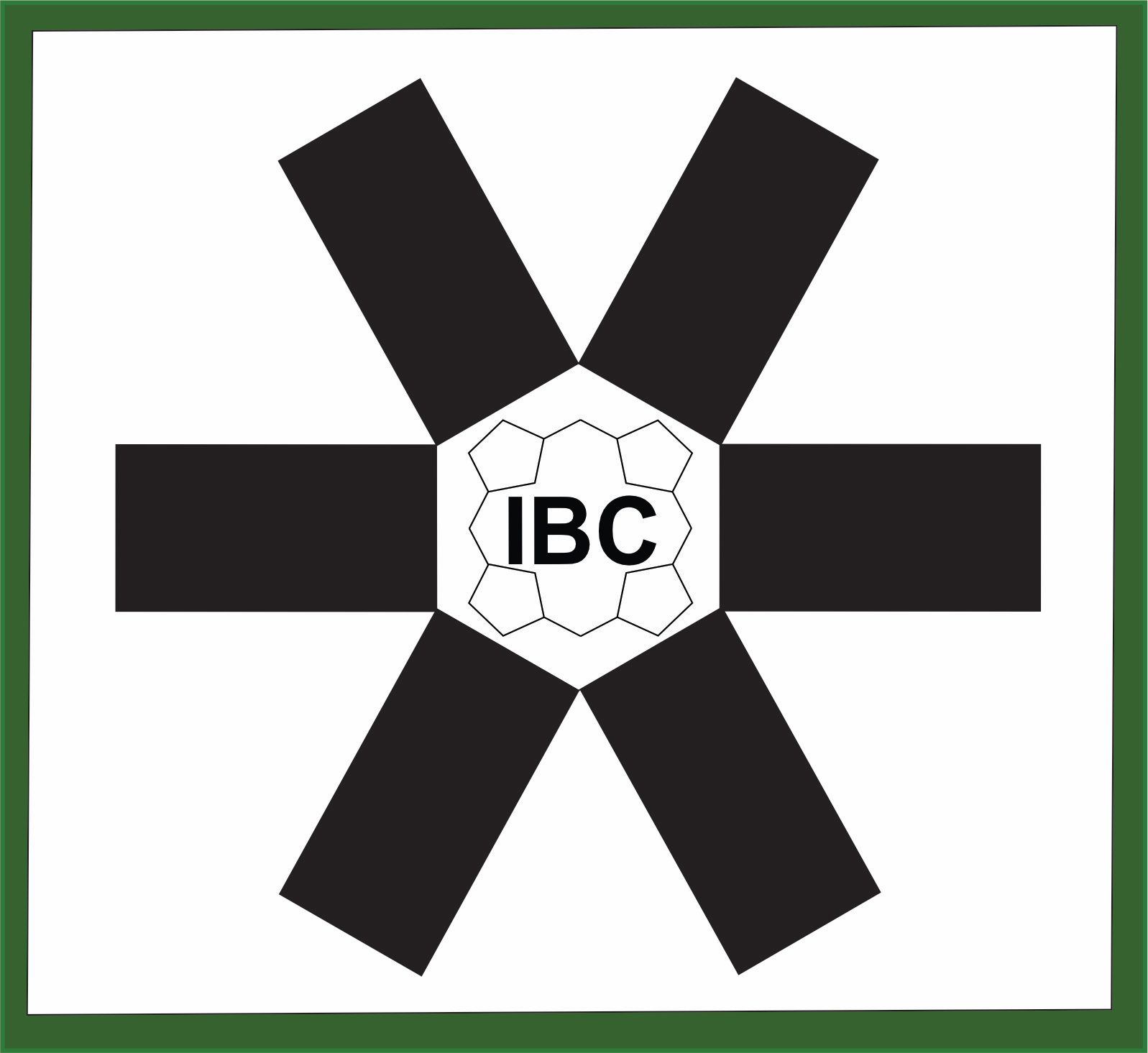 42
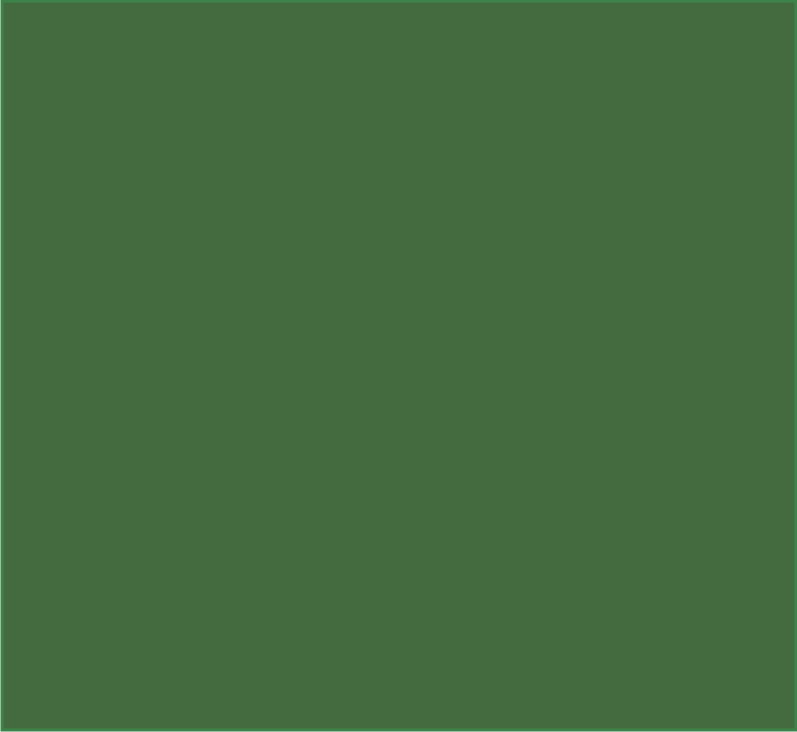 Continuous Non-caloric Sweetener Production
Ants as Screening Tool
 for Peptide Sweetness
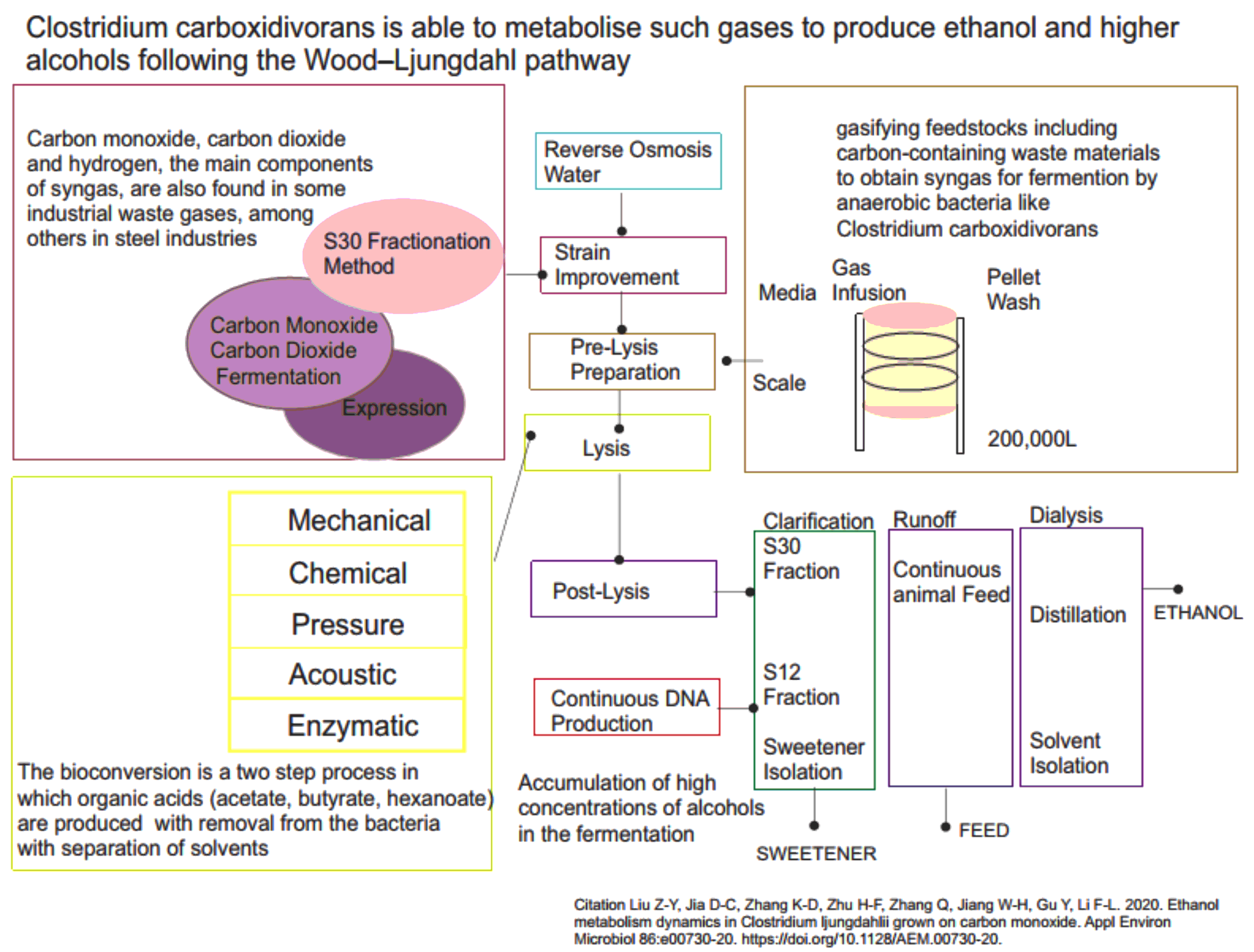 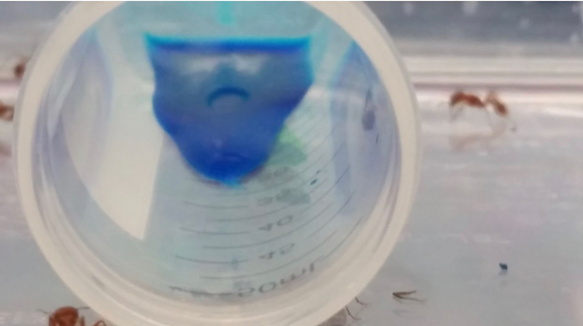 CONTROL YEAST
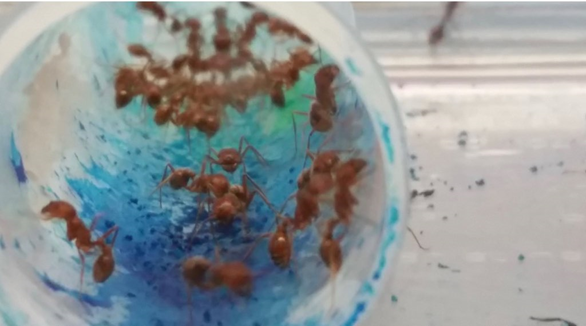 BRAZZEIN YEAST
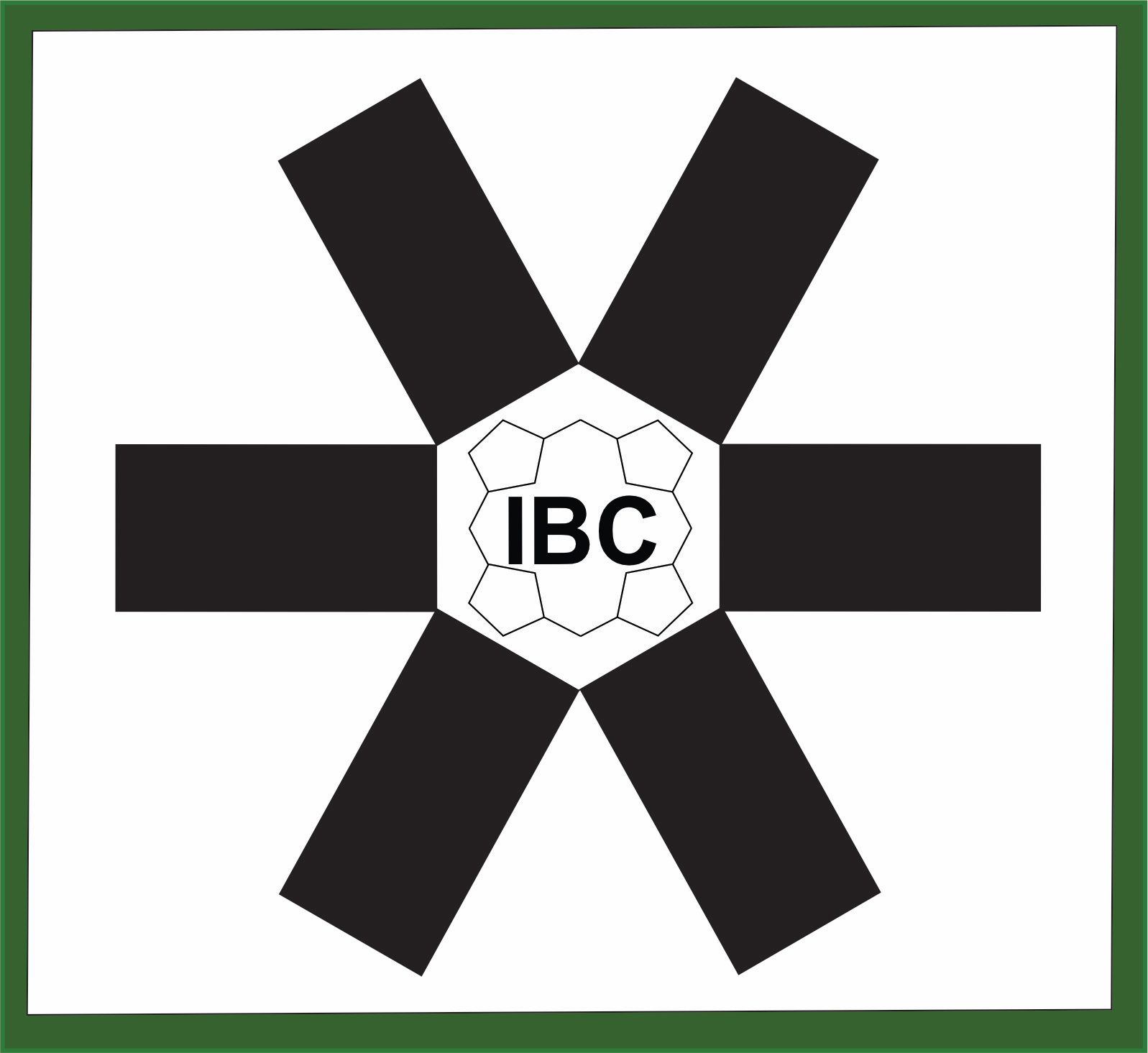 43
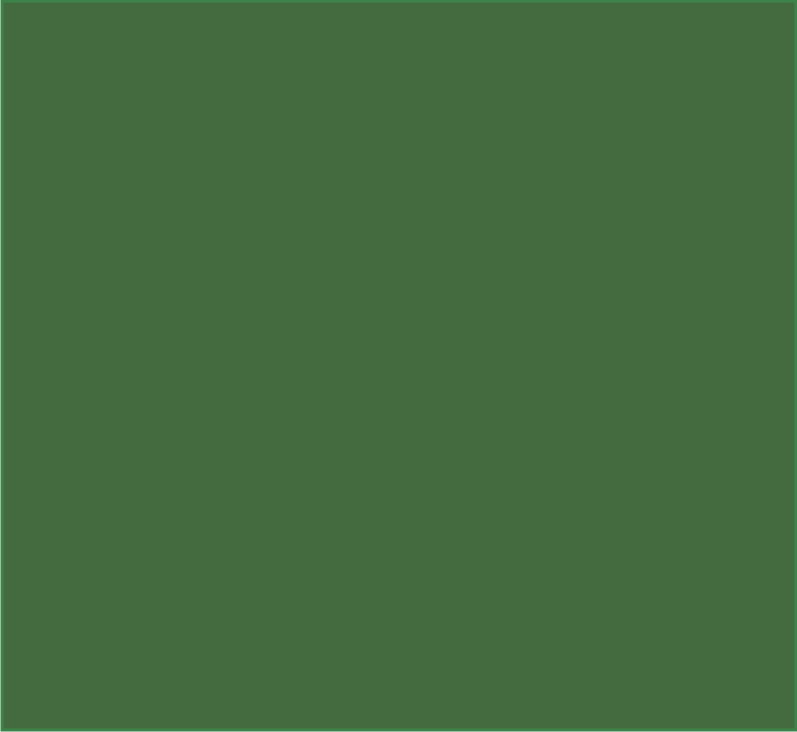 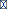 Cell-Free Protein Synthesis Platform with Clostridium S30 Fraction
This patent relates to materials for performing cell-free RNA transcription and/or cell-free protein synthesis (CFPS) using components prepared from naturally occurring or recombinant species of Clostridia, including Clostridium autoethanogenum
It describes a cell-free protein synthesis platform for in vitro transcription of mRNA and in vitro translation of polypeptides containing a cell extract prepared from a cell culture of Clostridia species, which may be Clostridium autoethanogenum
The platform may use cellular extract that contains an S12 fraction and/or S30 fraction of the Clostridium cell culture
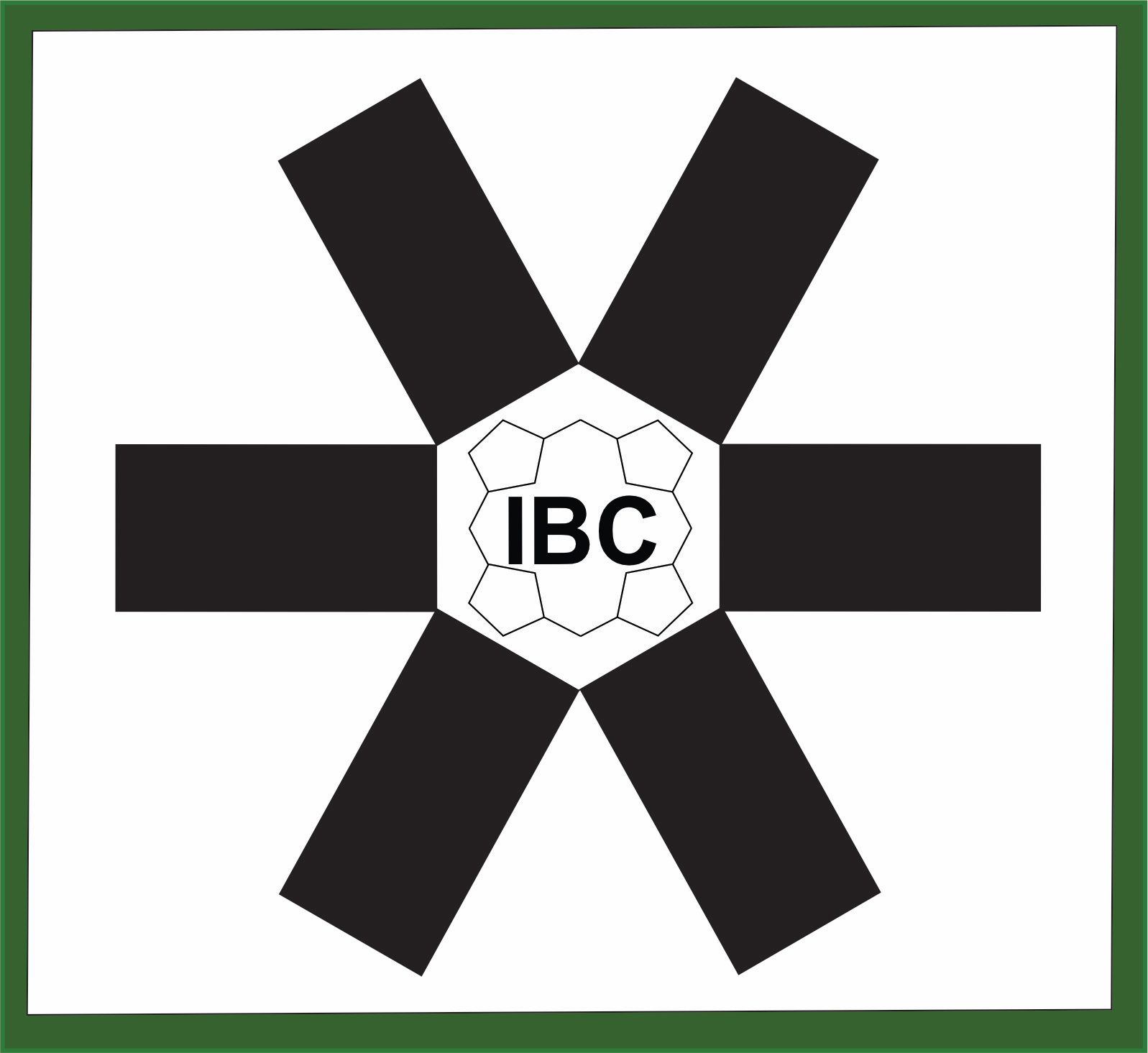 Jewett MC, Kruger-Gericke A, Mueller AP, Koepke M.  Cell-free protein synthesis platforms derived from clostridia. International Publication Number: WO2020176522A1. International Publication Date: 03 September 2020. World Intellectual Property Organization (Patent  Cooperation Treaty)
https://patentimages.storage.googleapis.com/cb/60/ba/3b3678f3293b9c/WO2020176522A1.pdf
44
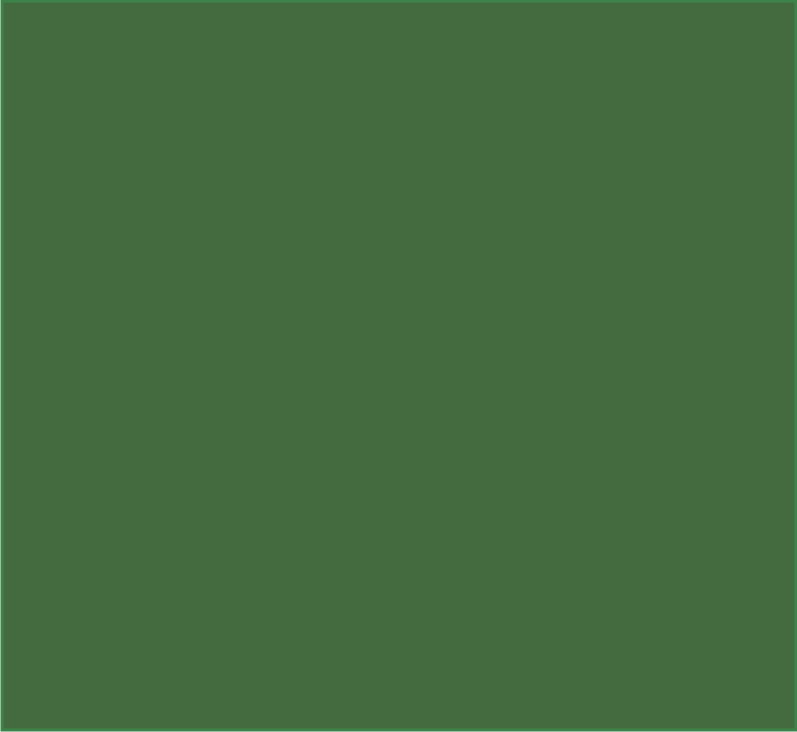 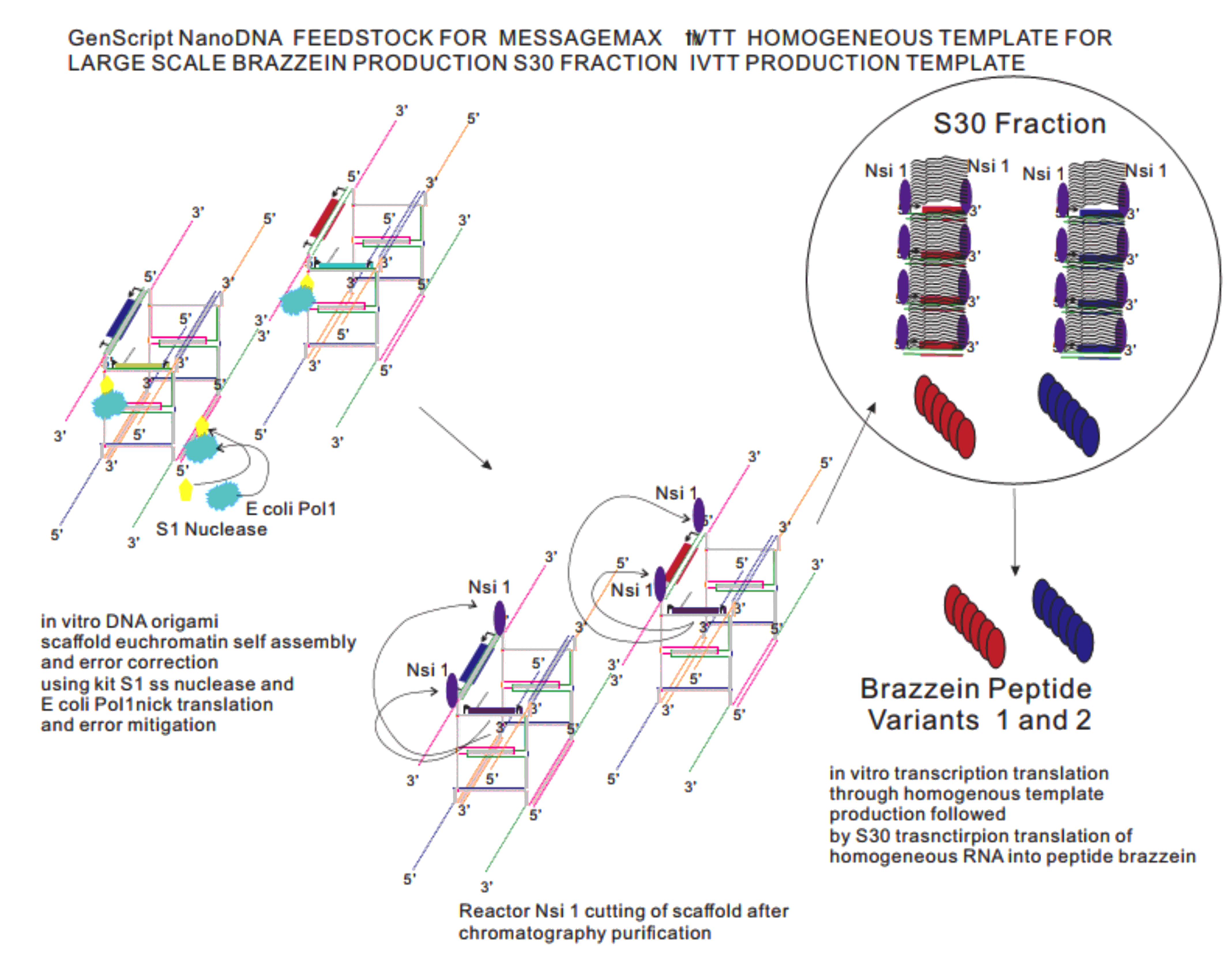 Continuous Sweetener Peptide Production
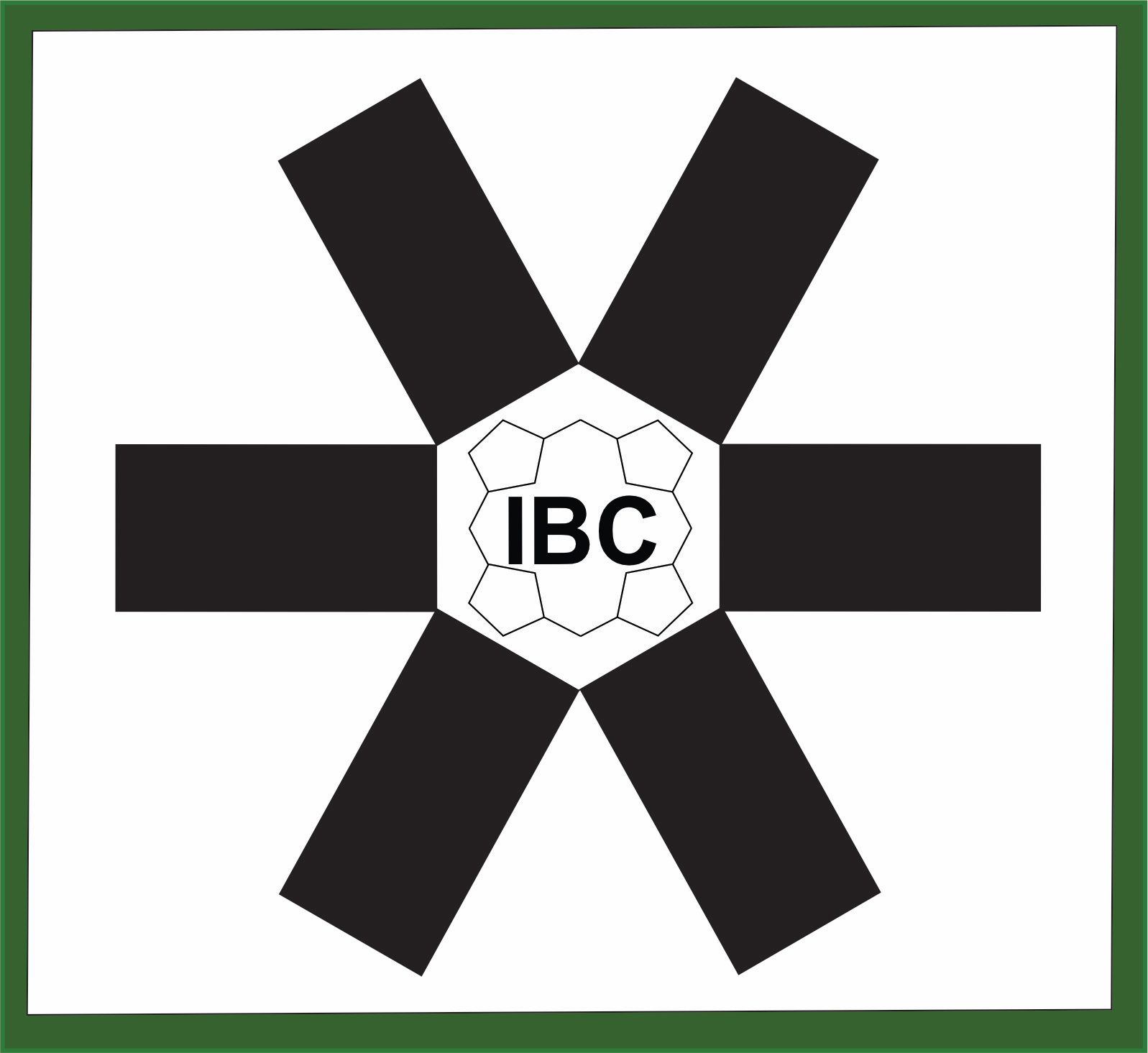 45
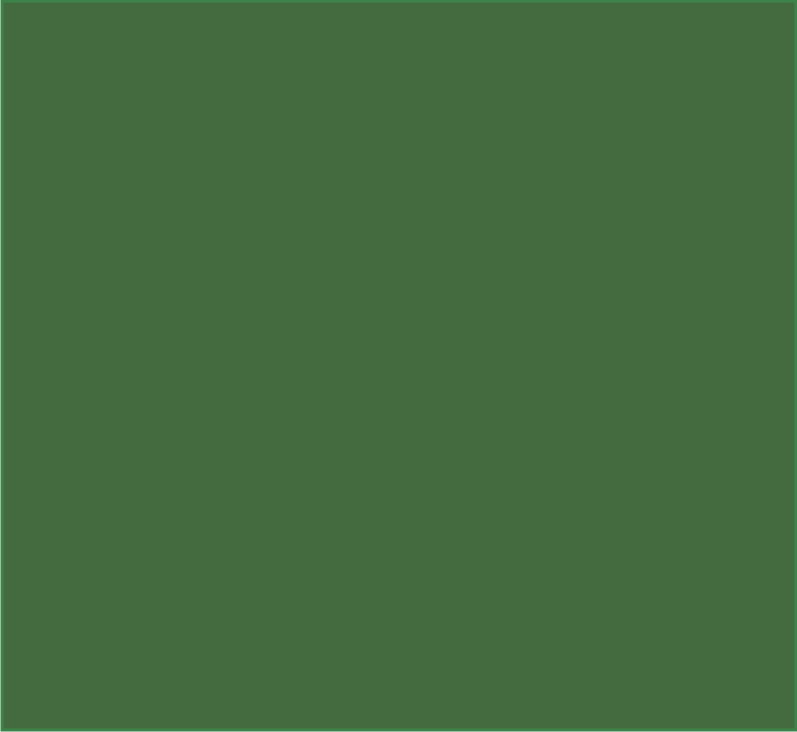 IBC Continuous Automated Industrial Biofuel and Sweetener Production
Ethanol biofuel production from S30 fraction from a novel Clostridium grown on carbon dioxide or carbon monoxide
Resulting S30 fraction from bacterial extract used in industrial IVTT to make high-value peptides (such as natural sweetener brazzein) and proteins in massively parallel anaerobic production
DNA production line has no waste streams
Solid coproduct material gasified into graphene parts
Syngas used for Genset electrical production for LEED platinum operation
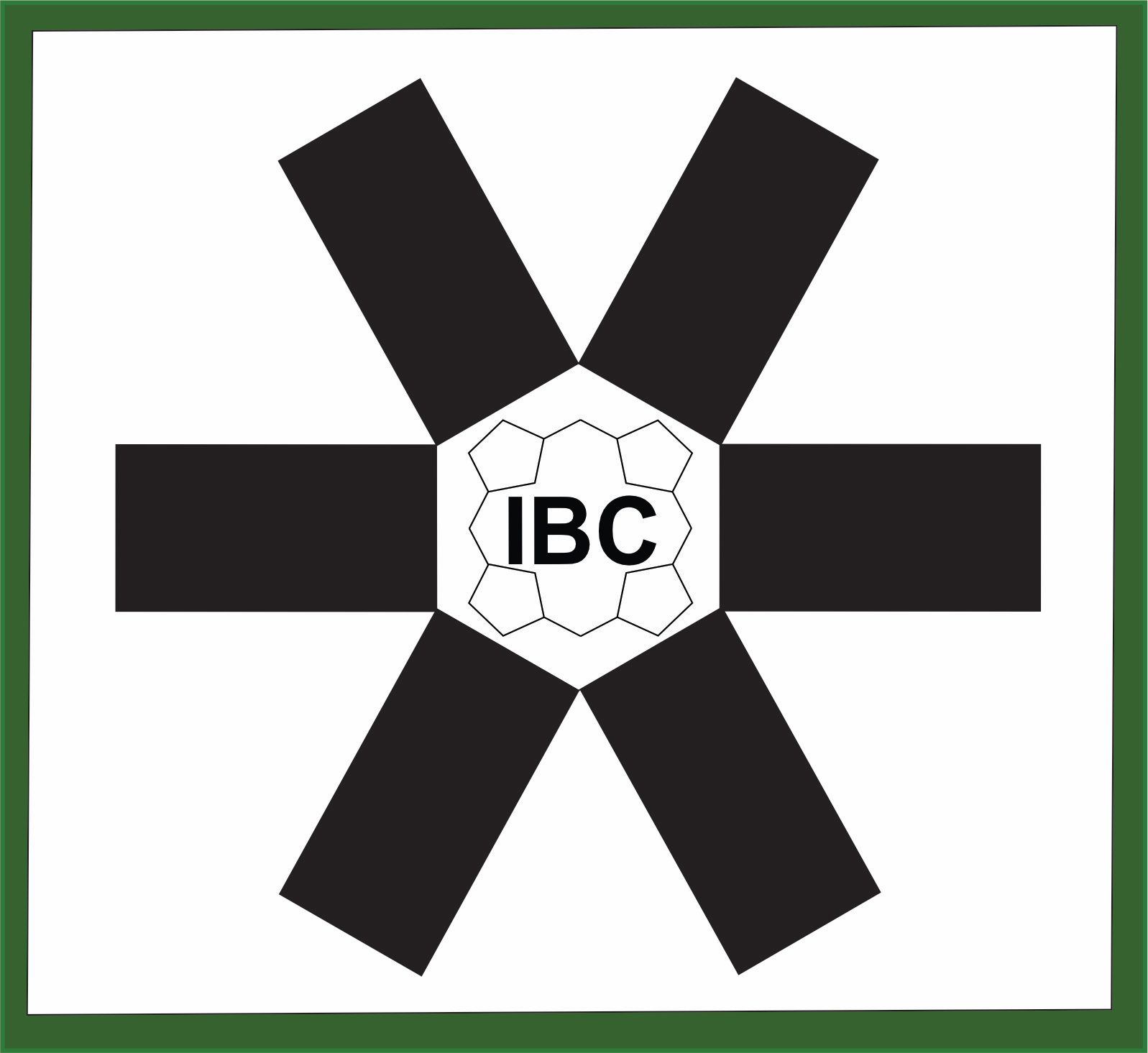 46
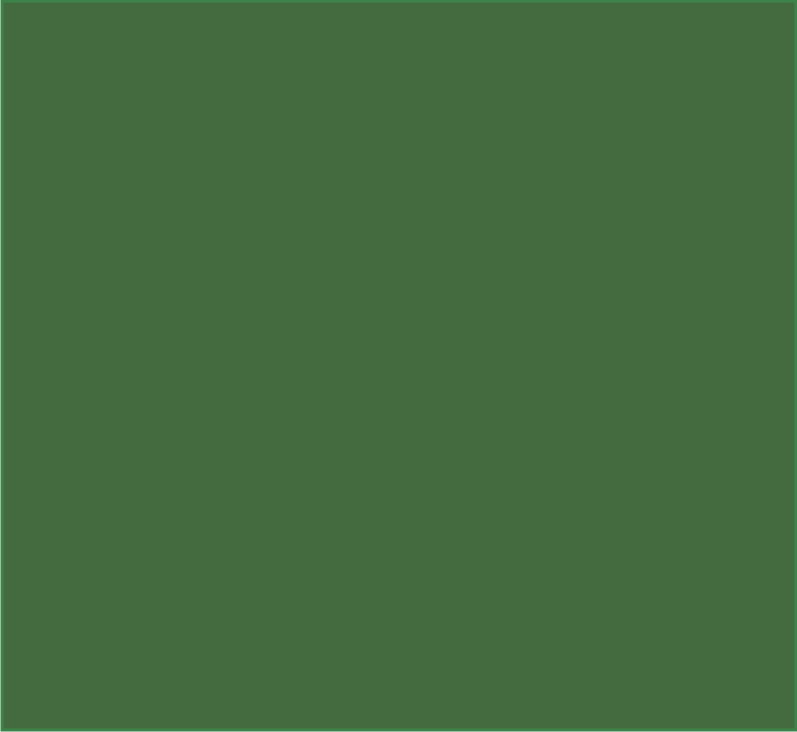 Summary
Industrial robots enabling continuous large-scale plasmid production can revolutionize industrial sweetener production 
Continuous S30 fraction production from Clostridium grown on carbon dioxide or carbon monoxide is sustainable and can provide green-certified (LEED platinum) facilities to produce high-value sweetener peptides and animal feed containing sweetener
Screening purified wild-type and yeast-expressed sweetener peptides side-by-side suggests several possible marketing approaches 
Non-caloric natural sweeteners for use in food and drink are profitable and help reduce obesity
Feed (DDGS) from biorefinery is more attractive to animals if it contains sweetener peptide expressed in ethanologenic Clostridium S30 fraction
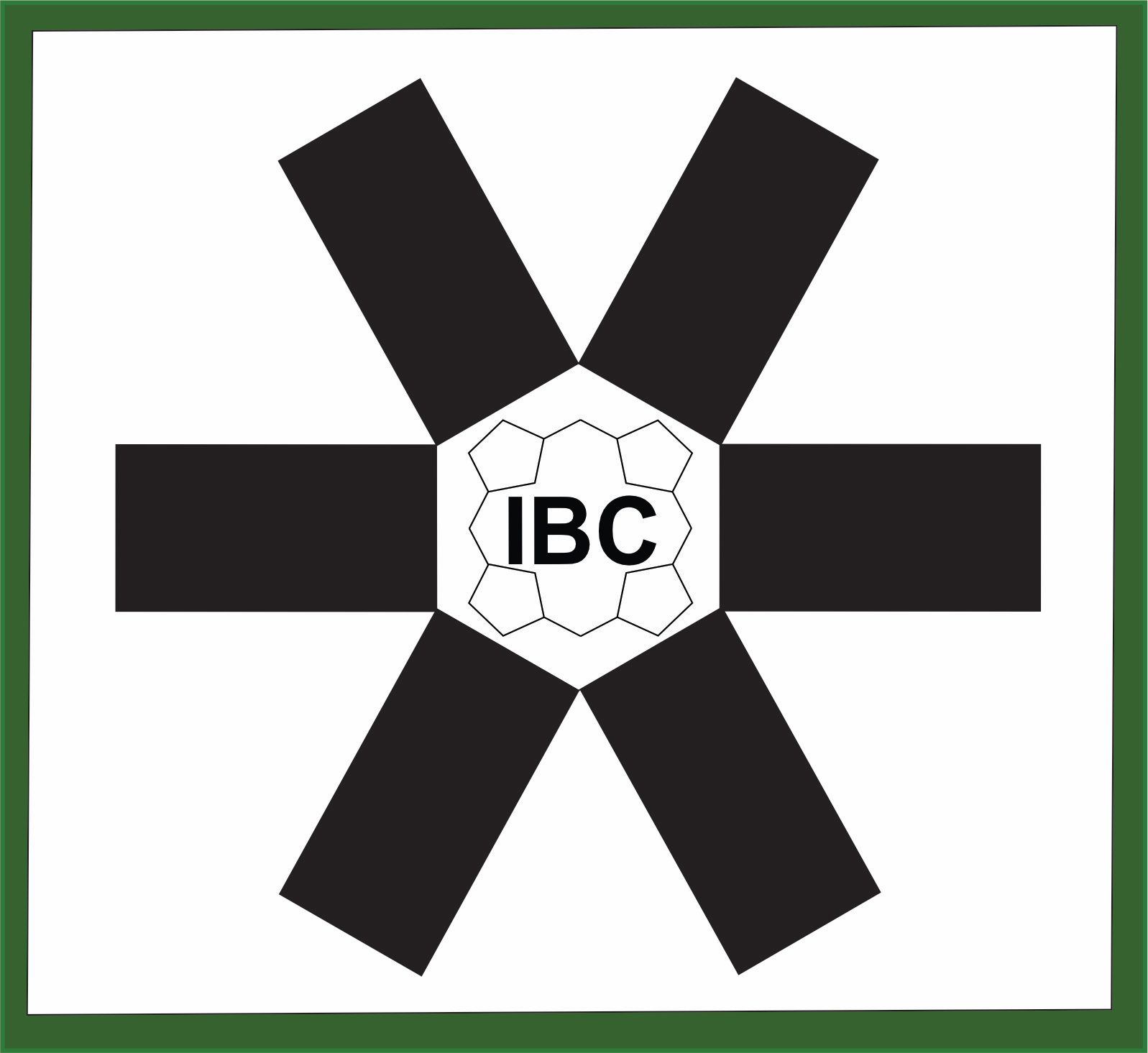 47
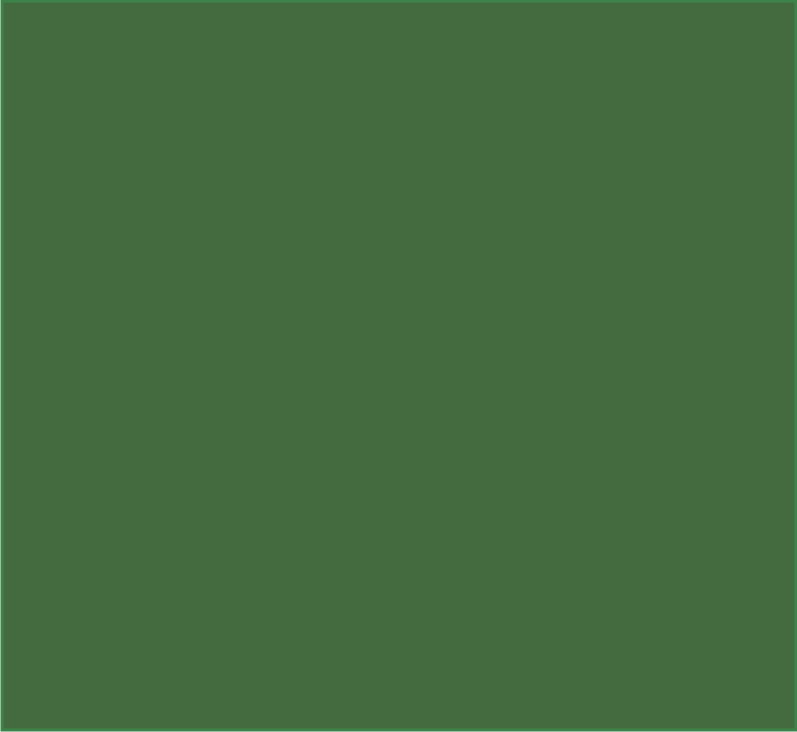 Thank you
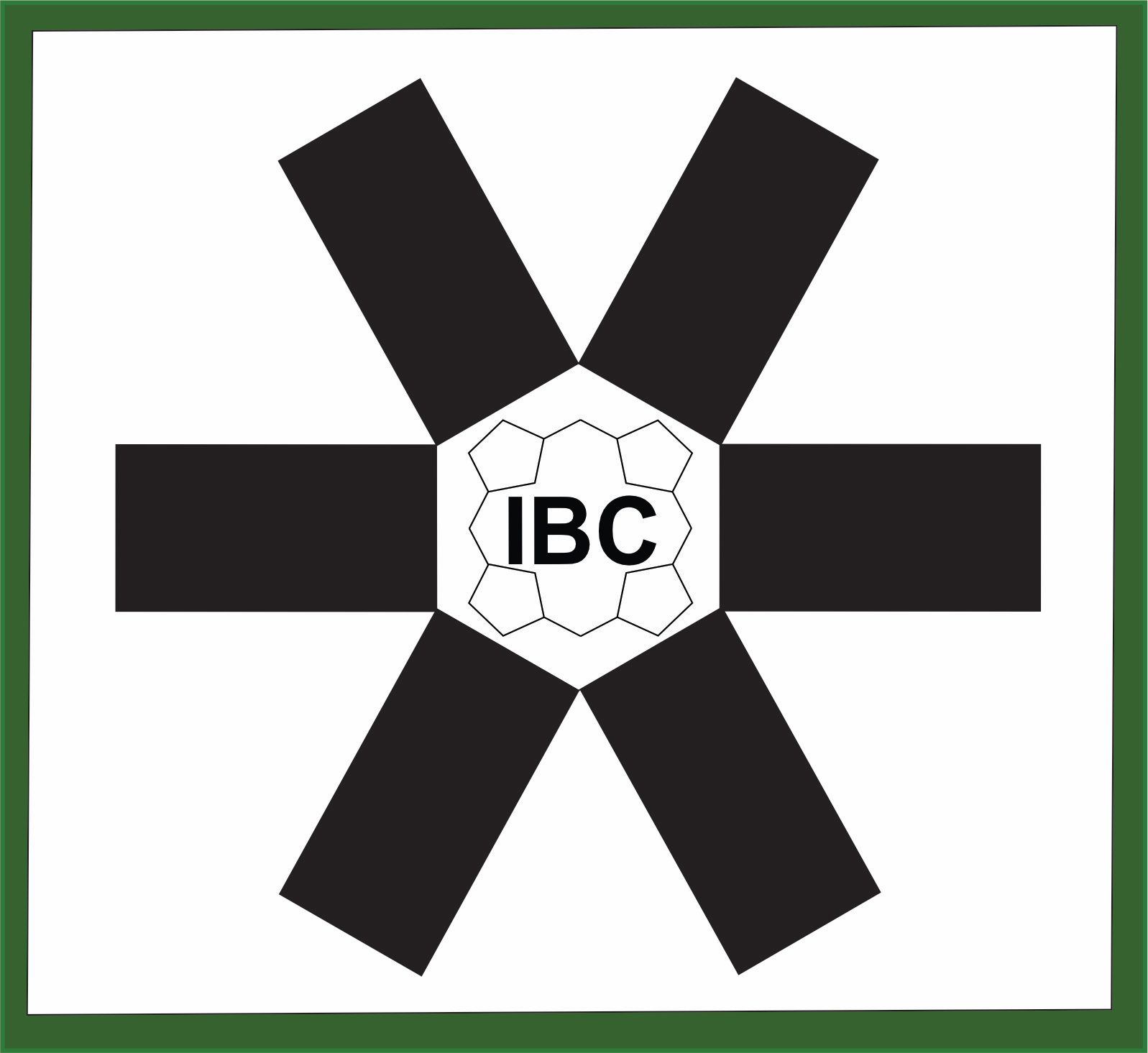 48